Classical Improvements toModern Machine Learning
Shiva Kaul <skkaul@cs.cmu.edu>
FERMENTED FOODS
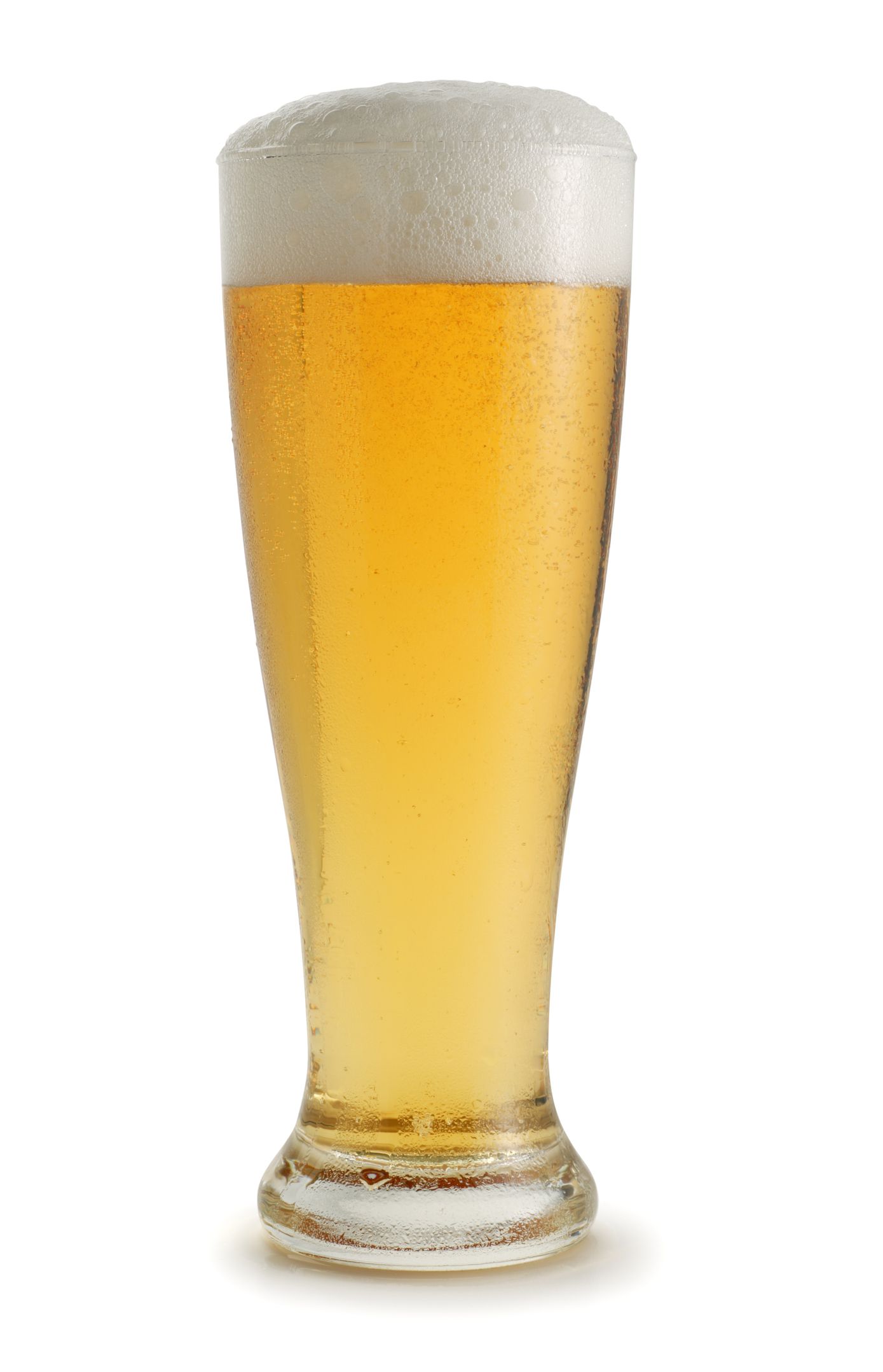 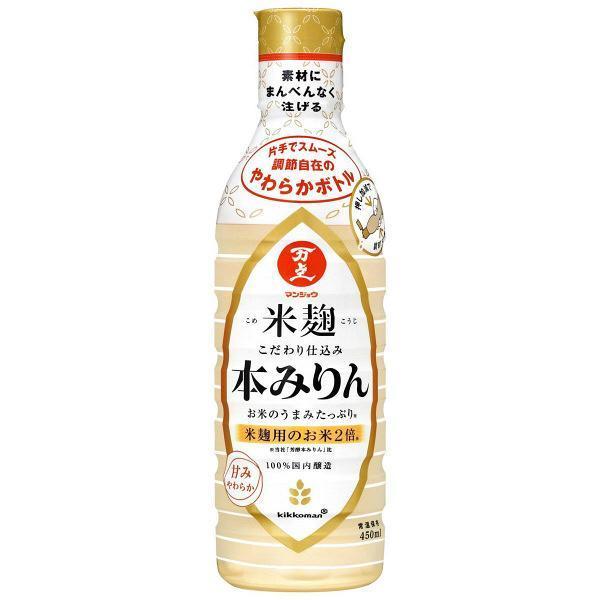 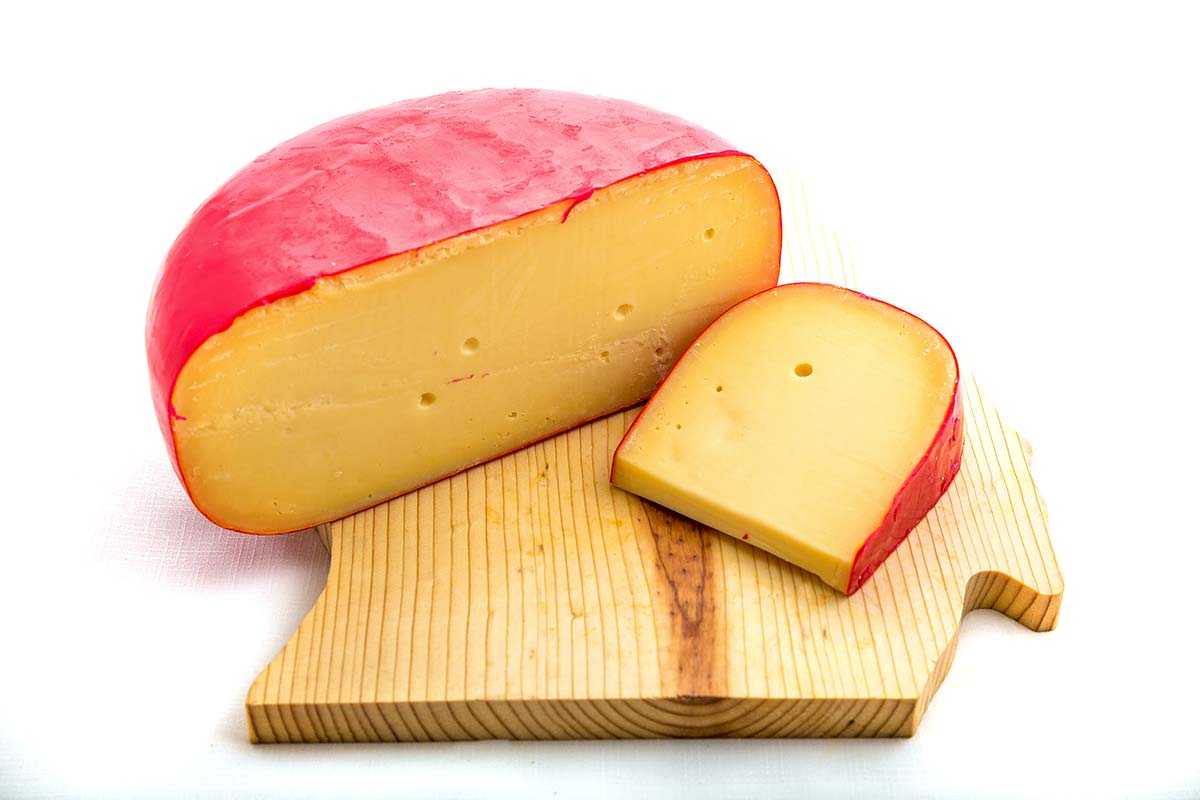 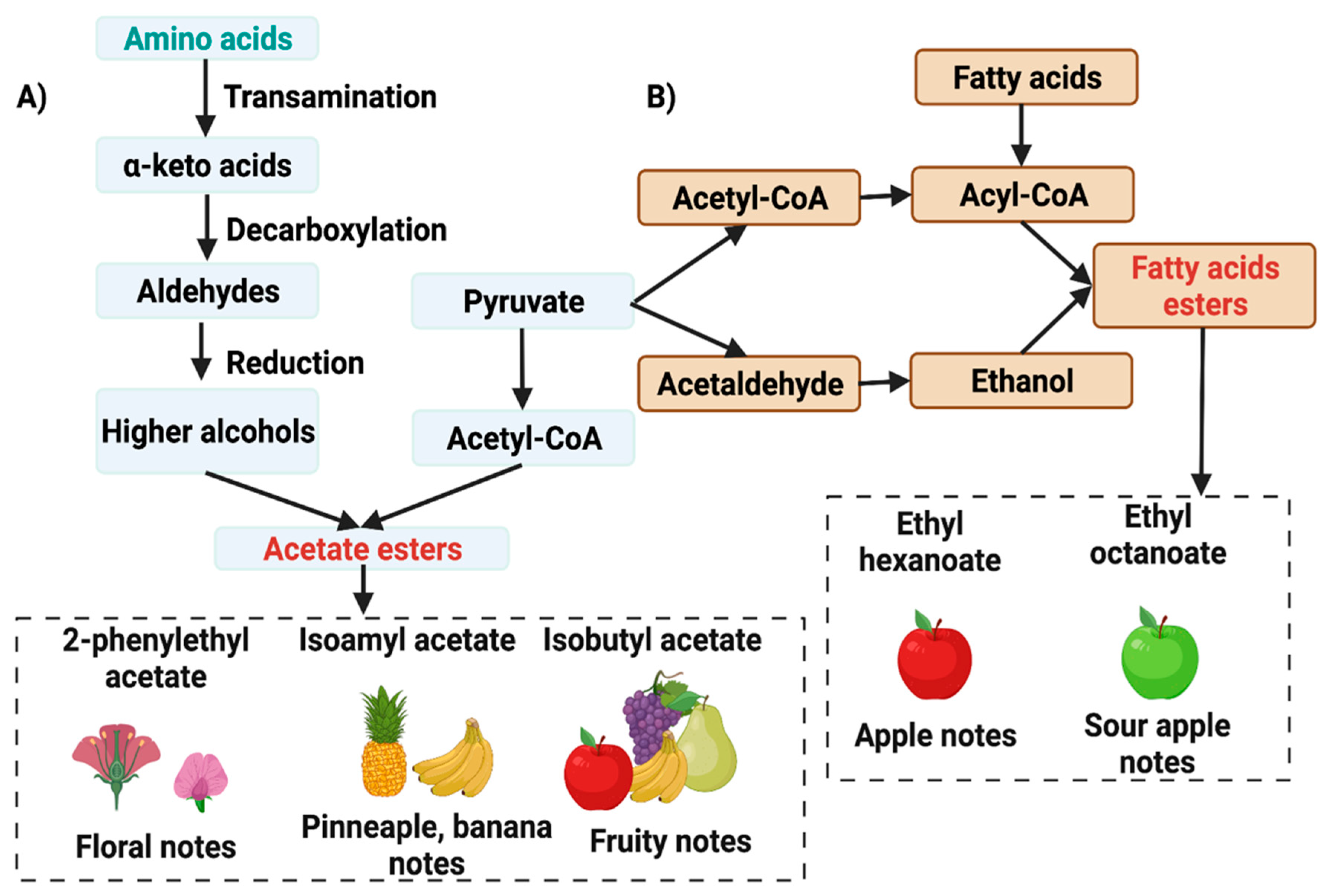 Gutiérrez-Ríos et al. (2022)
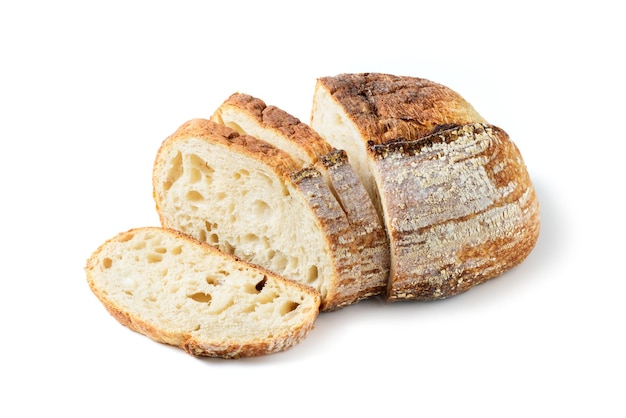 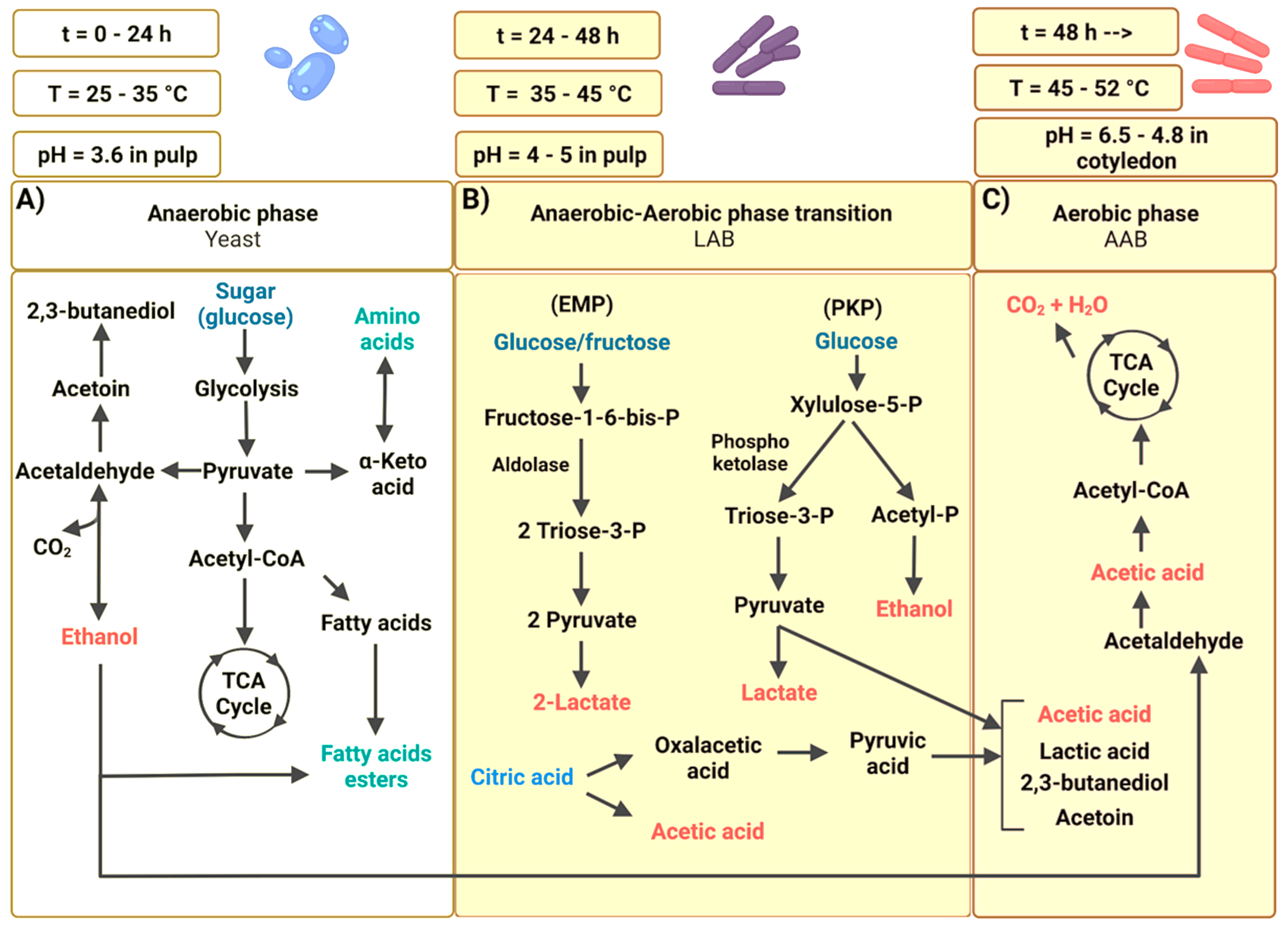 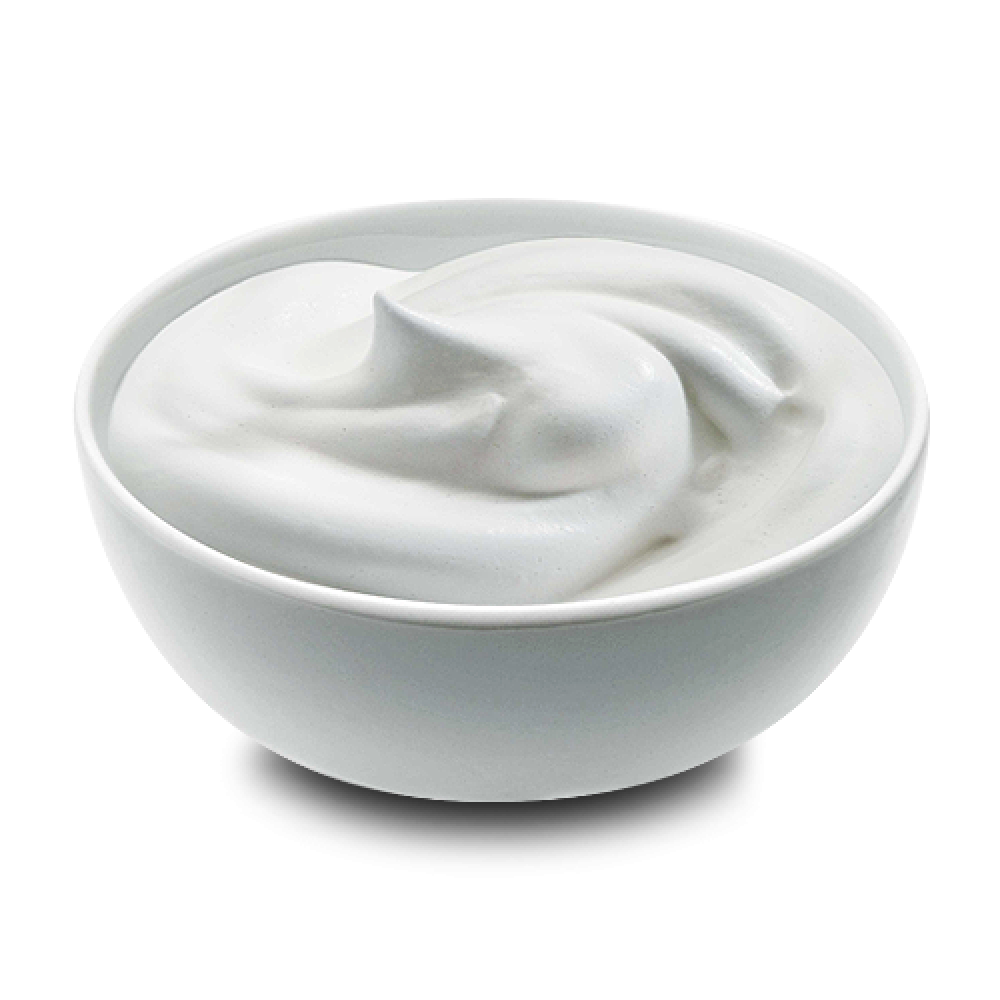 WIN-WIN
Protein metabolism
Sugar metabolism
Inhibit pathogens, add flavor compounds
[Speaker Notes: Fermentation makes food taste better, but it is also an important method of preservation
Cheese, yogurt, wine are excellent ways to get calories from dairy and grain out of season]
Utilitarian
Hedonic
• Nutritious
• Long-lasting
• Easy to prepare
Tastes good •
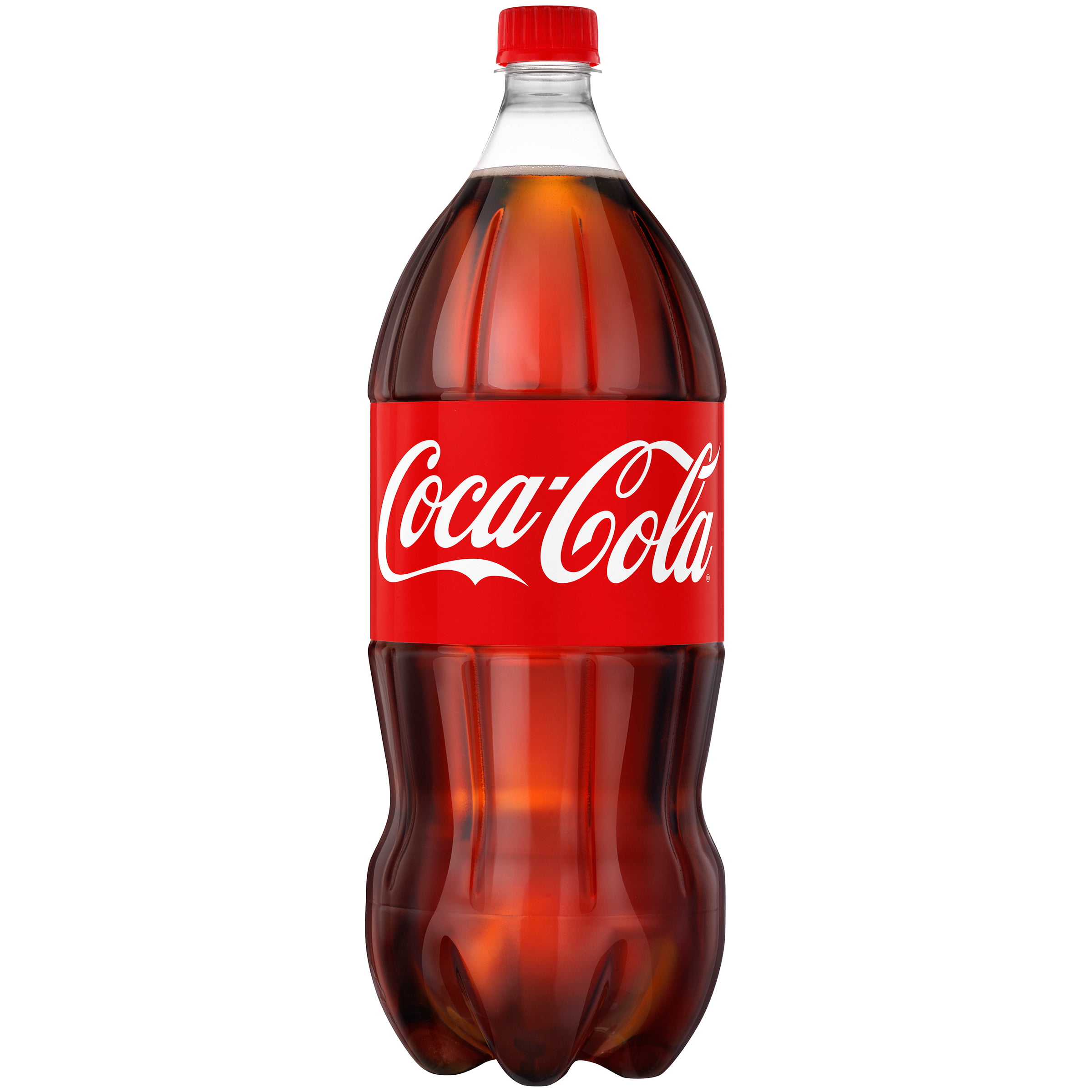 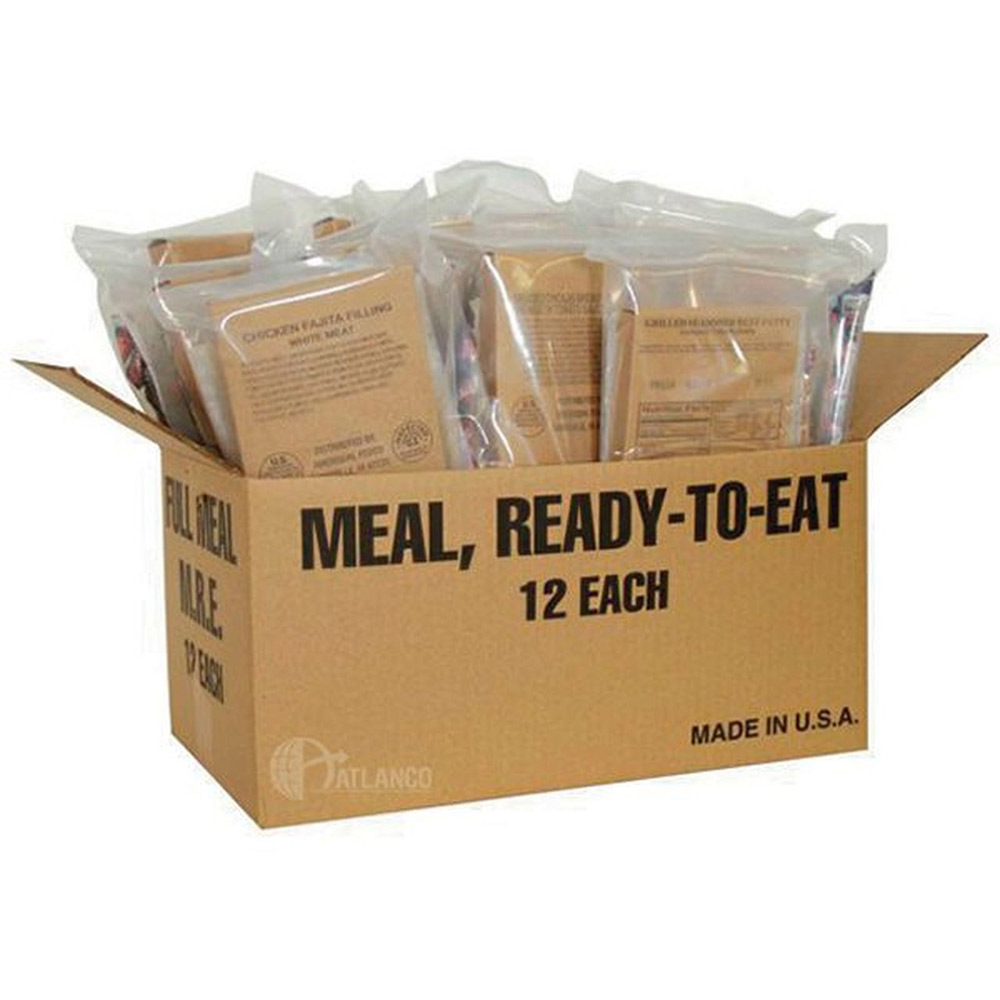 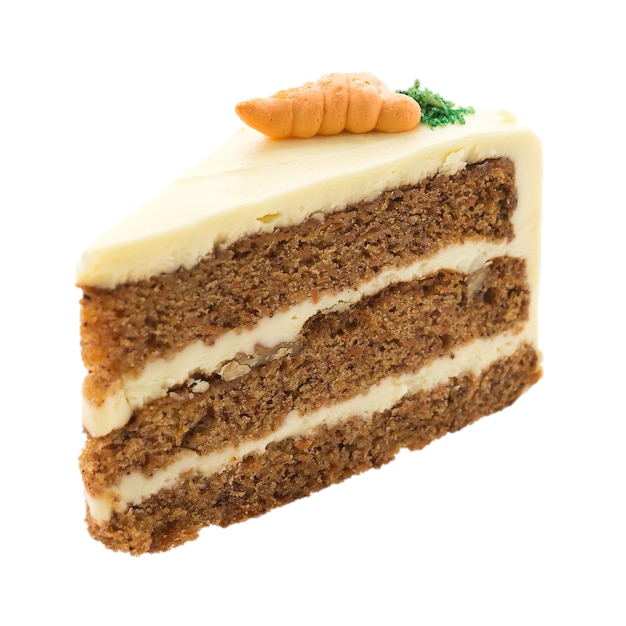 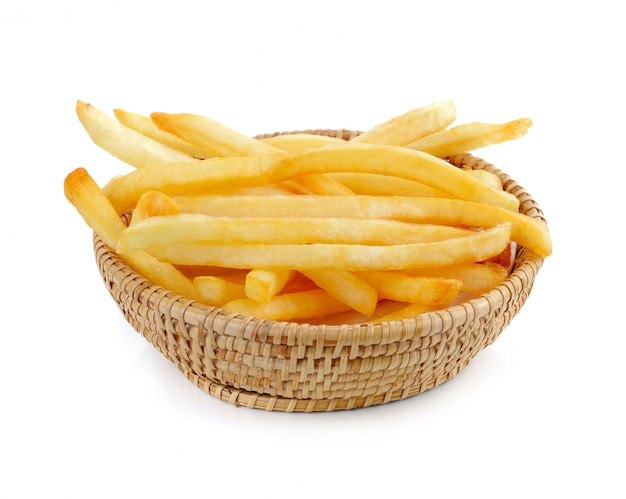 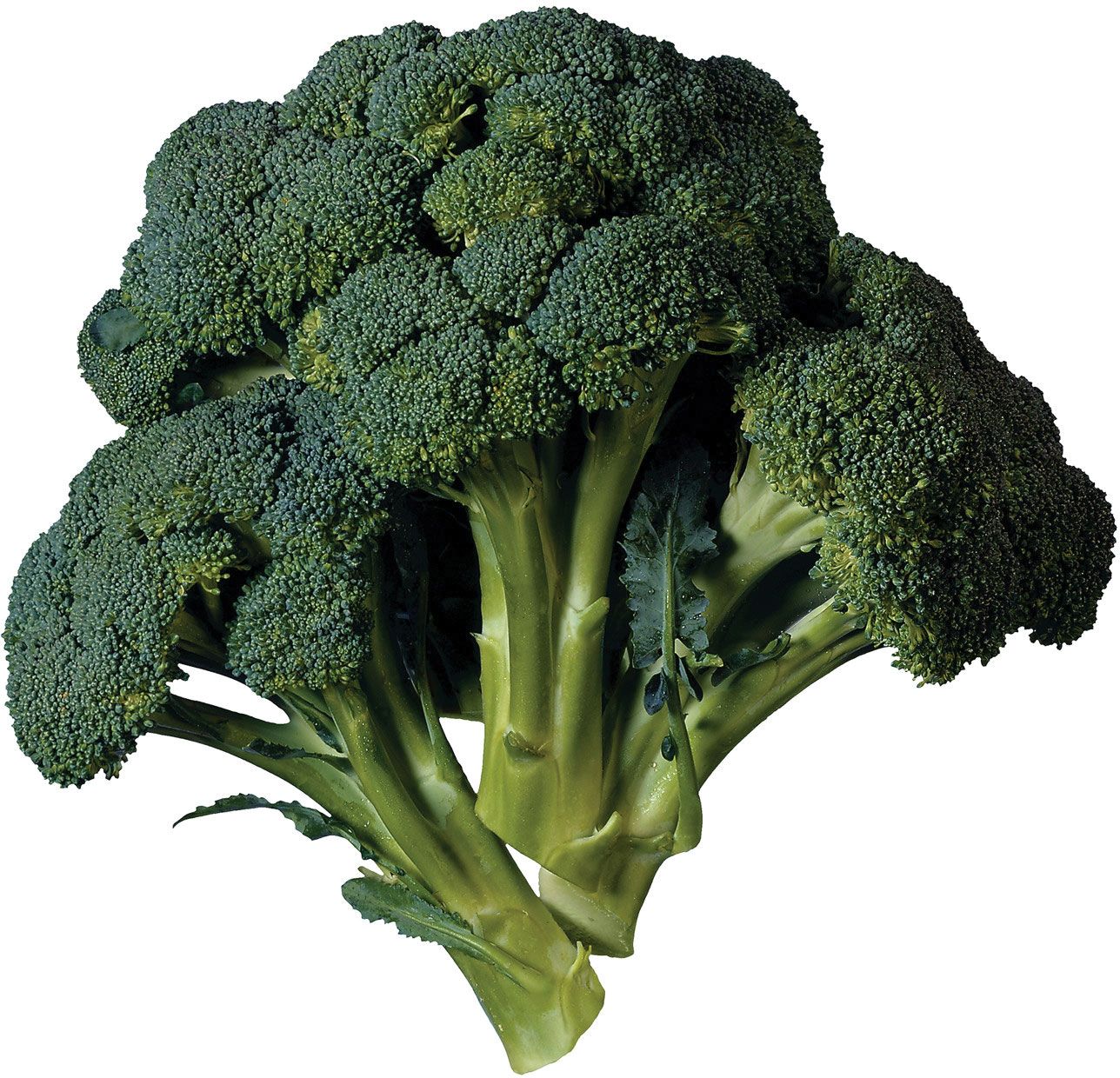 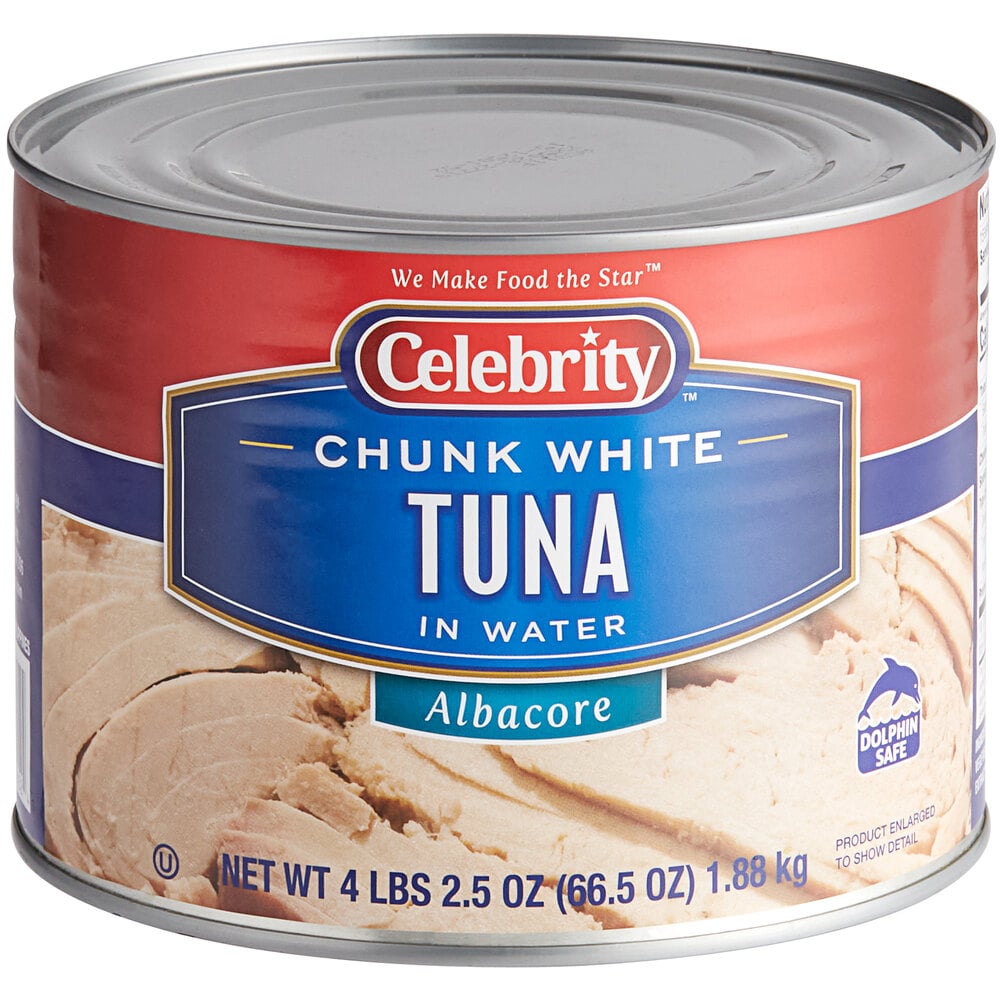 Utilitarian
Hedonic
FERMENTED FOODS
• Nutritious
• Long-lasting
• Easy to prepare
Tastes good •
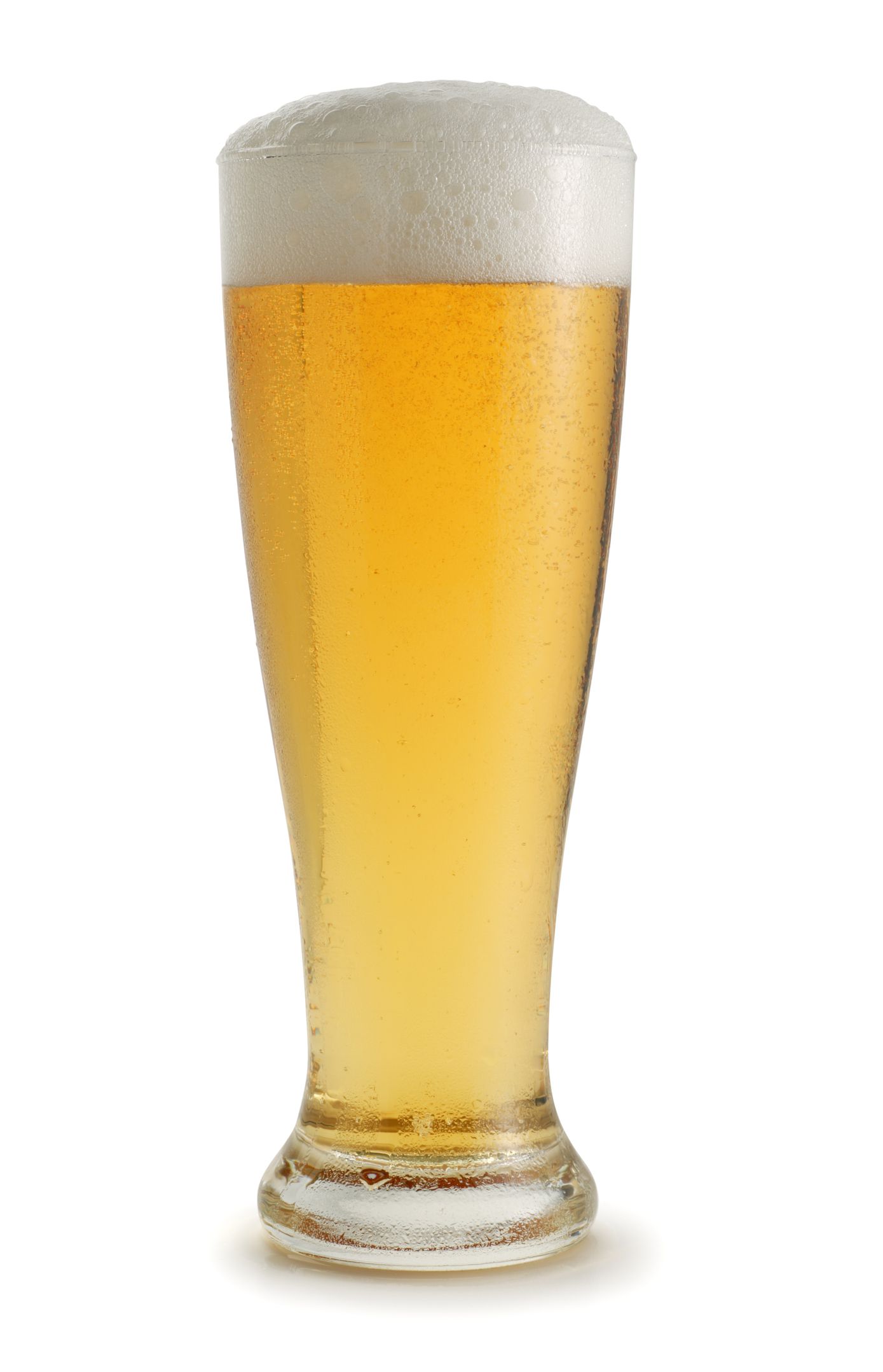 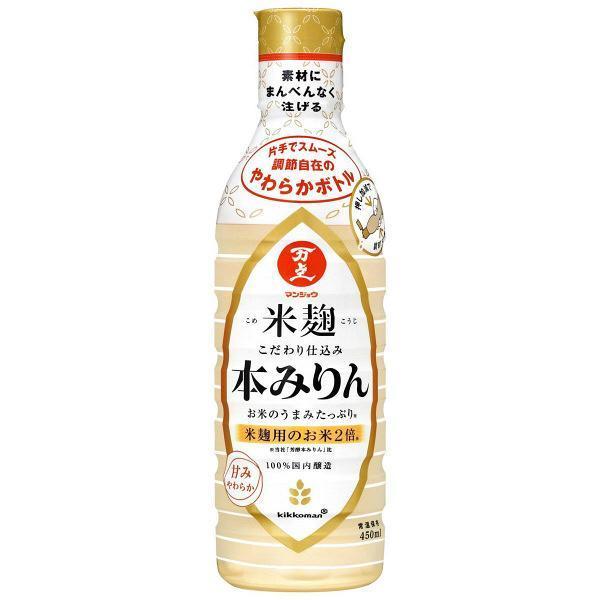 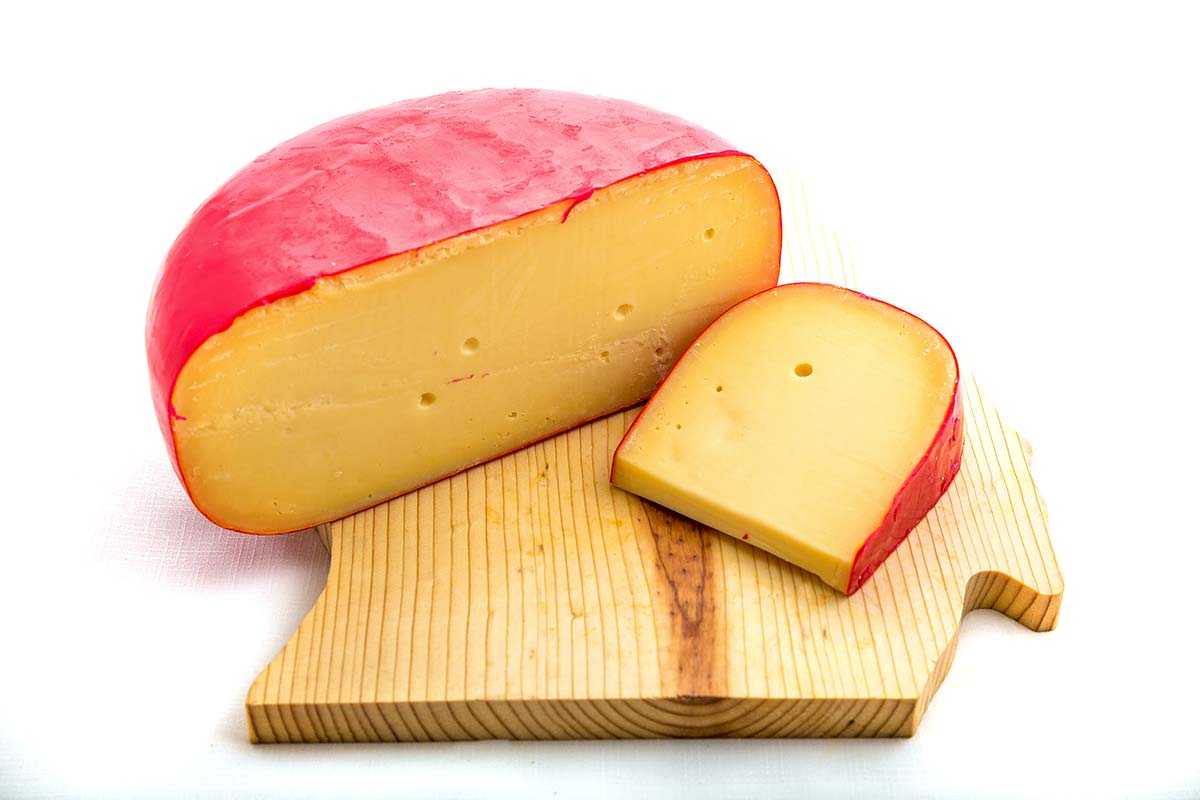 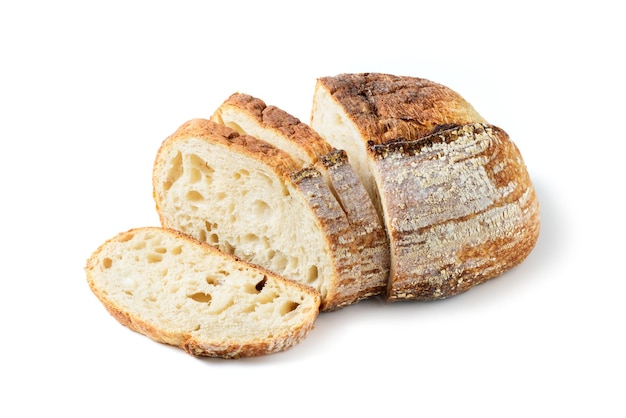 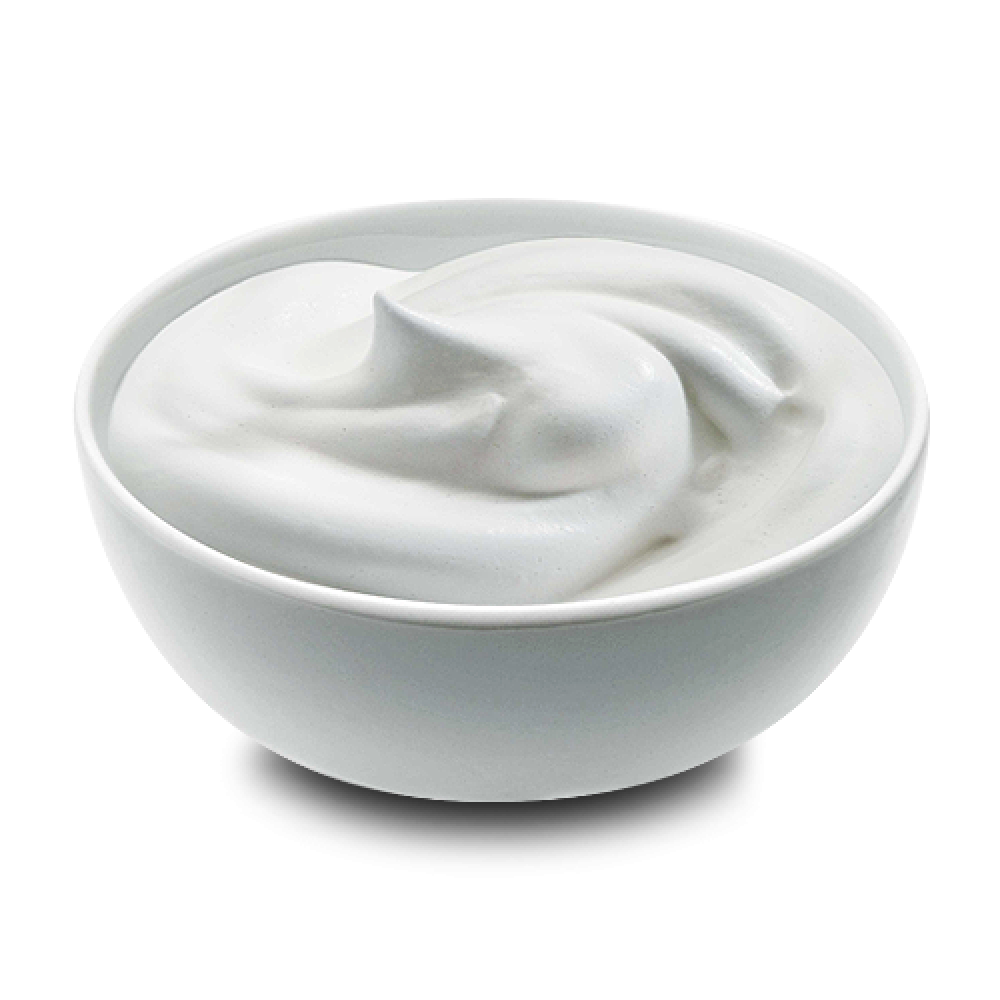 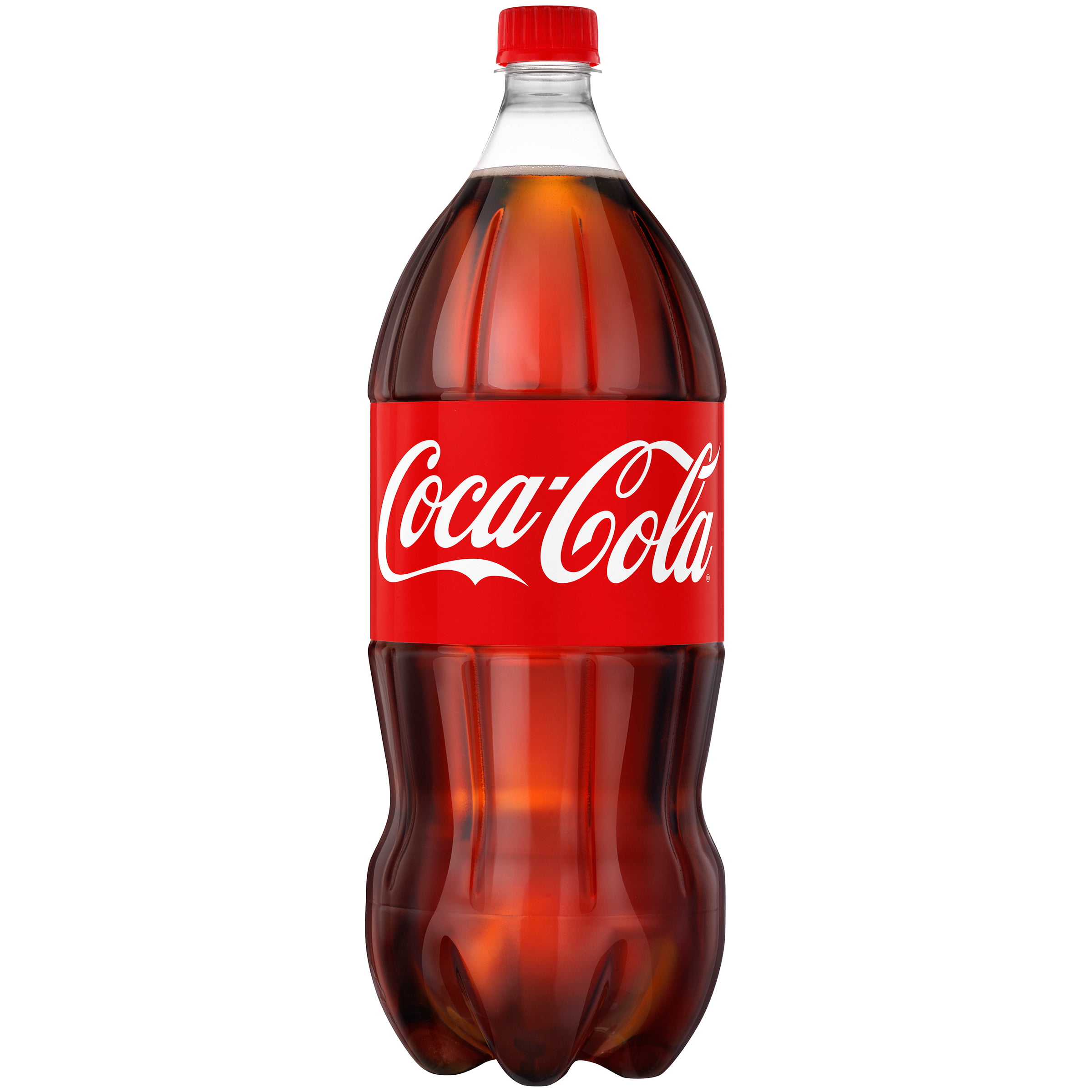 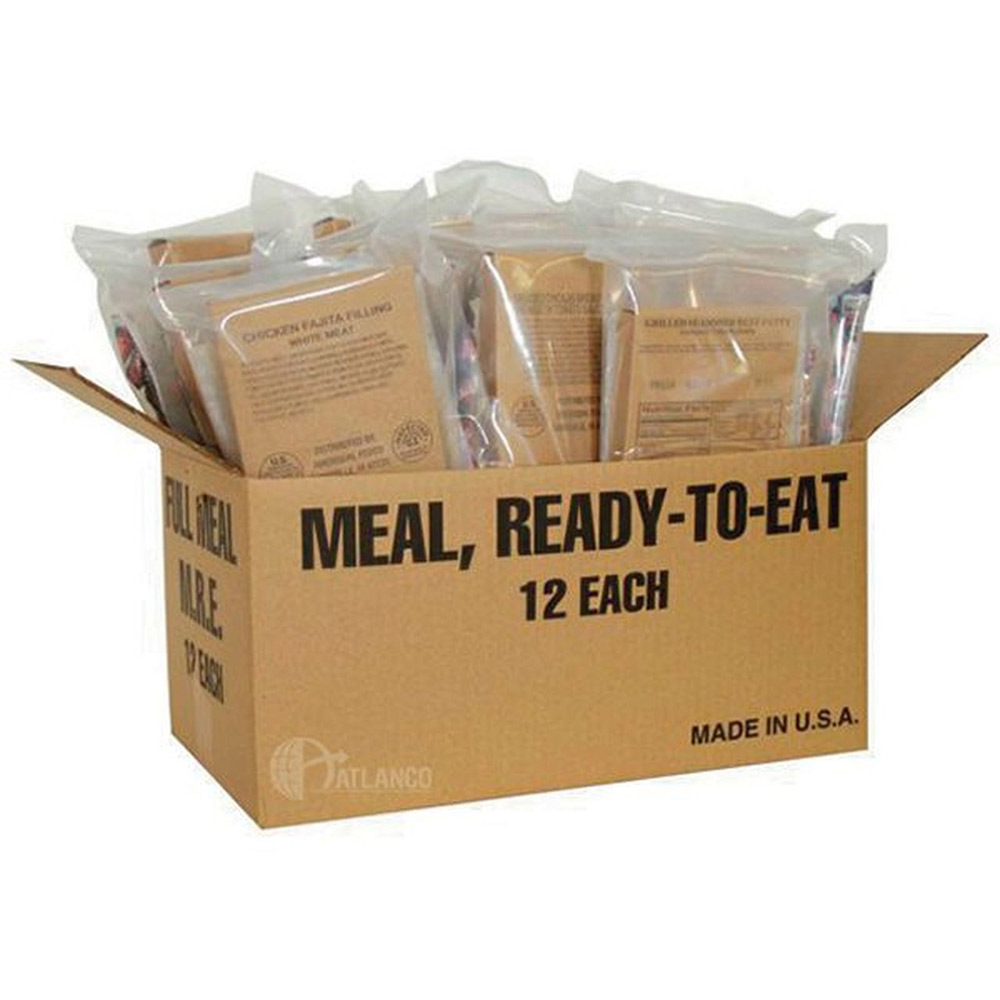 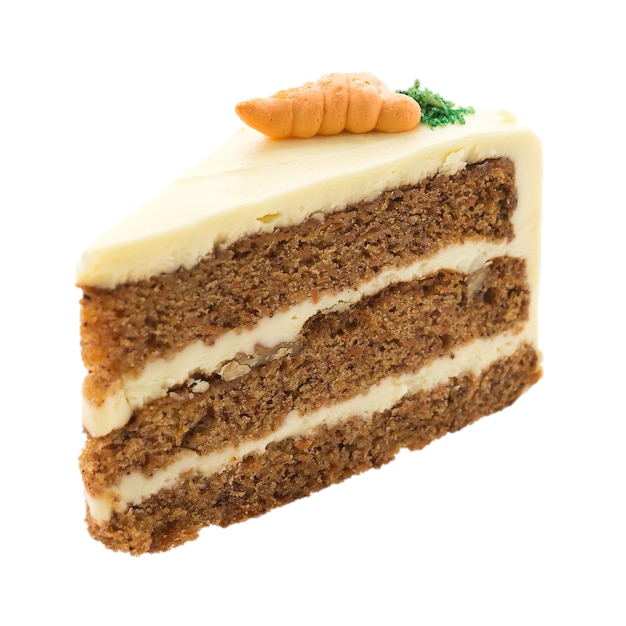 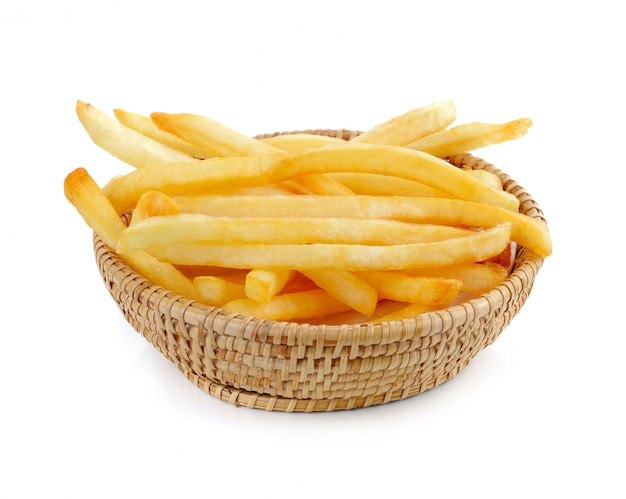 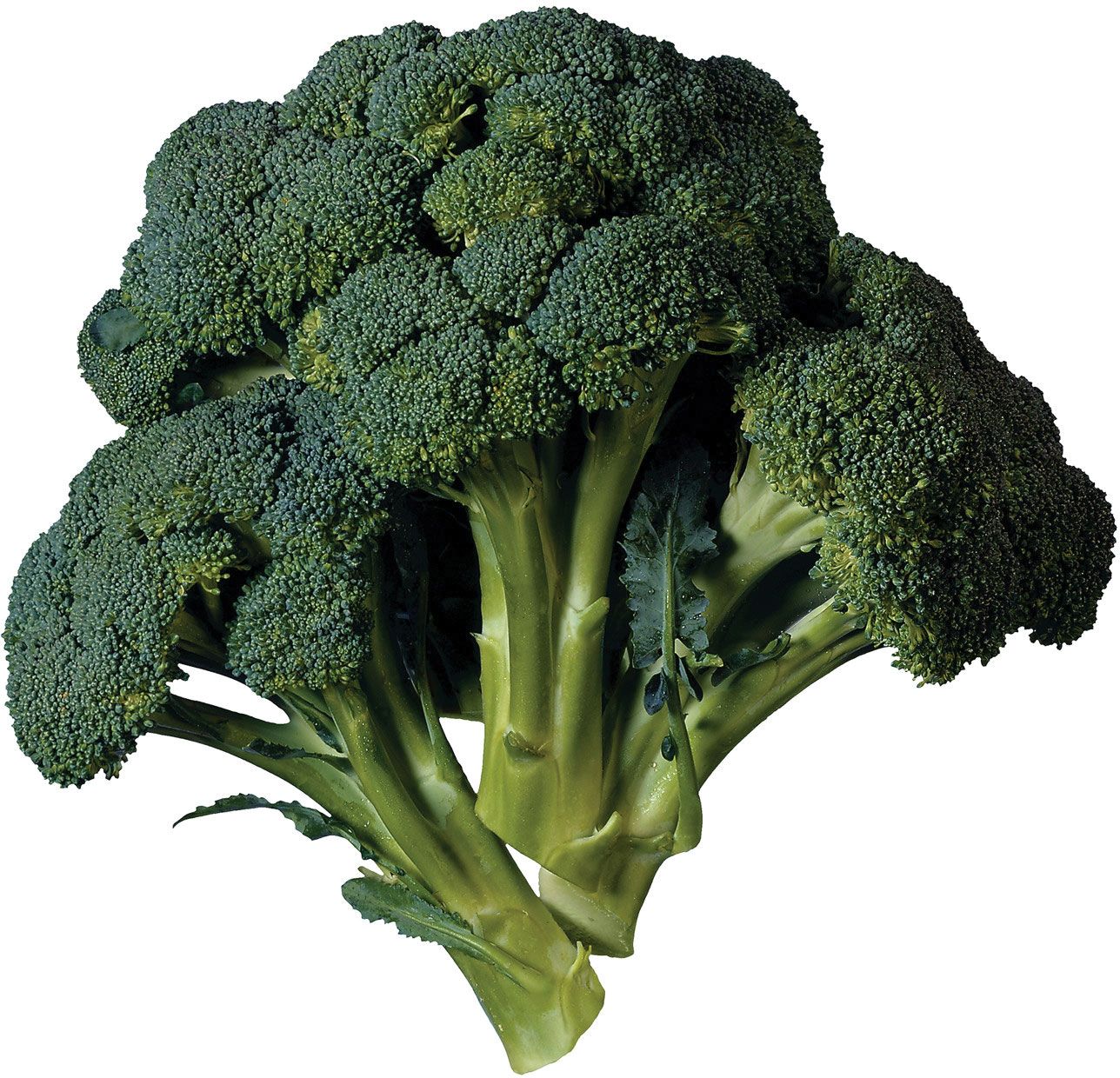 WIN-WIN
Inhibit pathogens, add flavor compounds
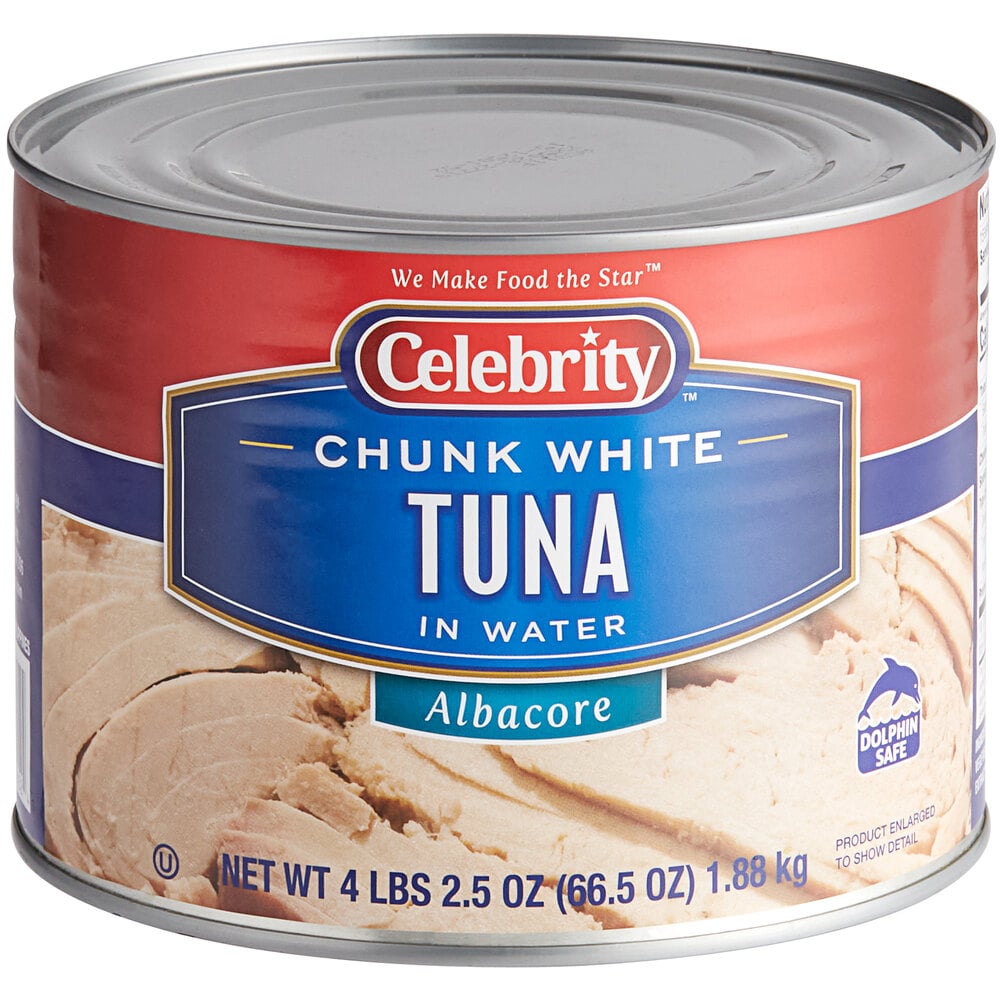 Classical
Modern
• Efficient
• Safe (reliable, robust, interpretable)
• Easy to analyze
Accurate •
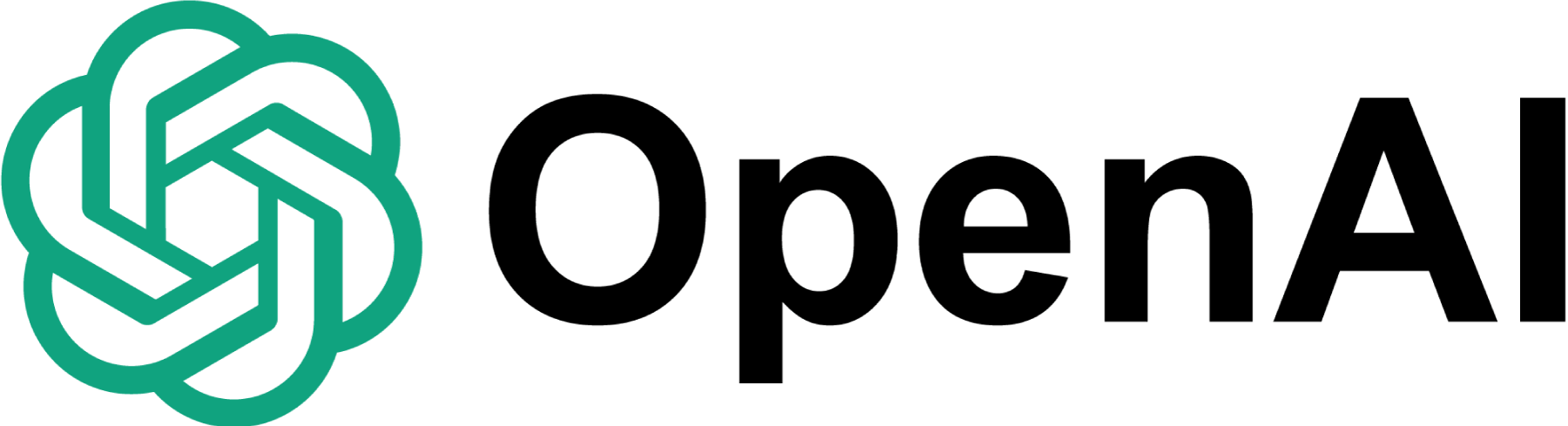 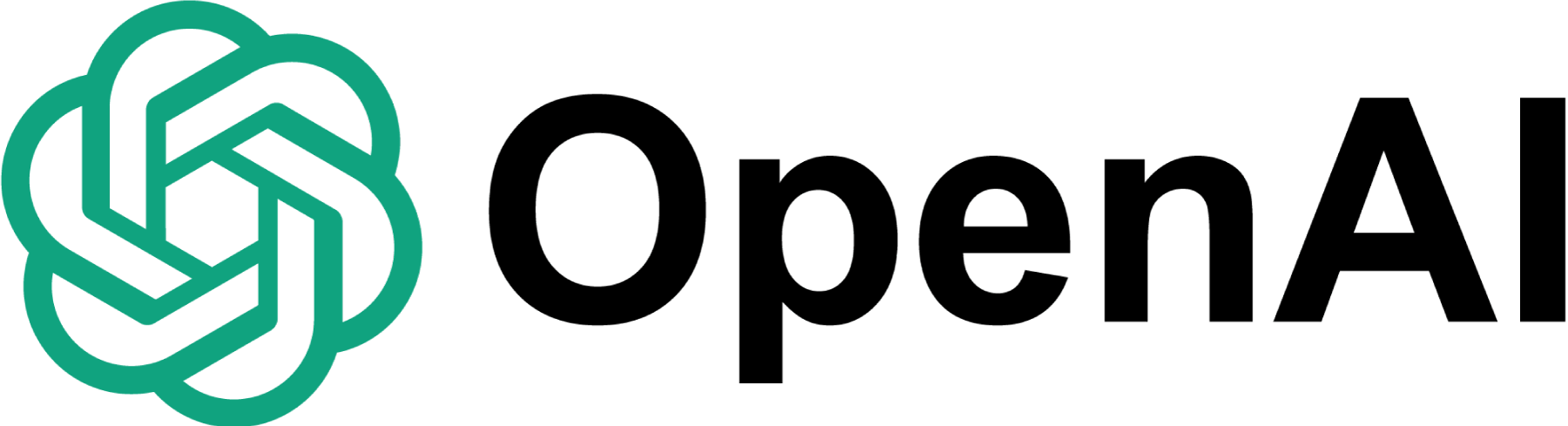 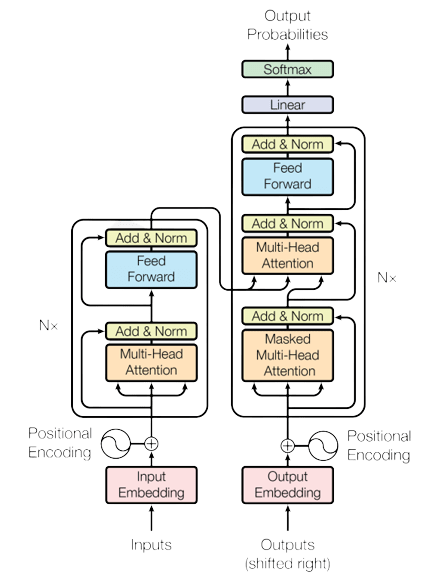 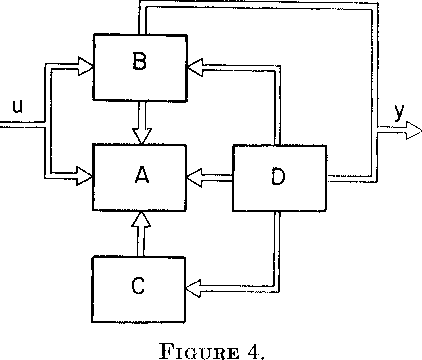 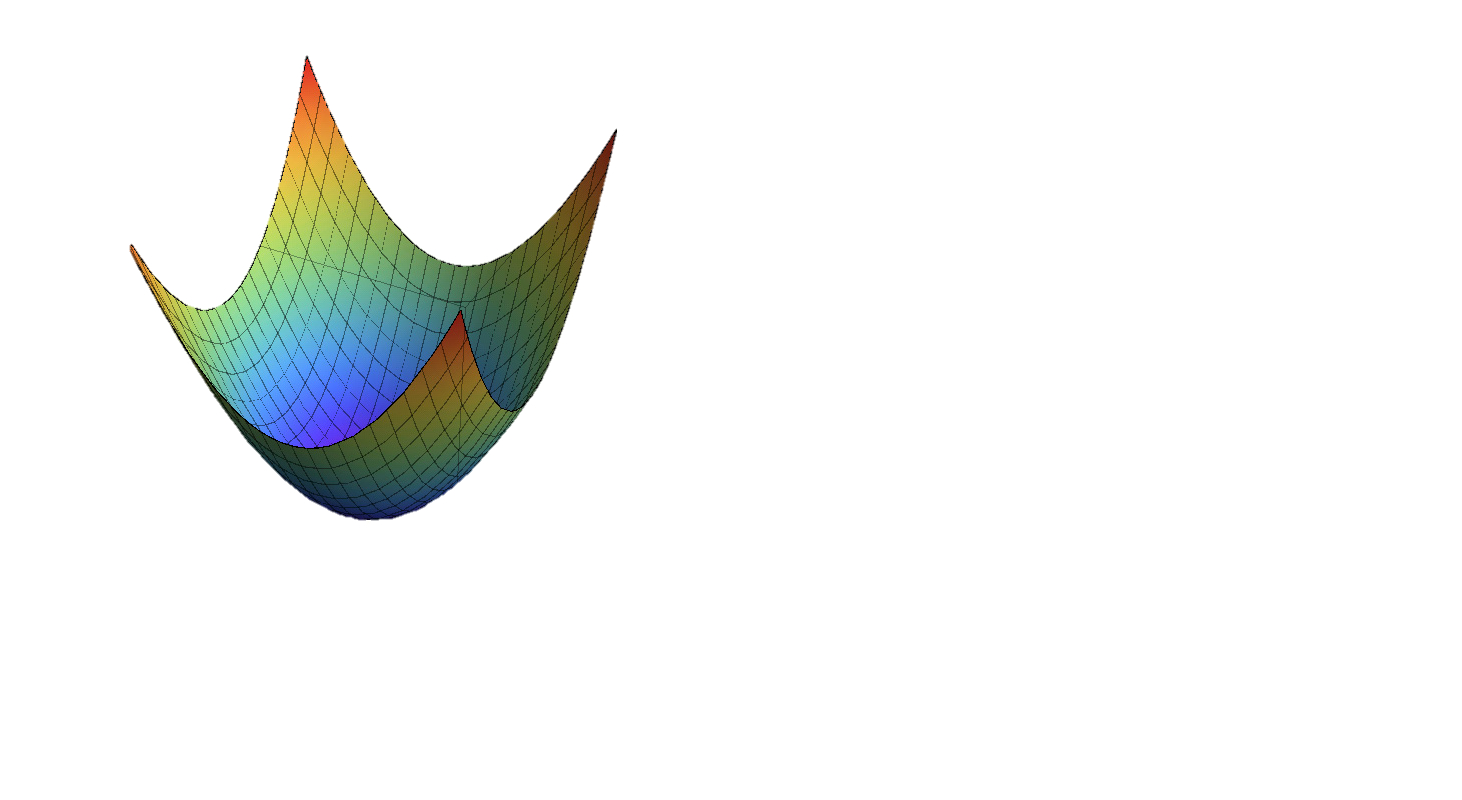 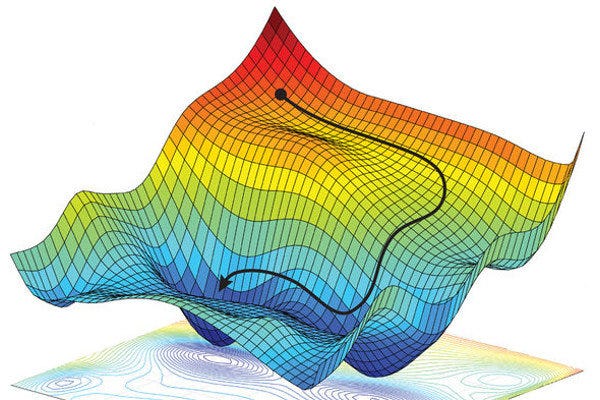 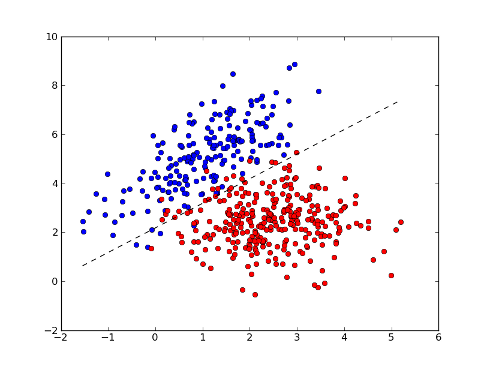 Classical
Modern
THIS TALK
• Efficient
• Safe (reliable, robust, interpretable)
• Easy to analyze
Accurate •
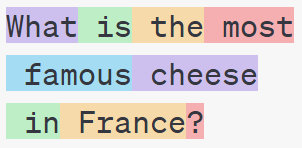 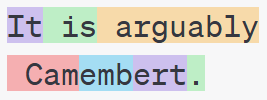 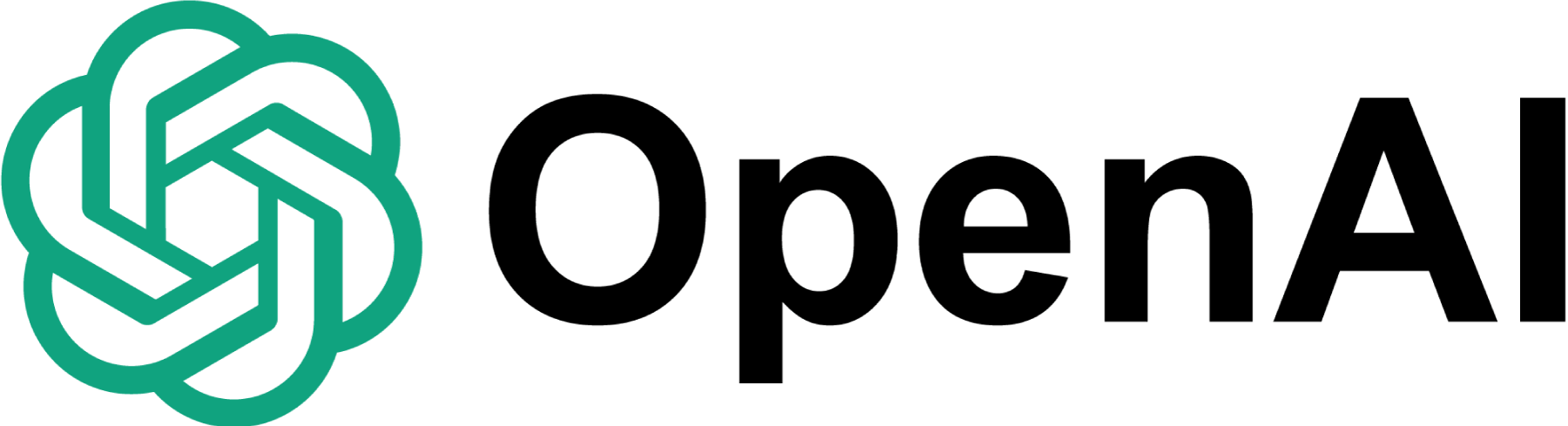 Syntheses between classical and modern machine learning
Sequence Models
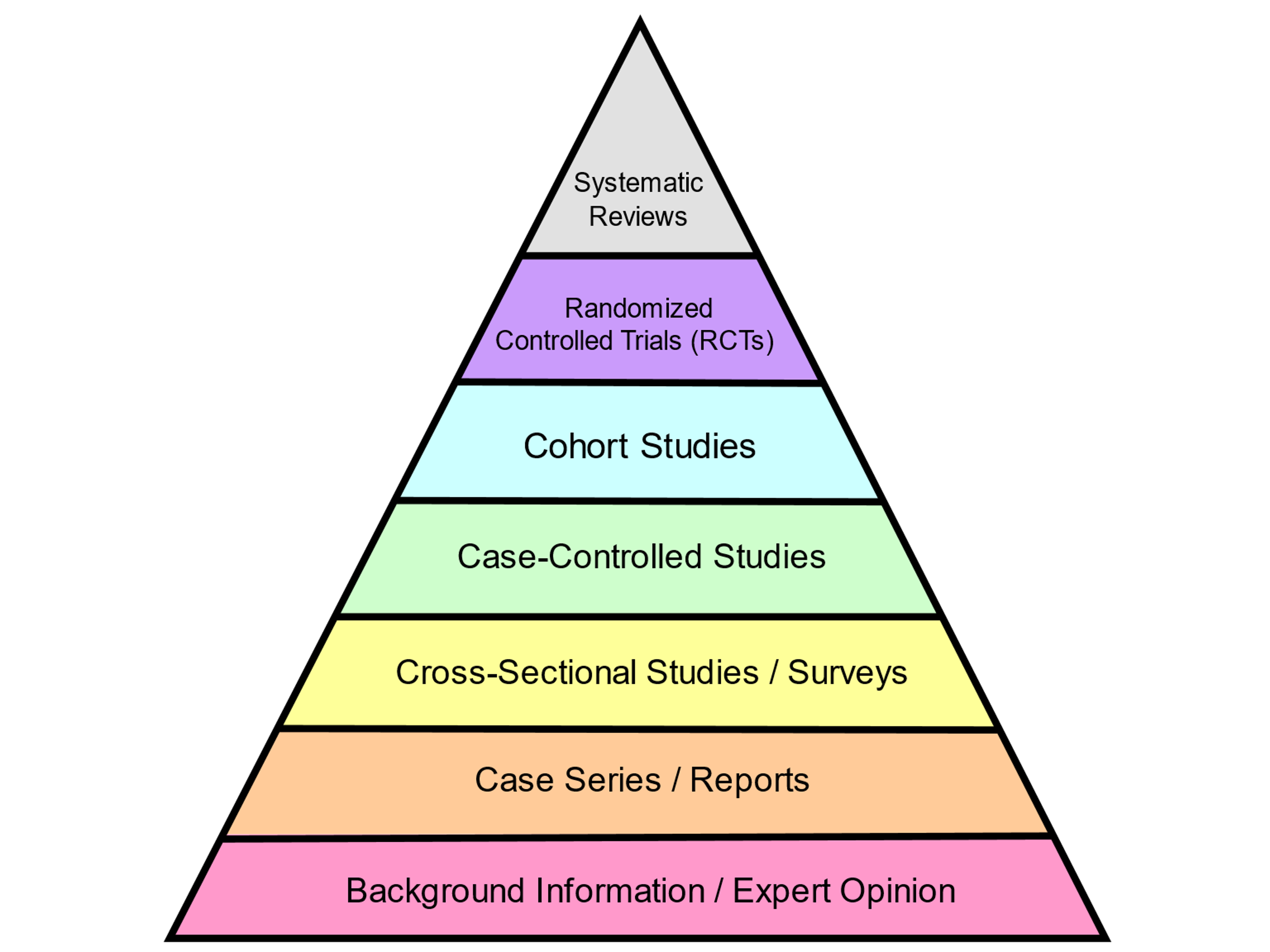 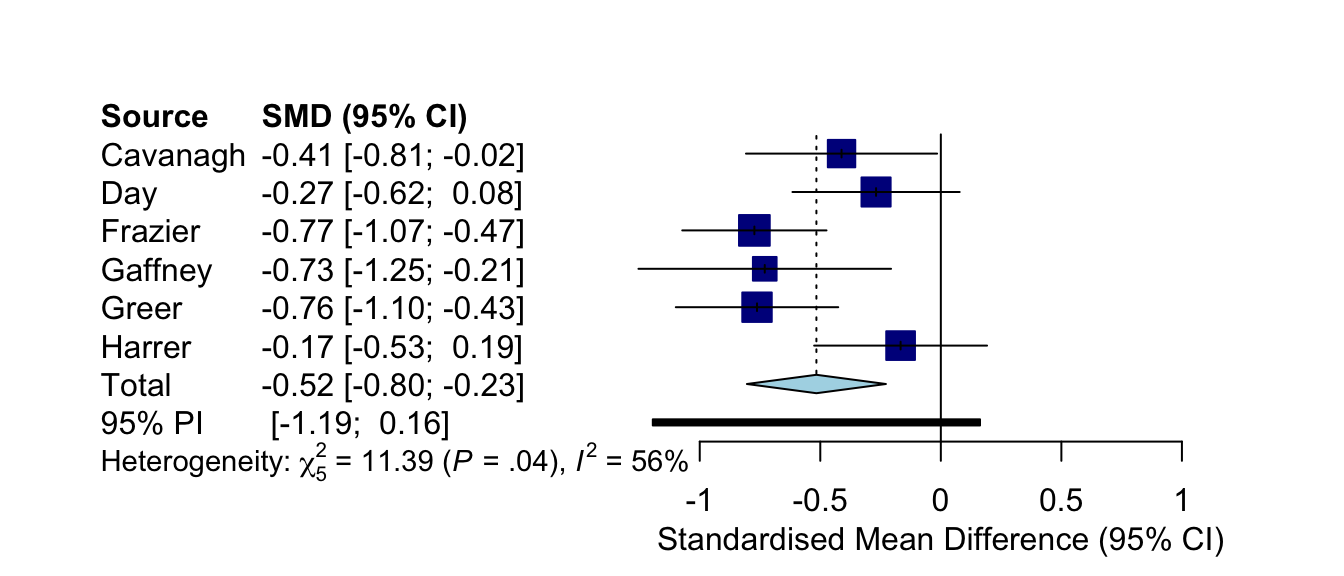 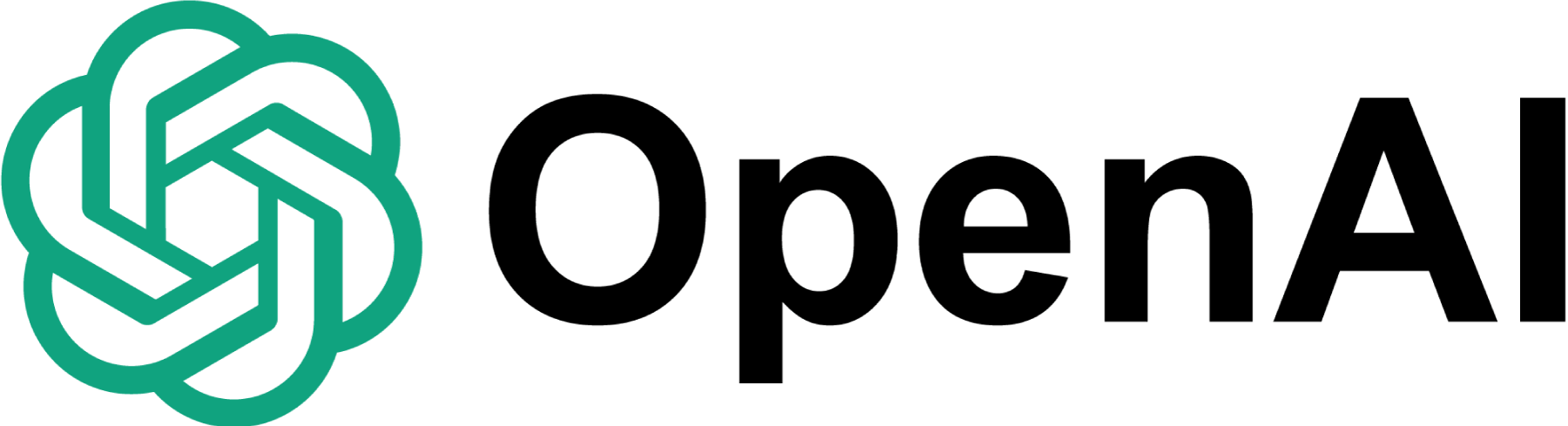 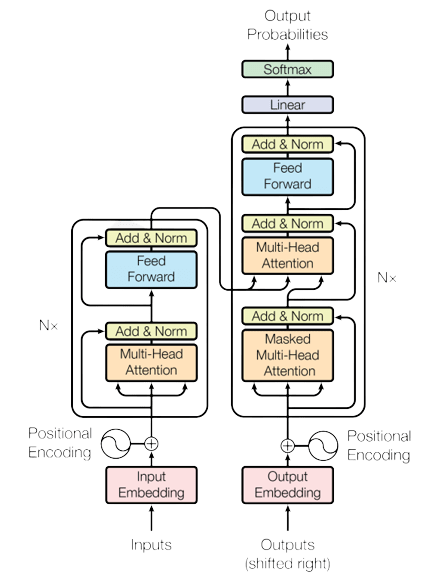 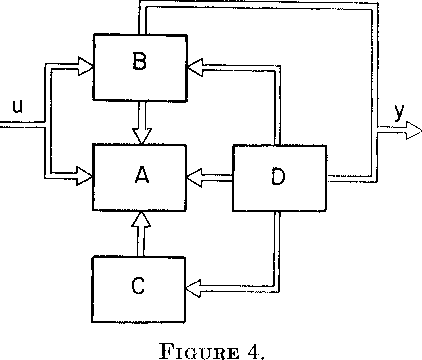 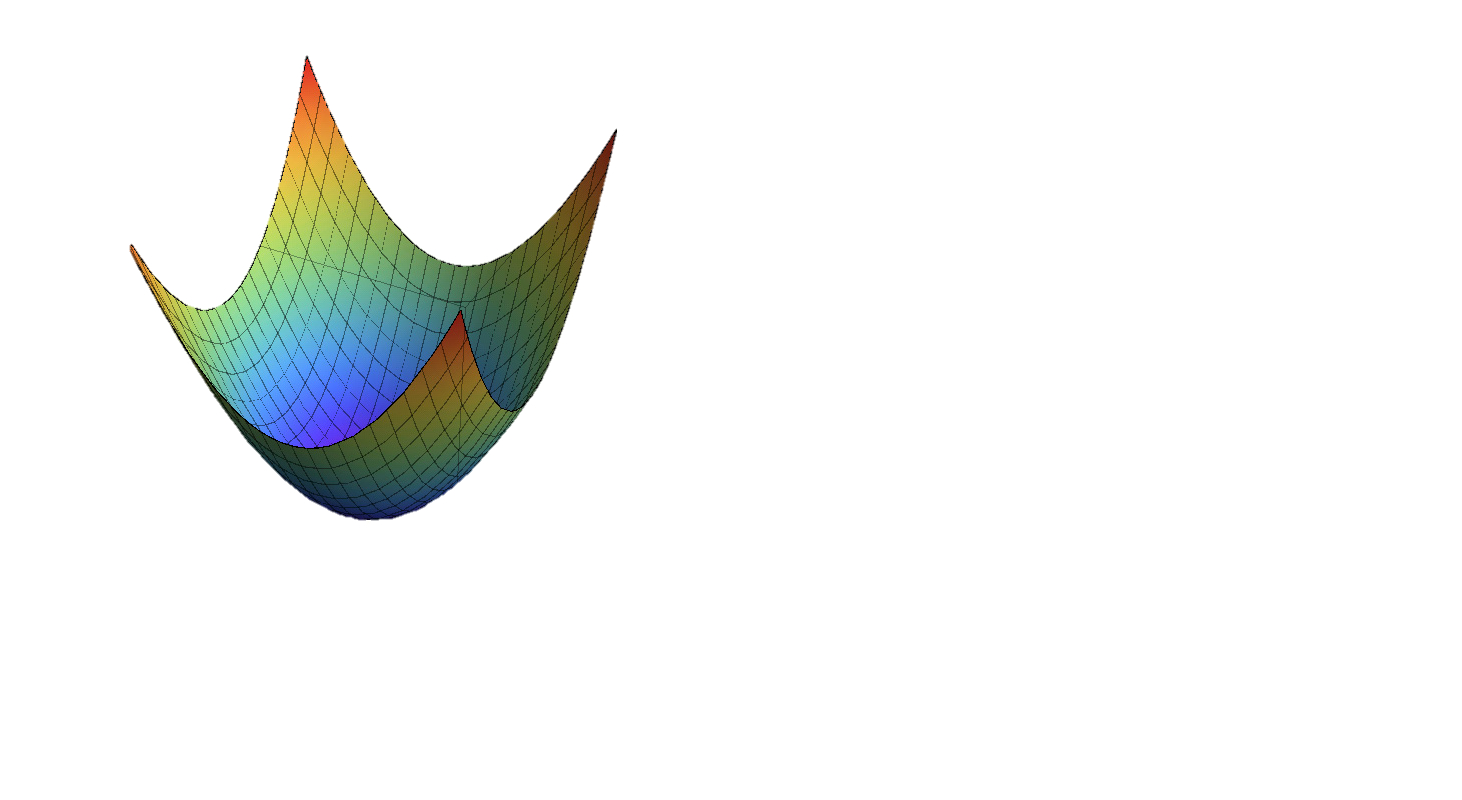 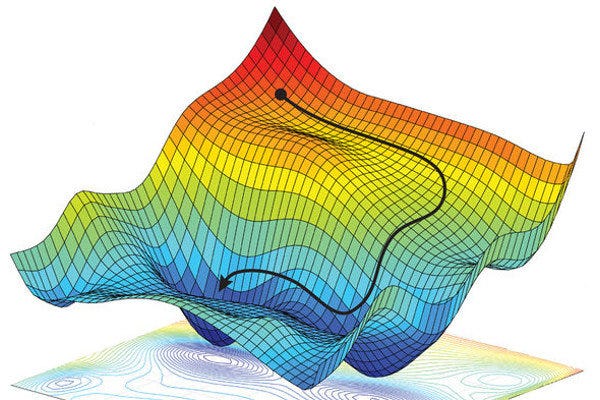 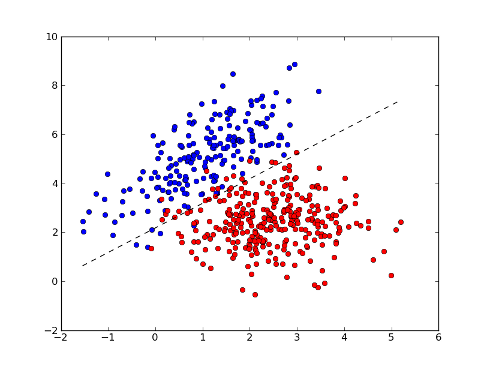 Meta-Analysis
What are the                   mechanisms?
WIN-WIN
CLAIM
Meta-analysis is an interesting machine learning problem.
Use large datasets to dramatically improve causal inferences and patient outcomes
Scientific question-answering is an interesting unsolved problem for LLMs
A beautiful statistical problem which exposes key challenges in uncertainty quantification
Meta-Analysis
Letelier et al. (2003)
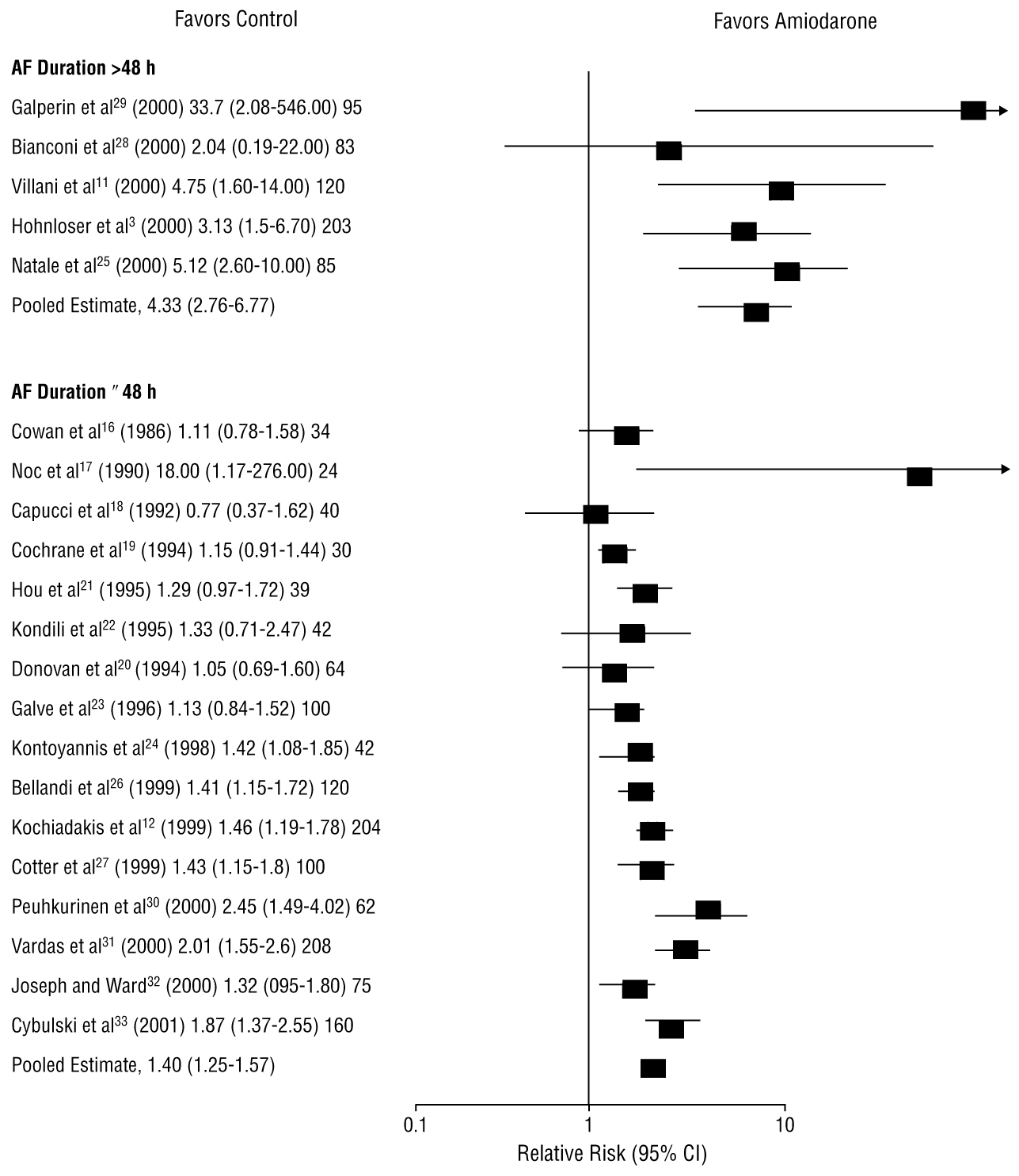 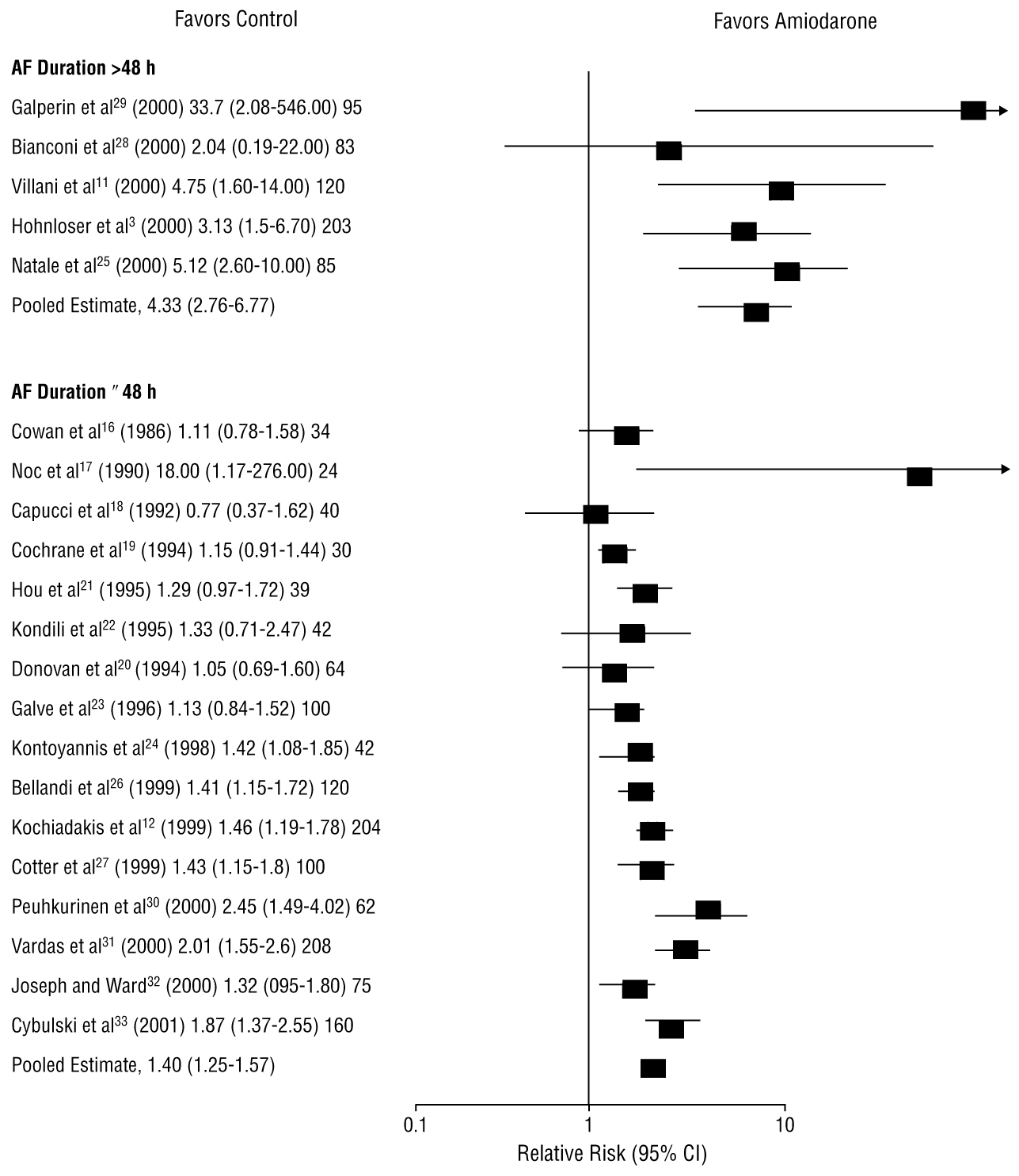 Effect
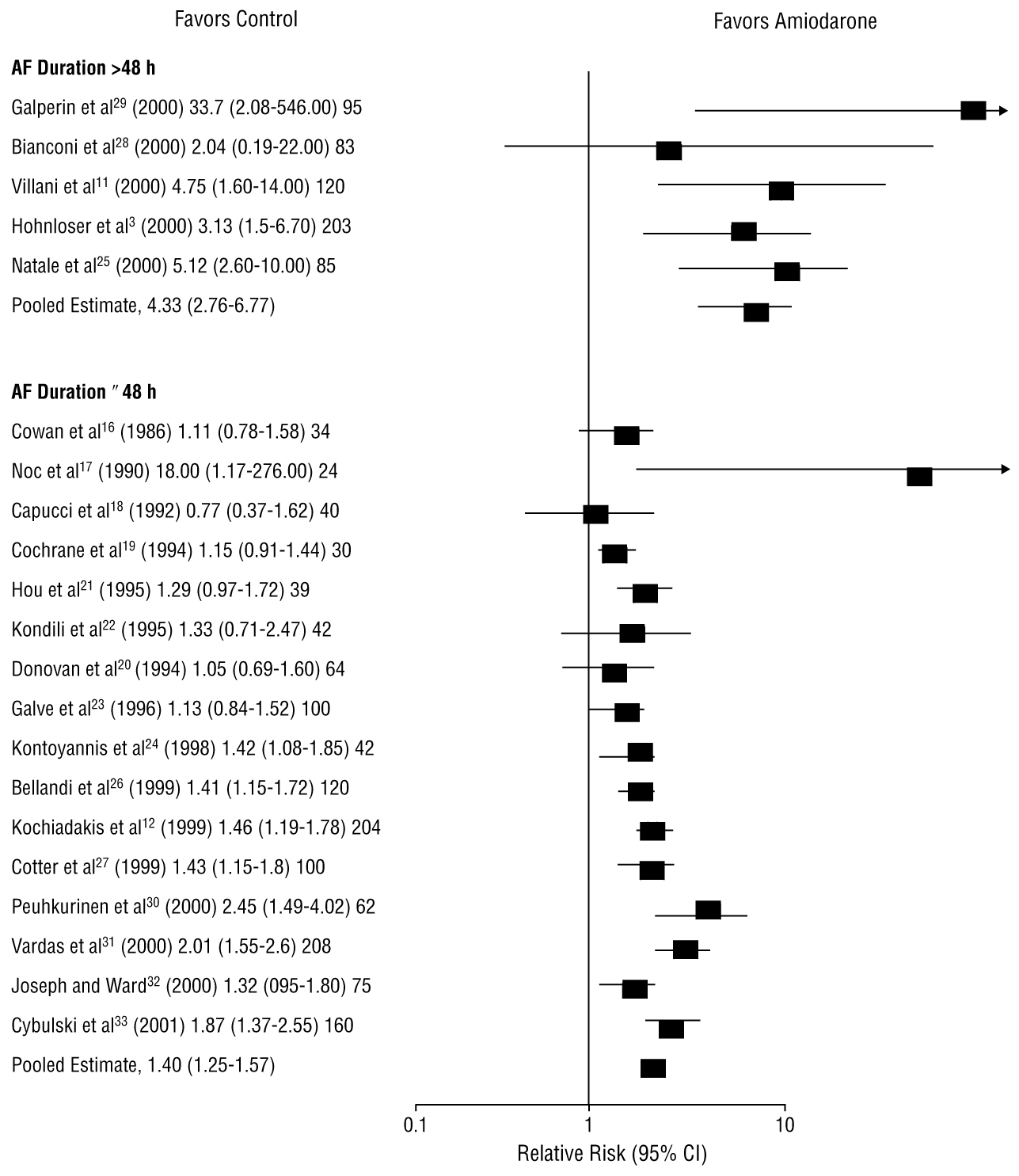 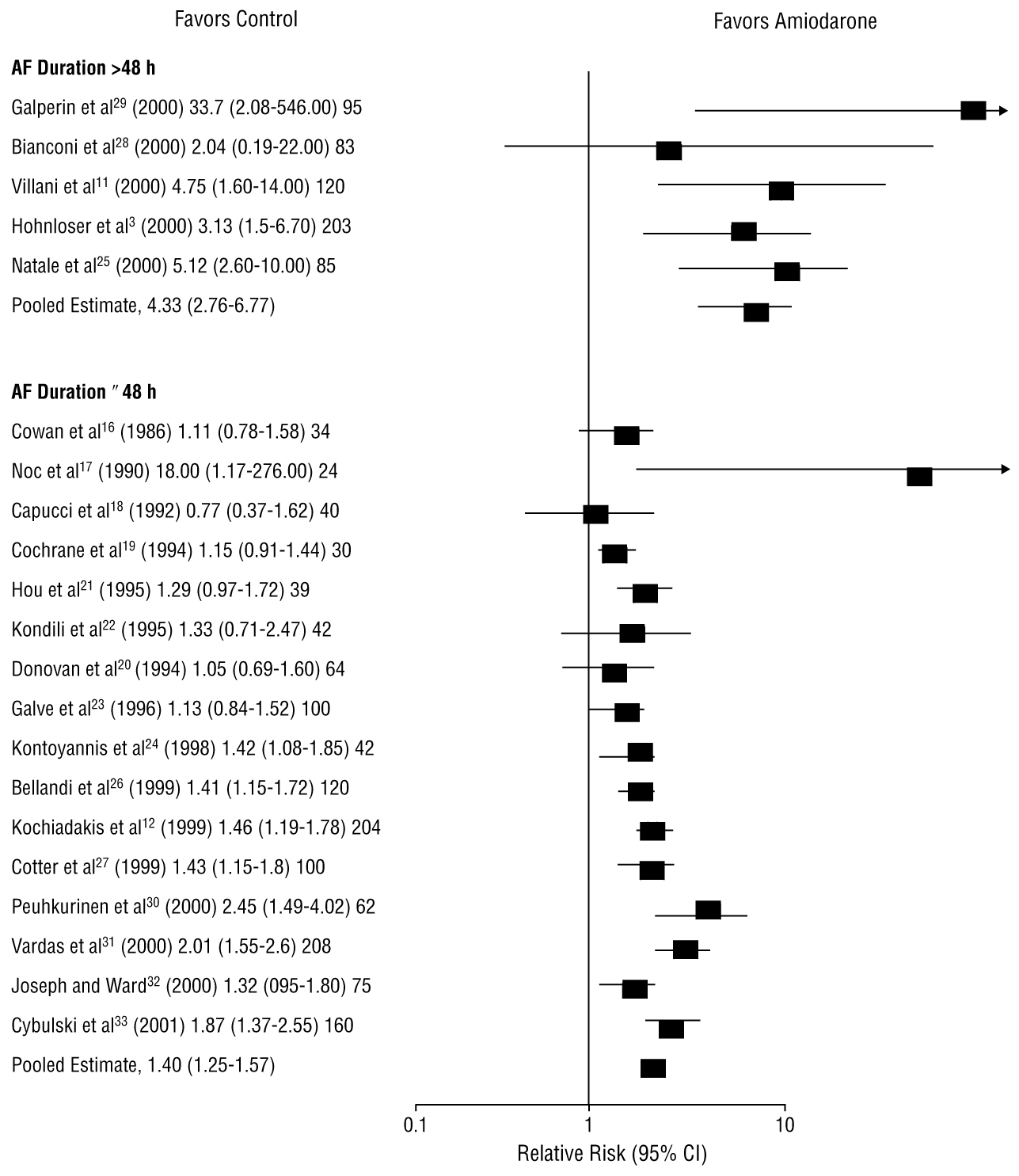 Observed effect
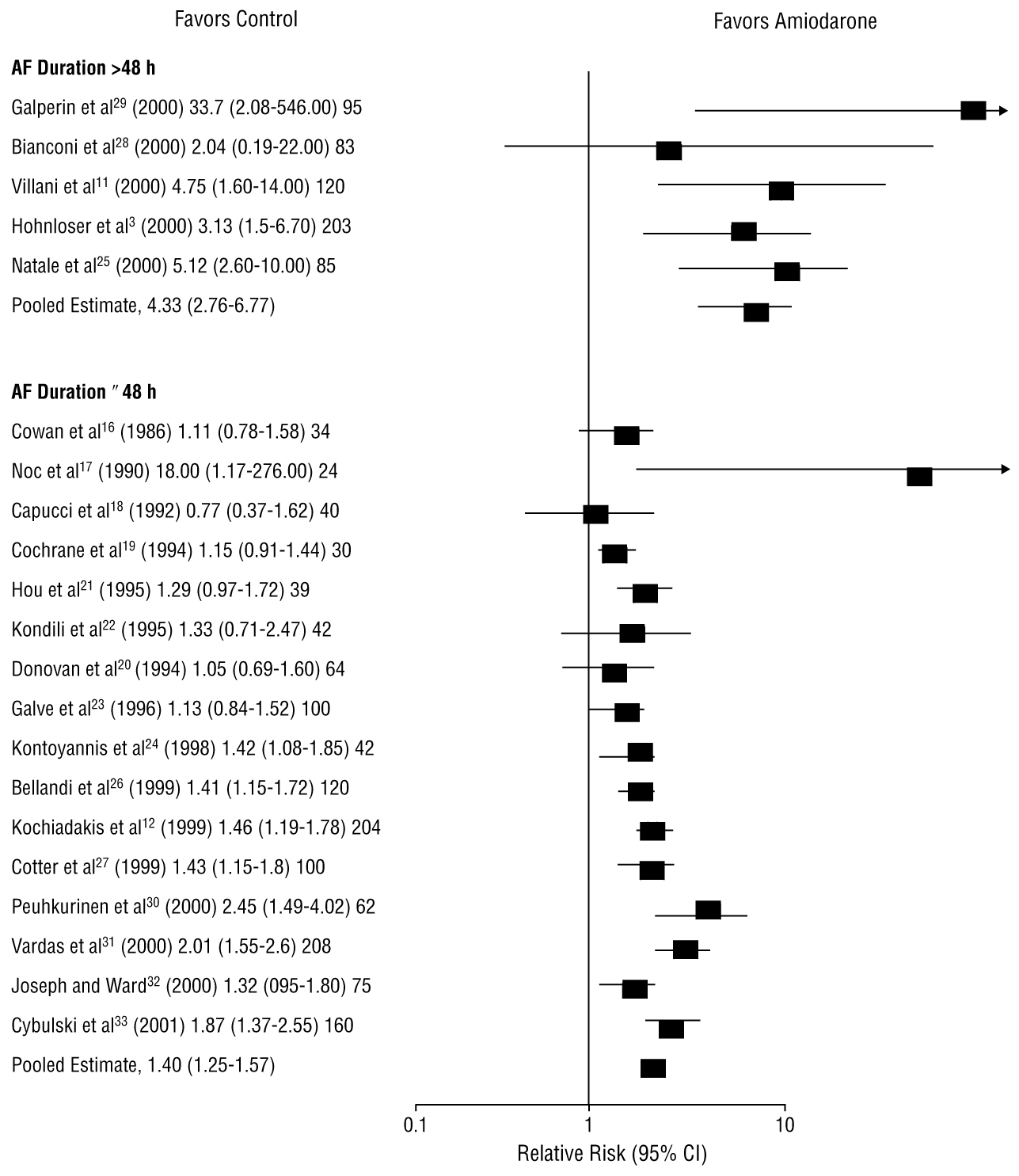 [Future]
95% CI
95% PI for y
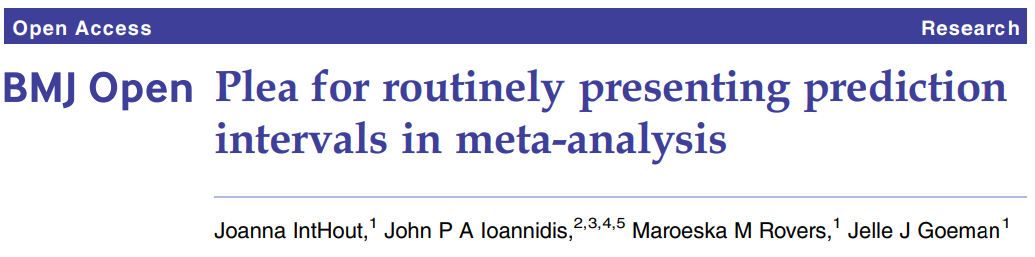 95% PI for u
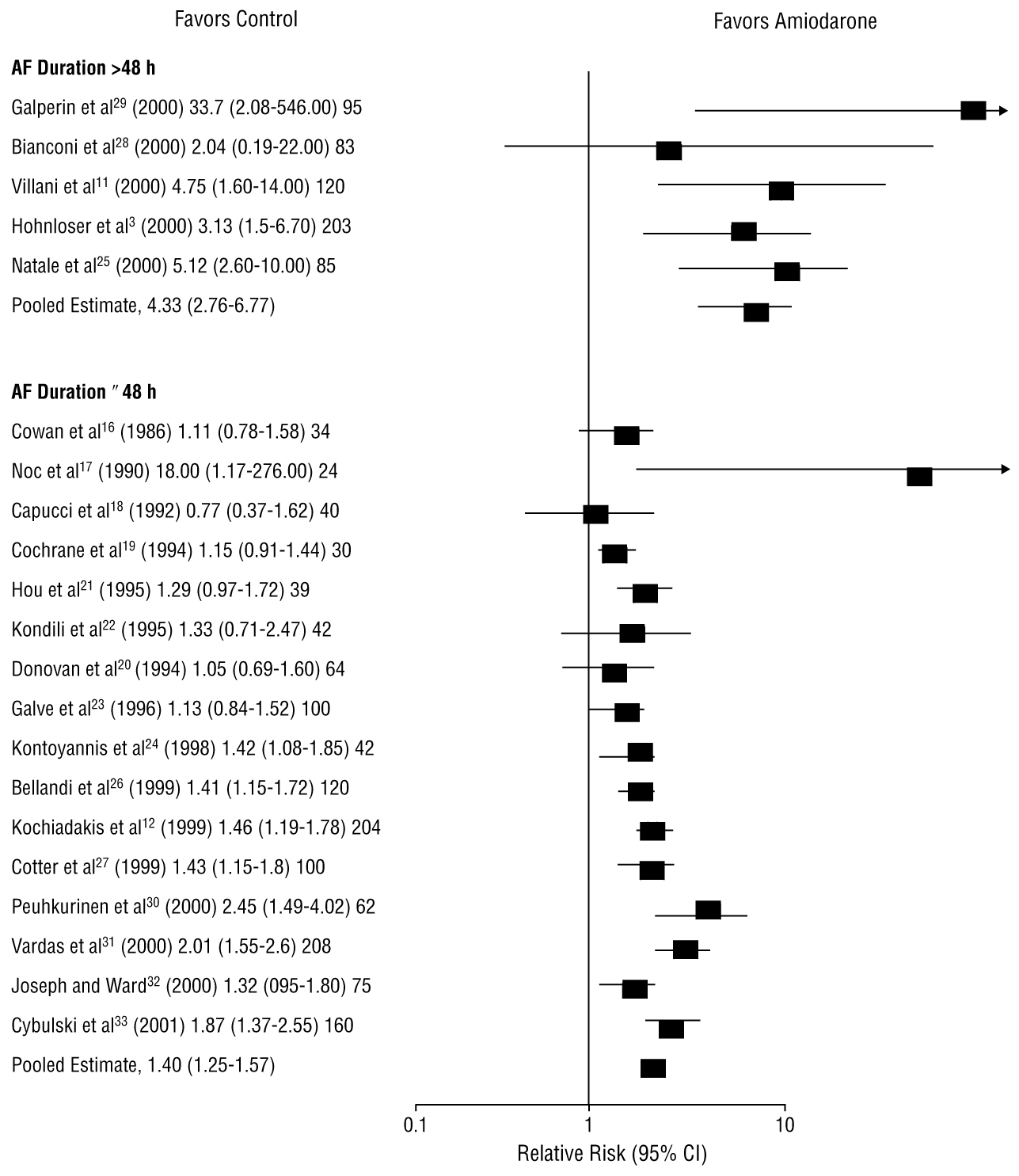 Meta-Analysis
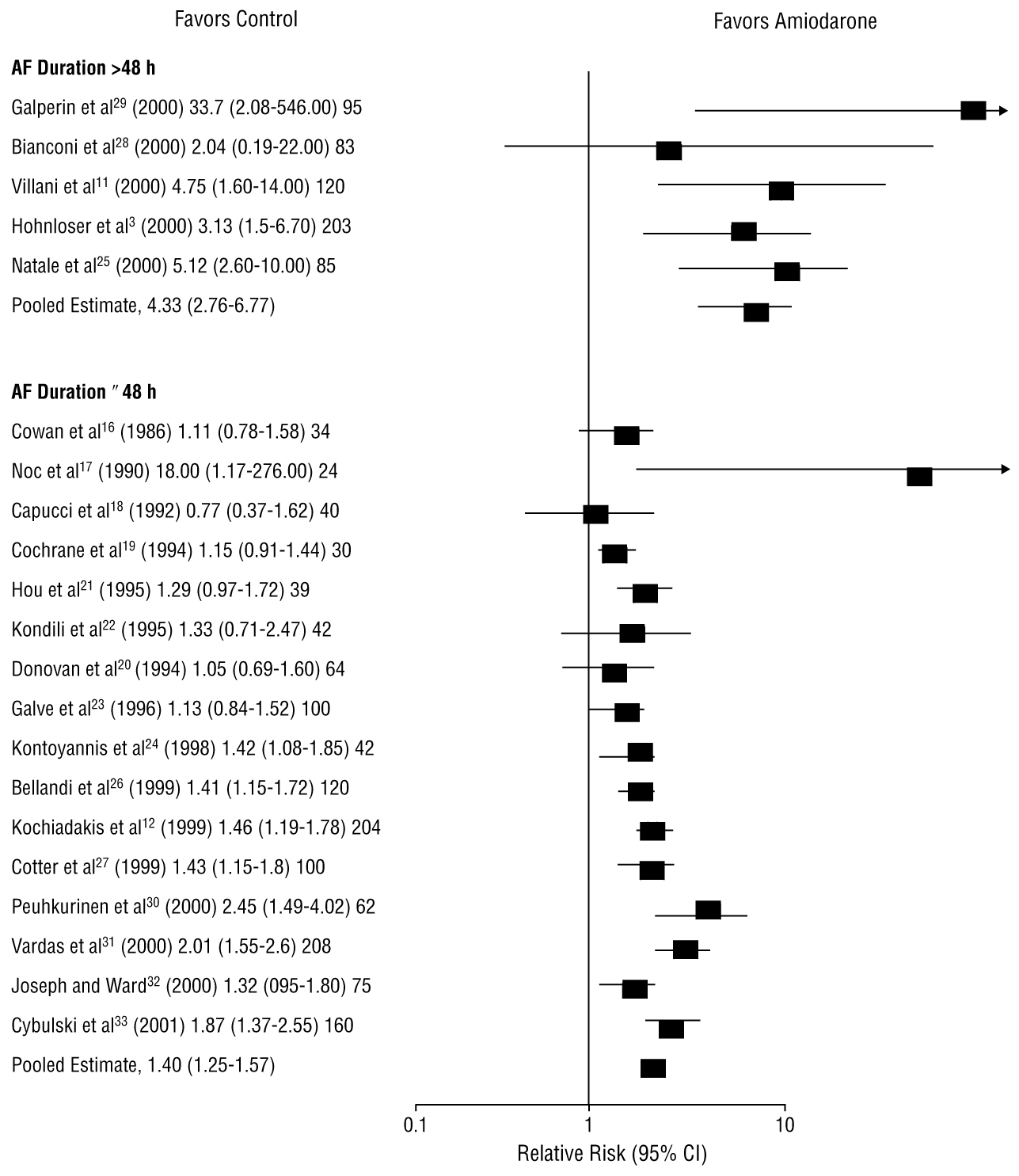 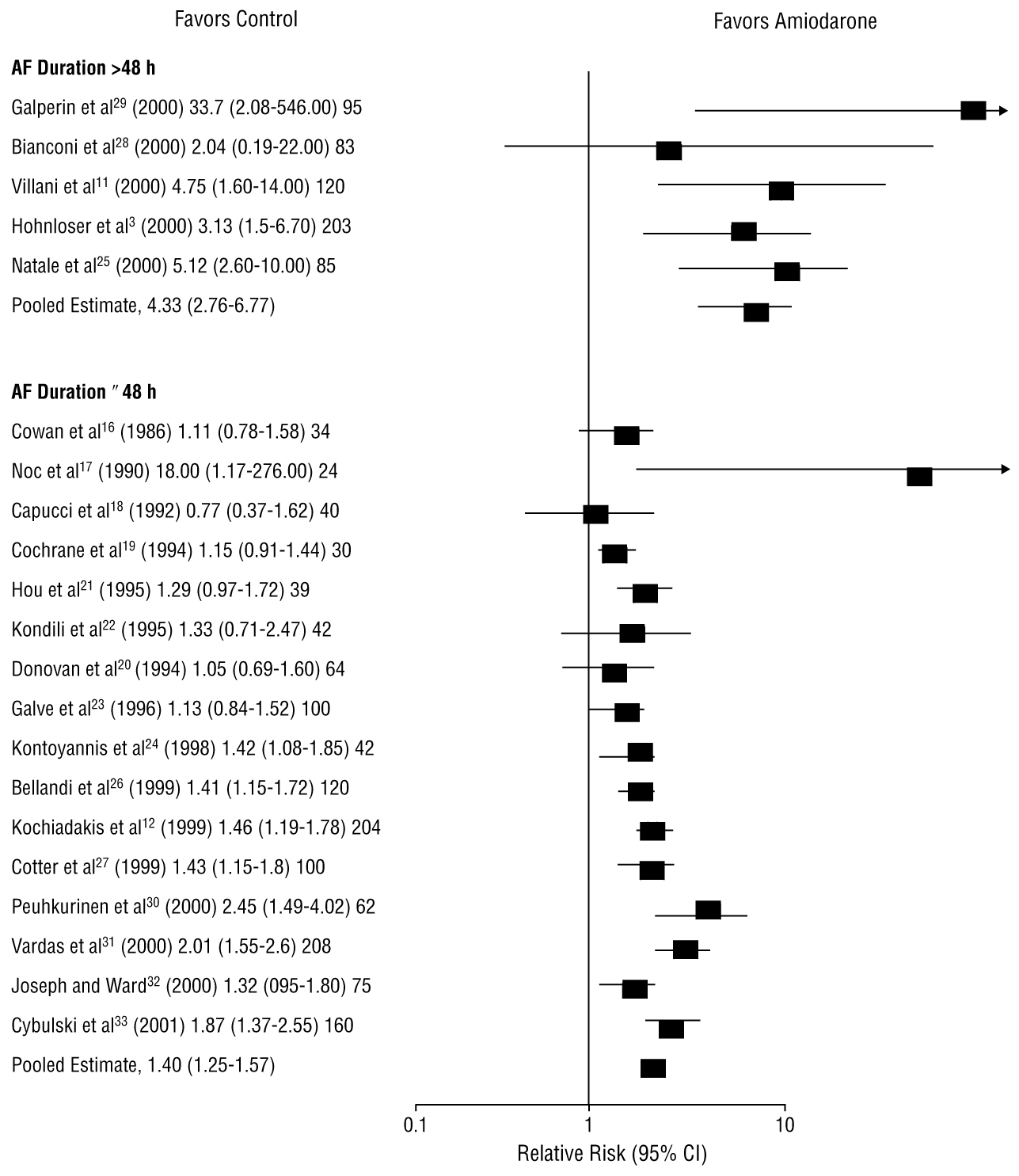 Features
Variance
Effect
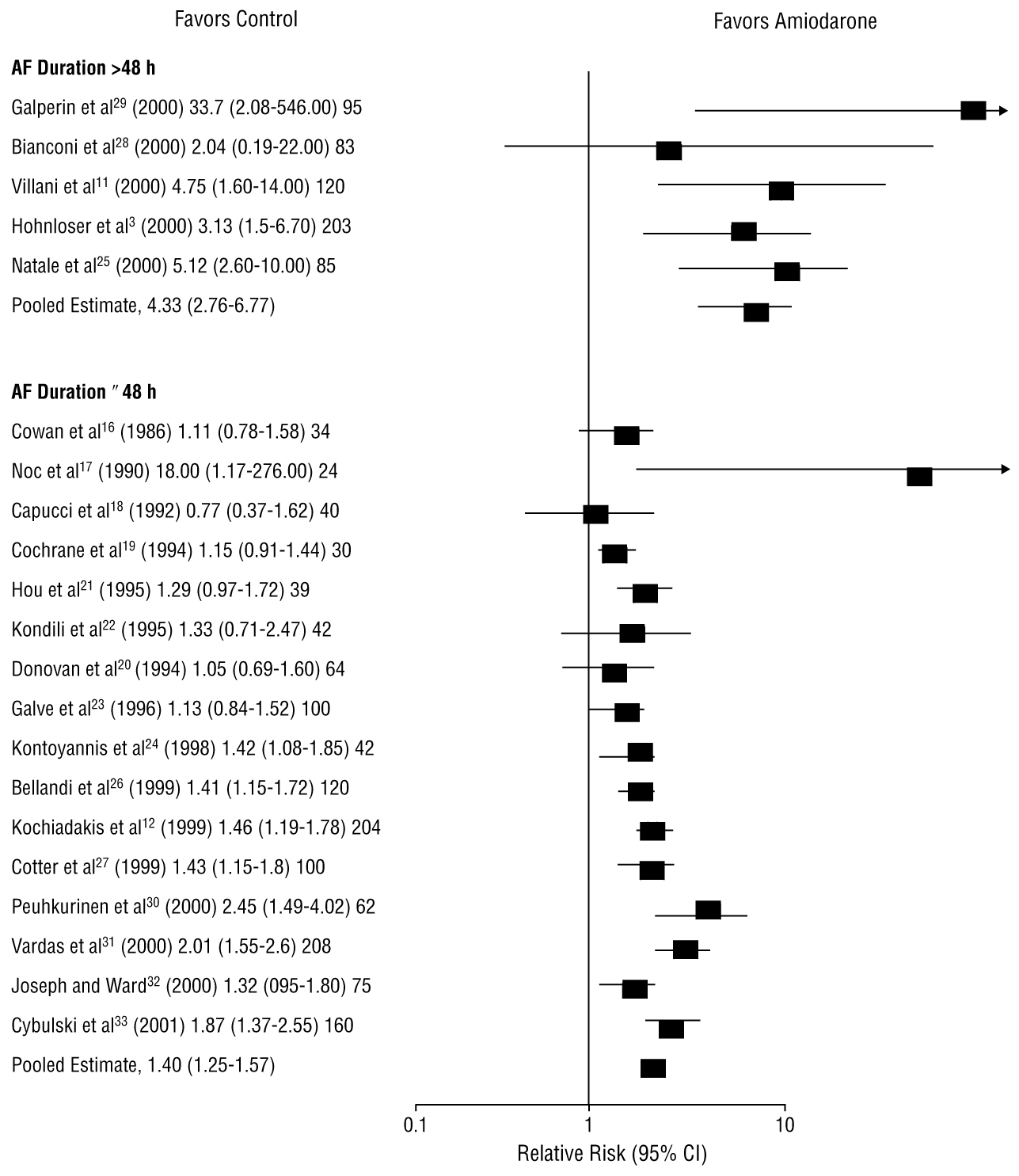 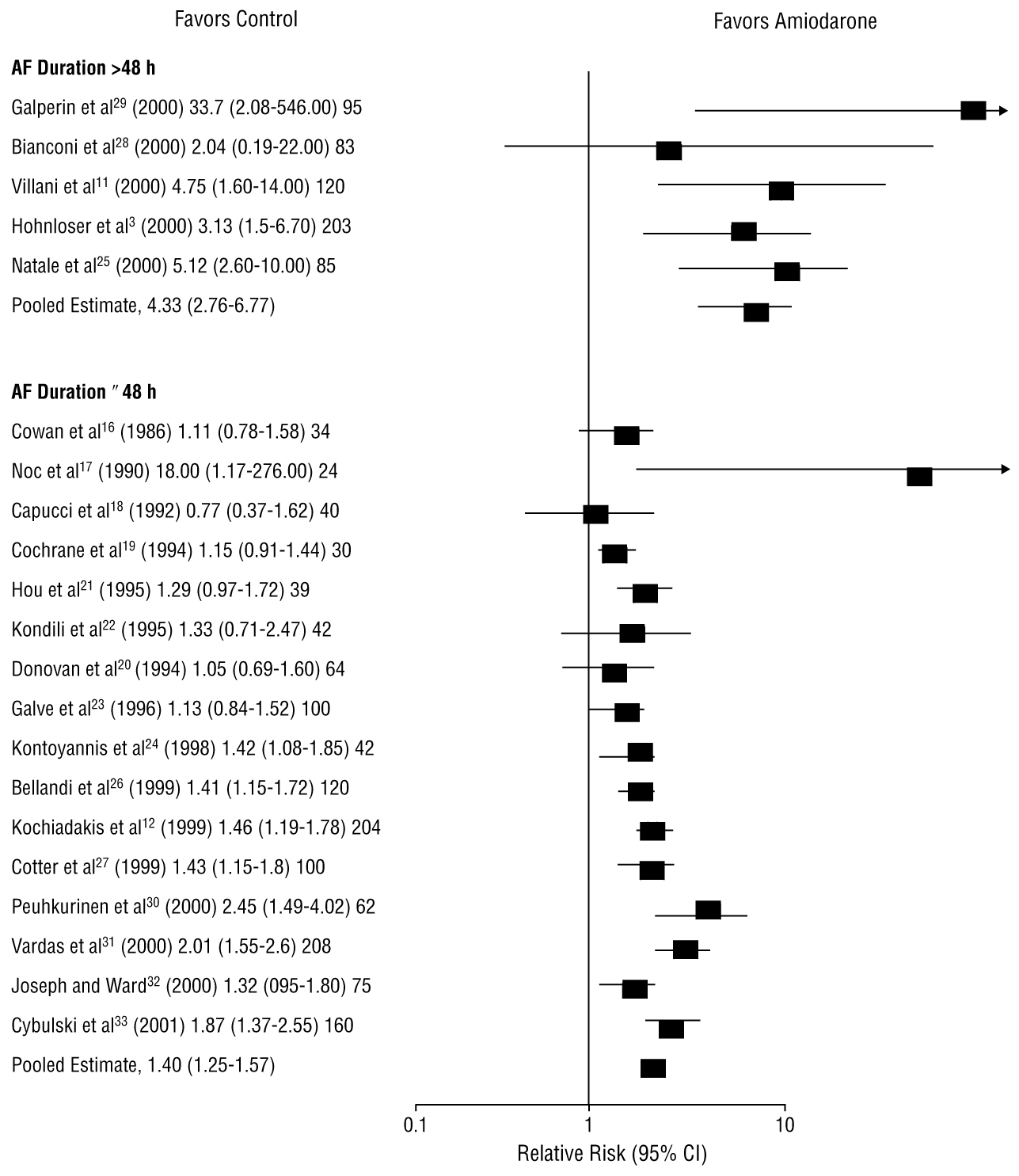 Observed effect
1-α PI for y
1-α PI for u
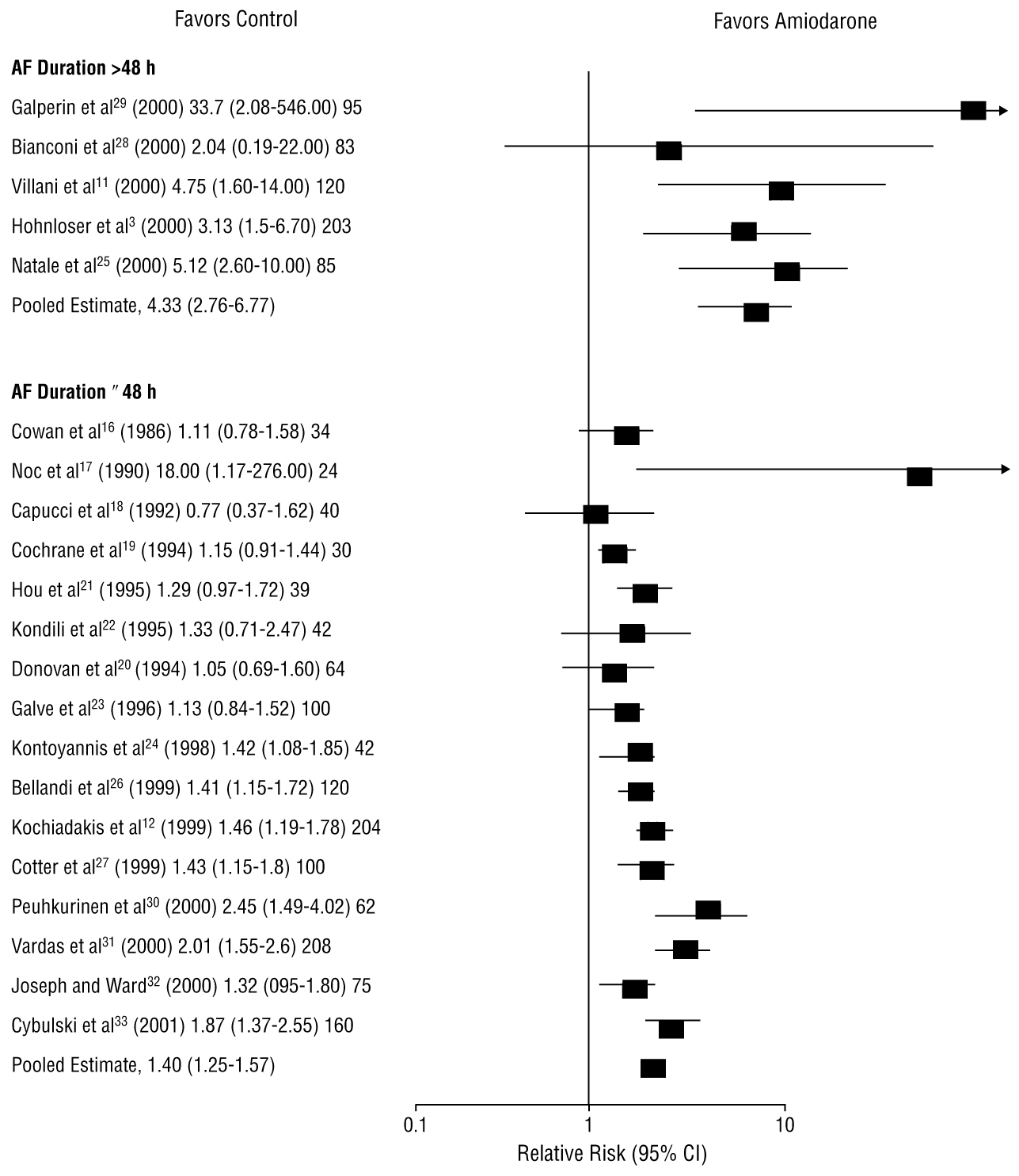 How effectively does amiodarone restore normal sinus rhythm to patients with atrial fibrillation?
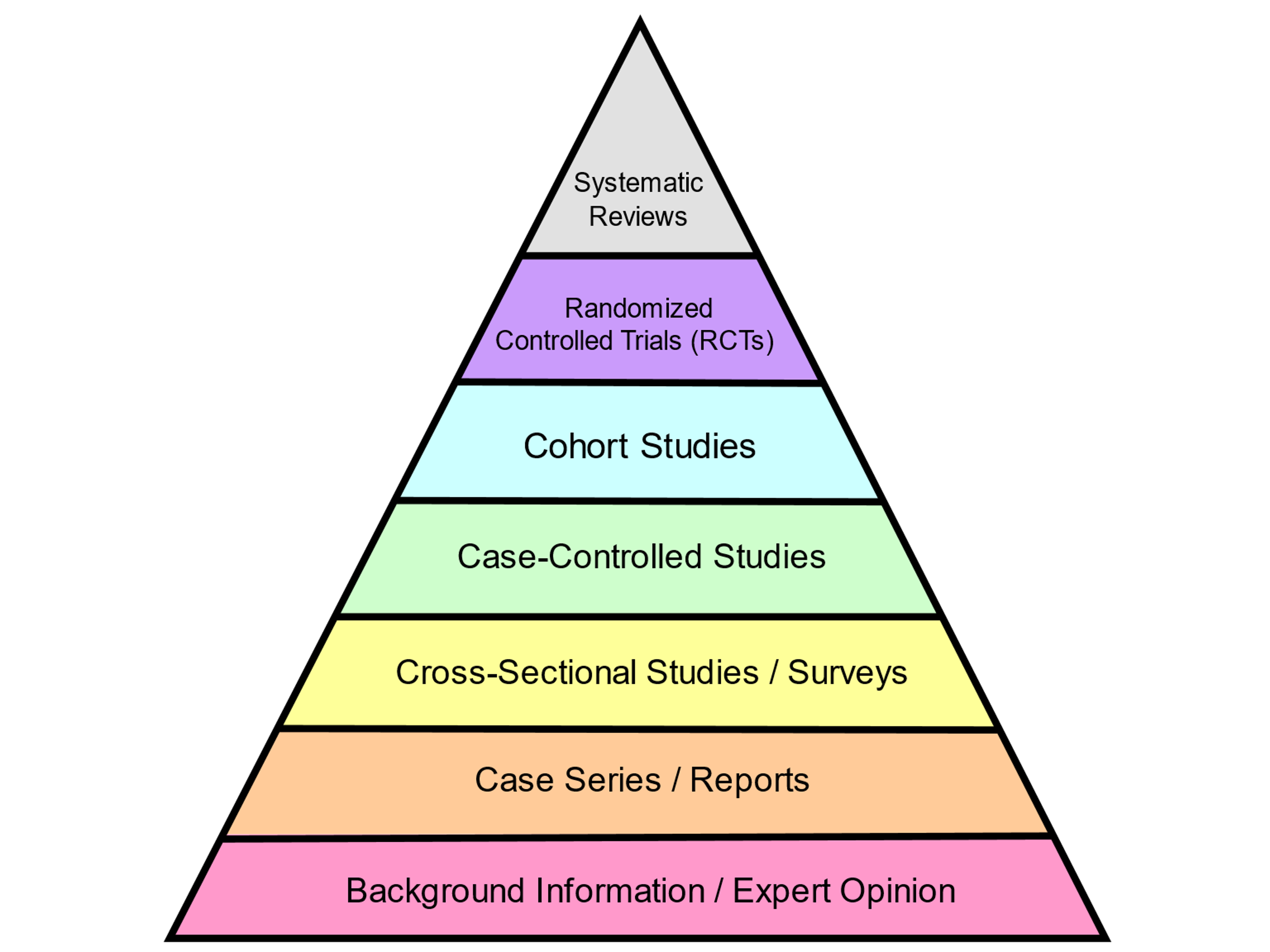 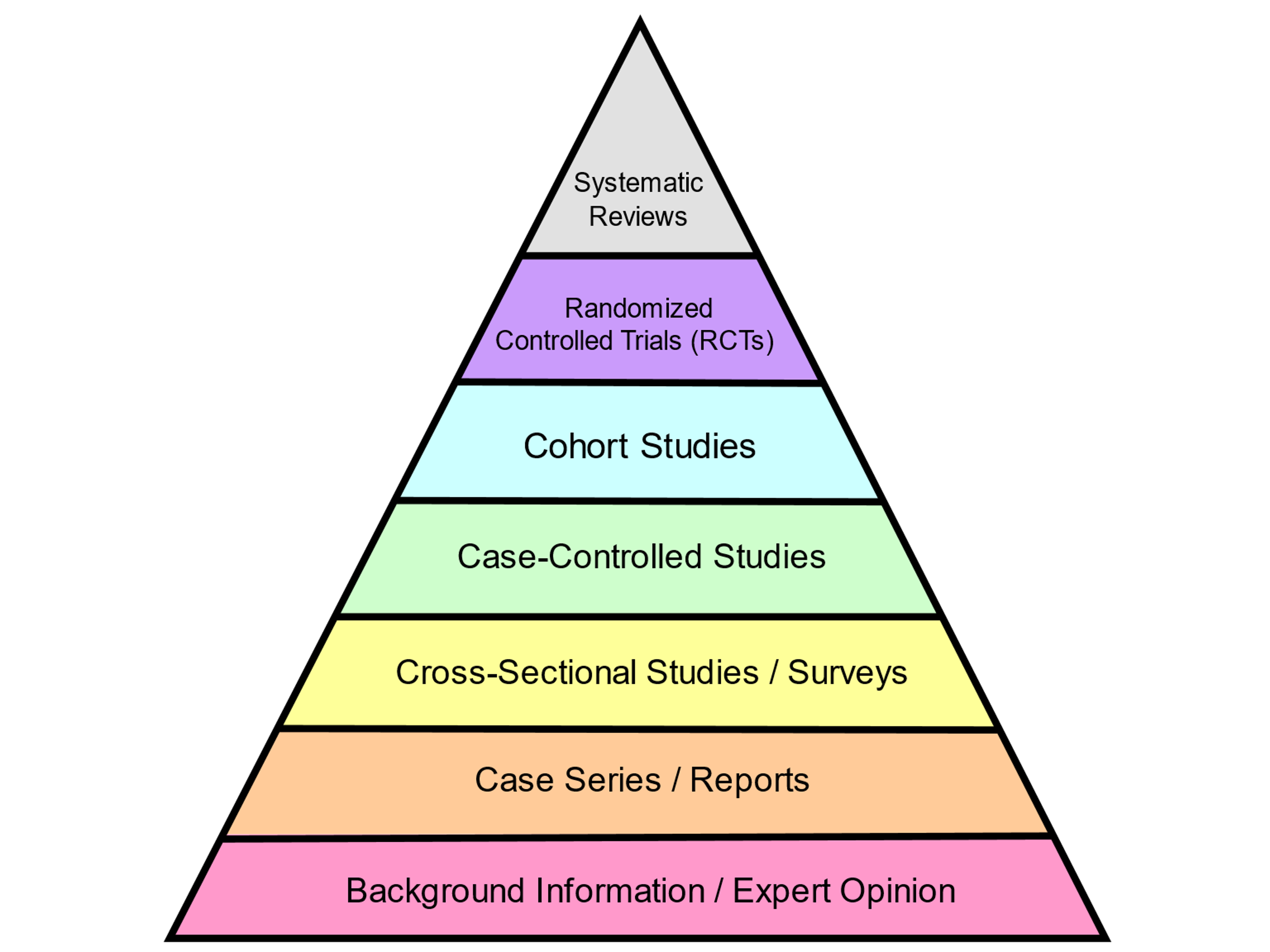 causal inference
no causal inference 
(without assumptions)
Trusted data
Untrusted data
• Rigorous and unbiased
• Loose predictions
Need strong assumptions • 
Tight predictions •
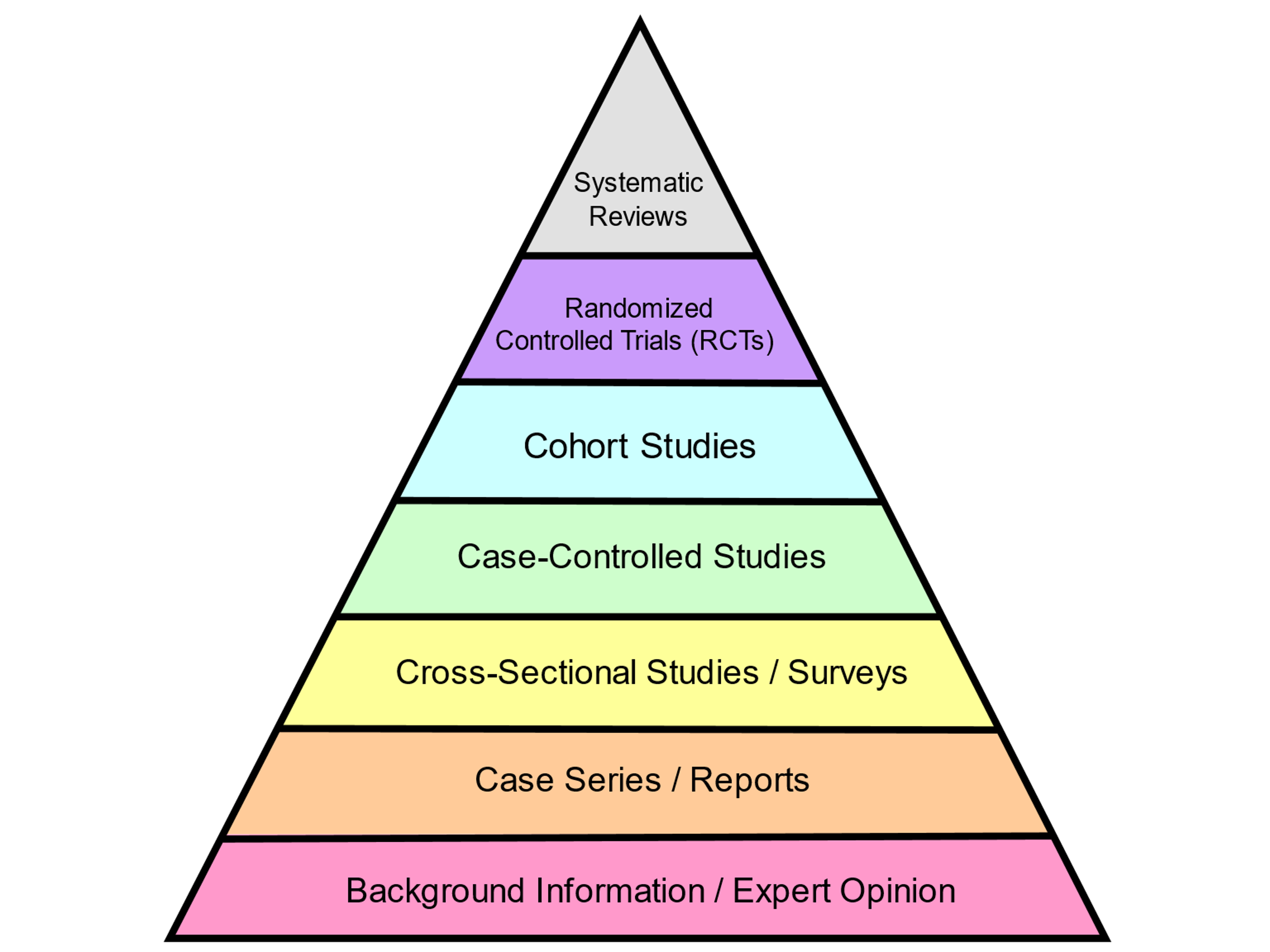 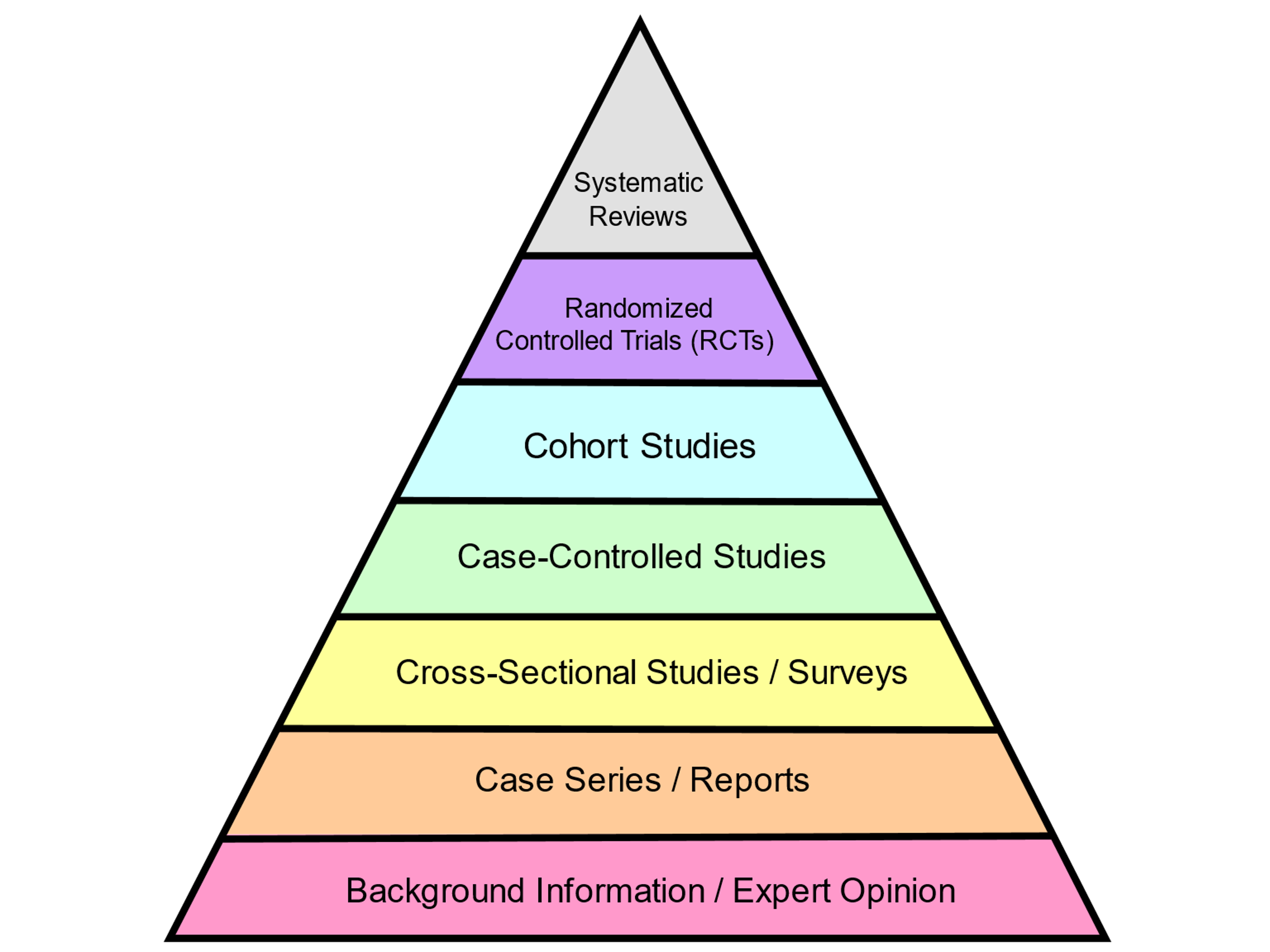 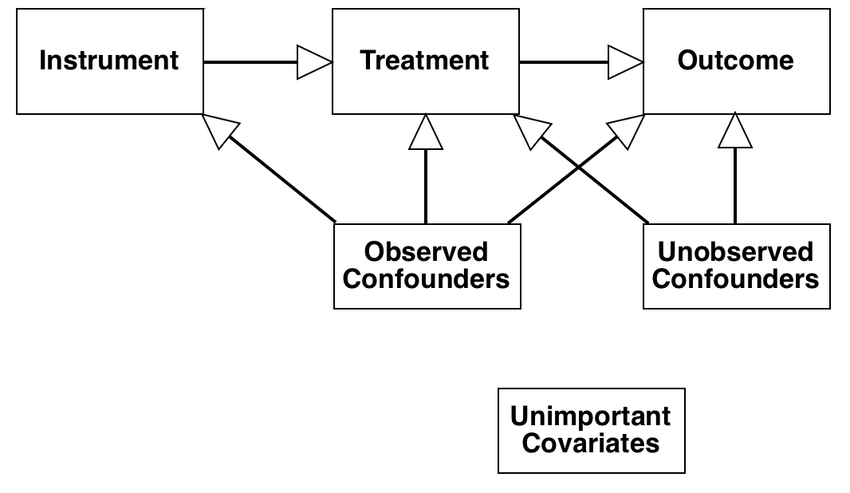 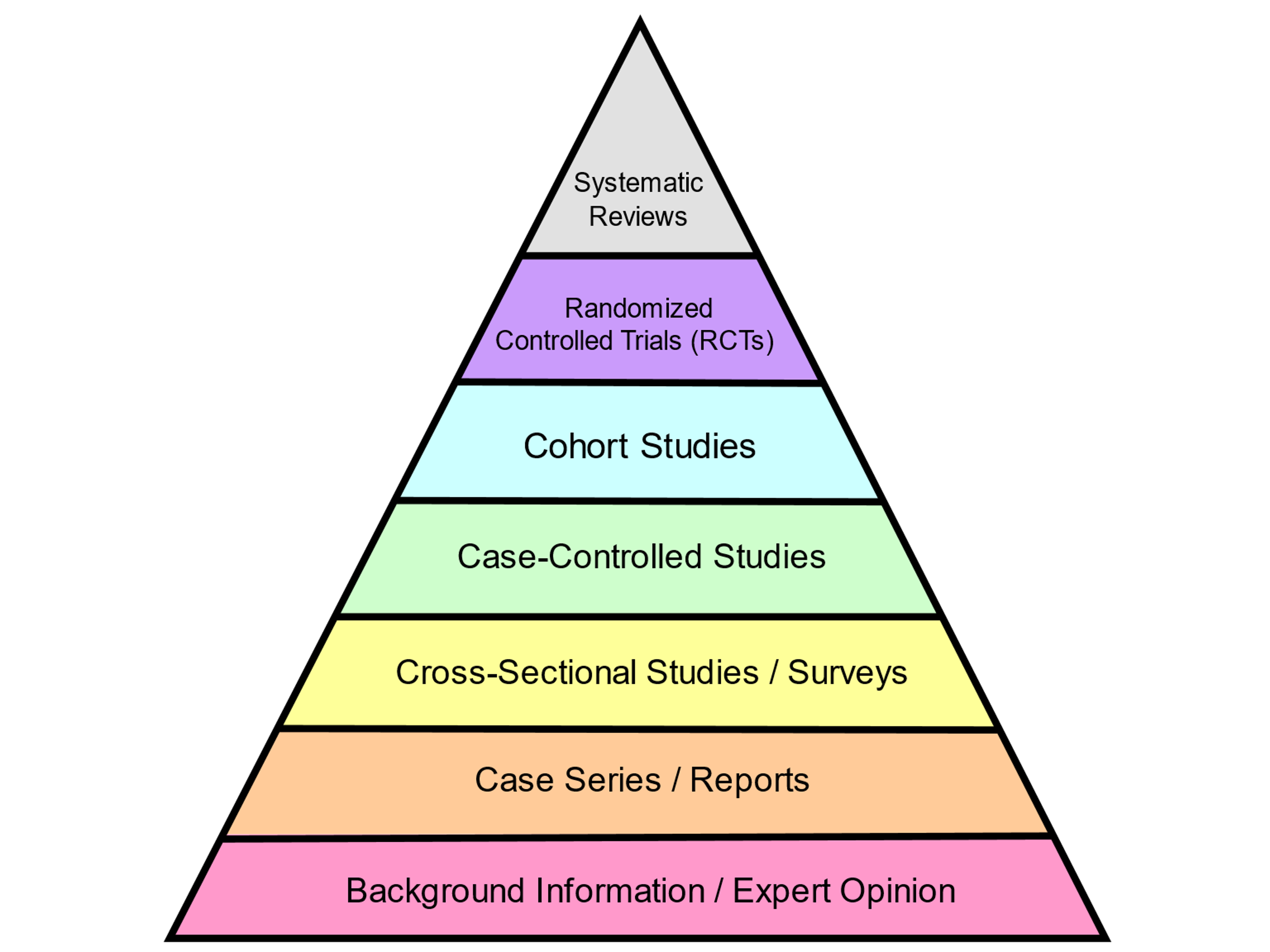 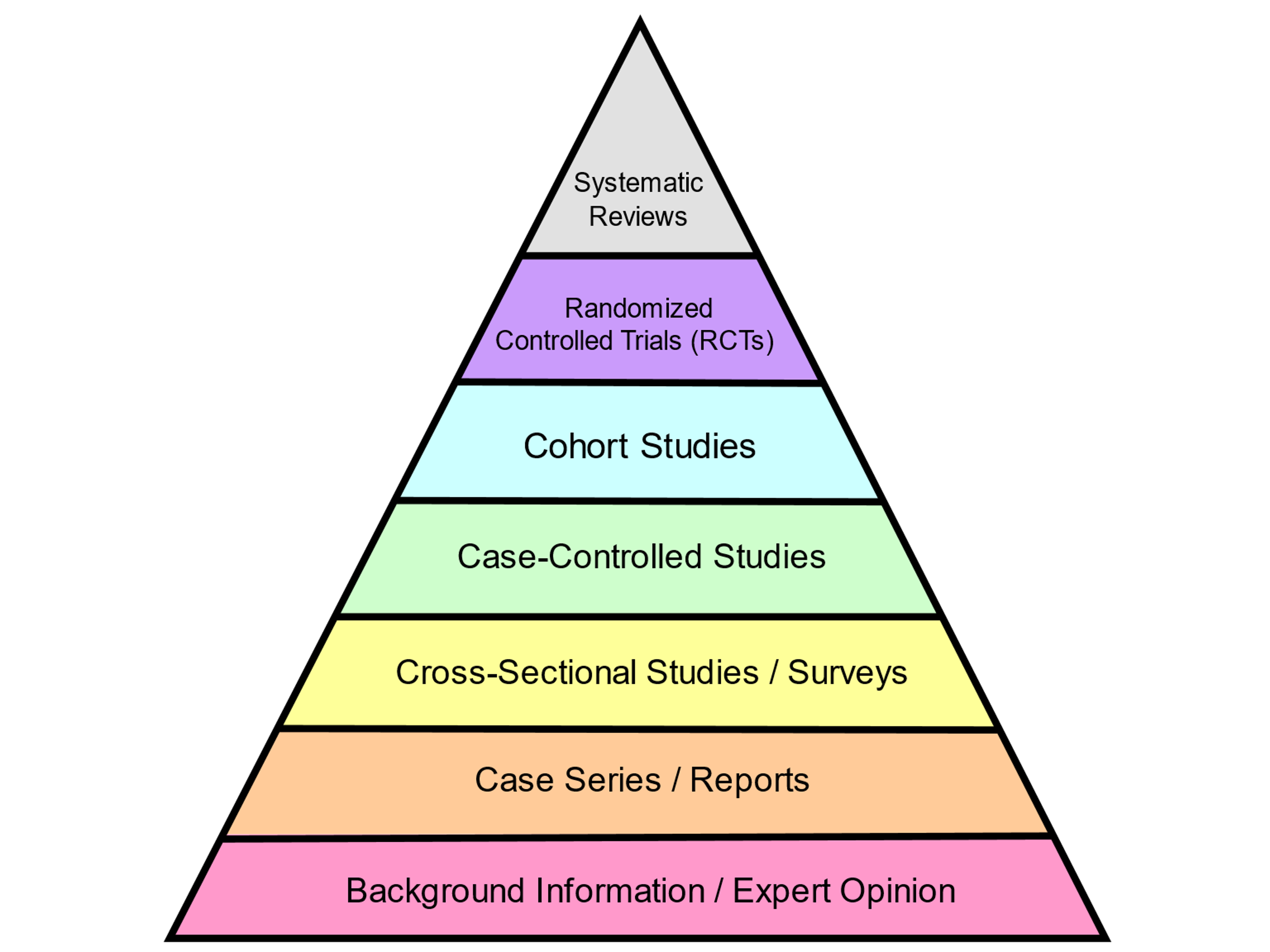 Trusted data
Untrusted data
CONFORMAL META-ANALYSIS
• Rigorous and unbiased
• Loose predictions
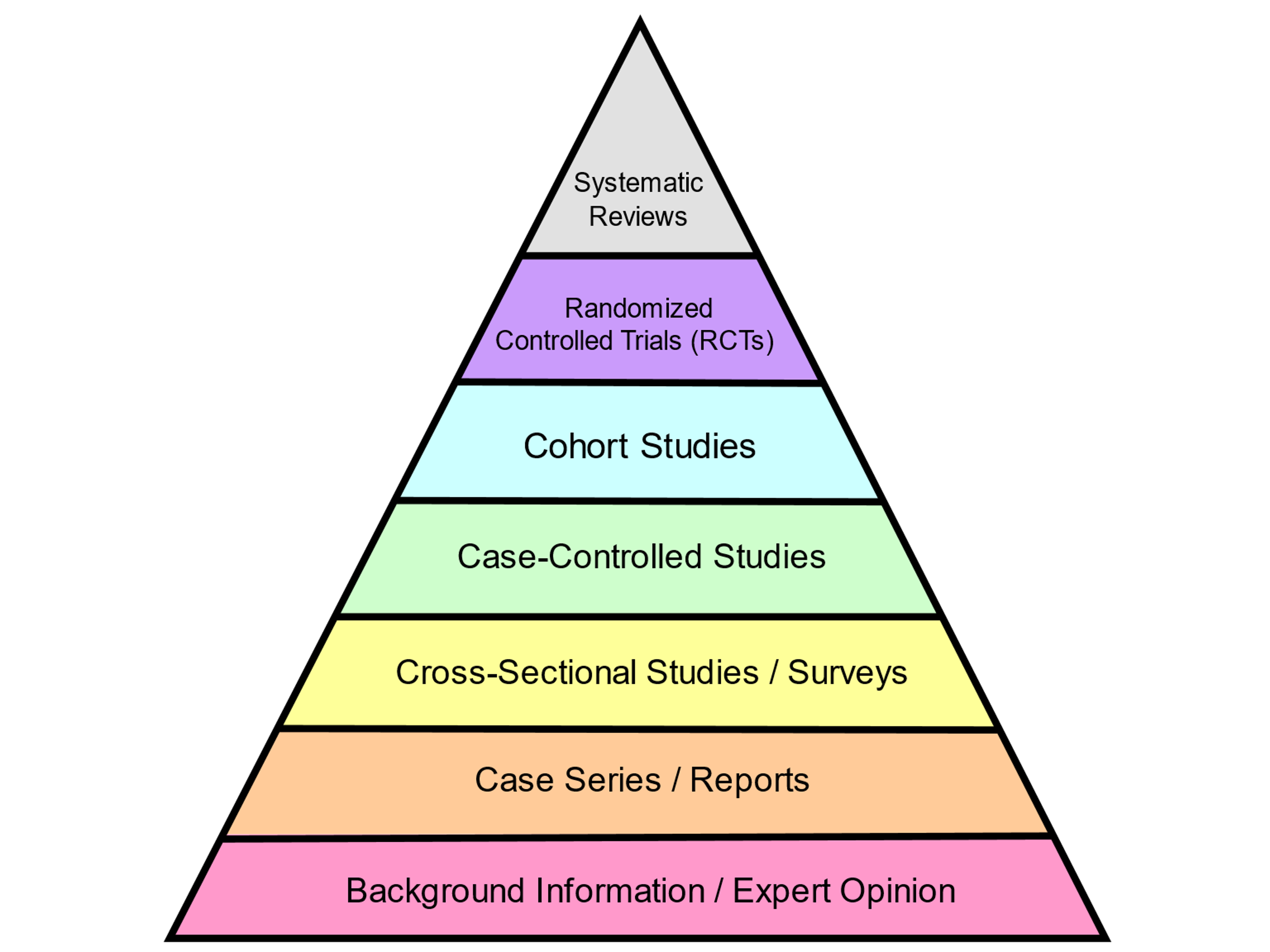 Need strong assumptions • 
Tight predictions •
CONFORMAL
META-ANALYSIS
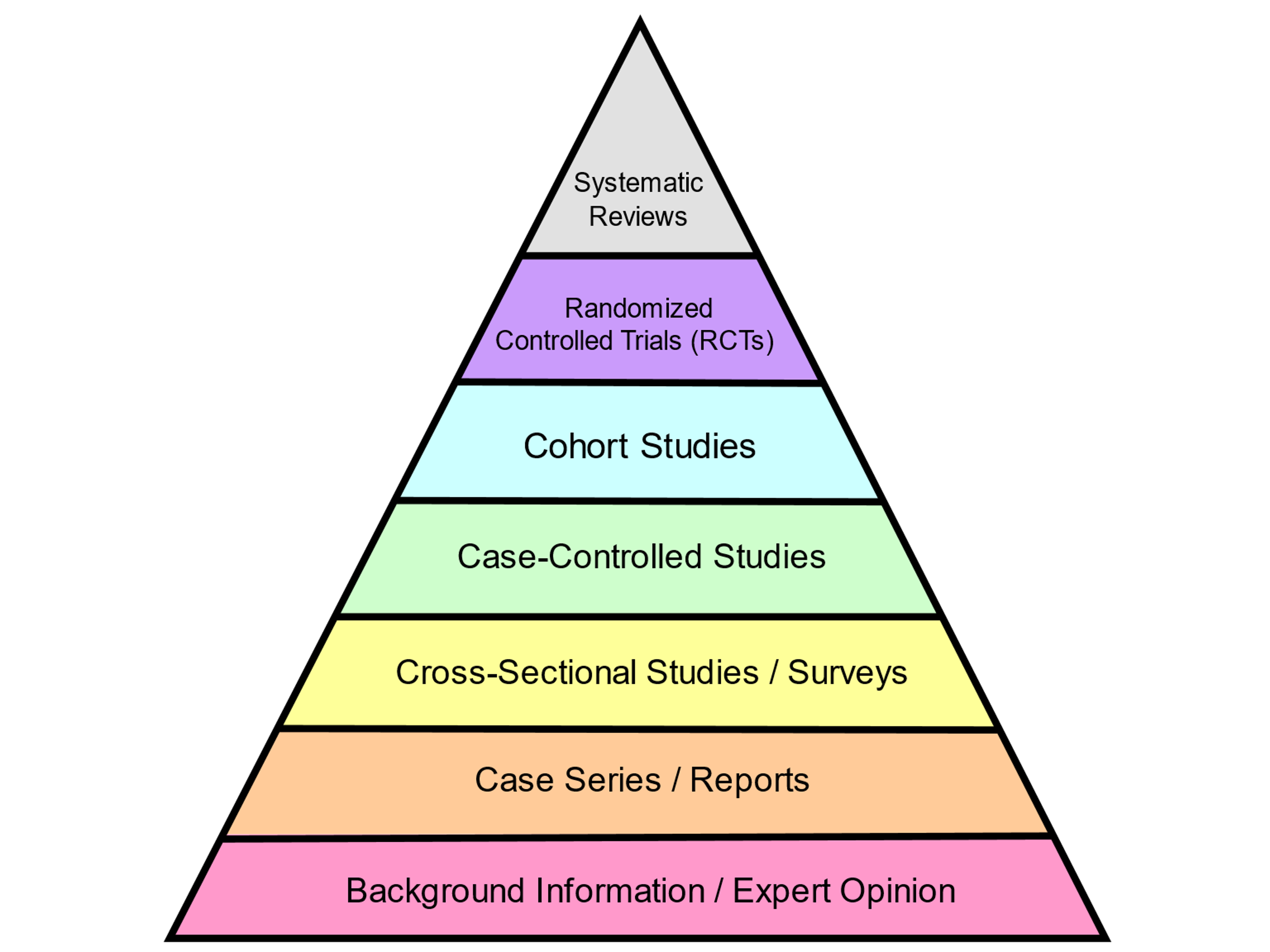 trusted data
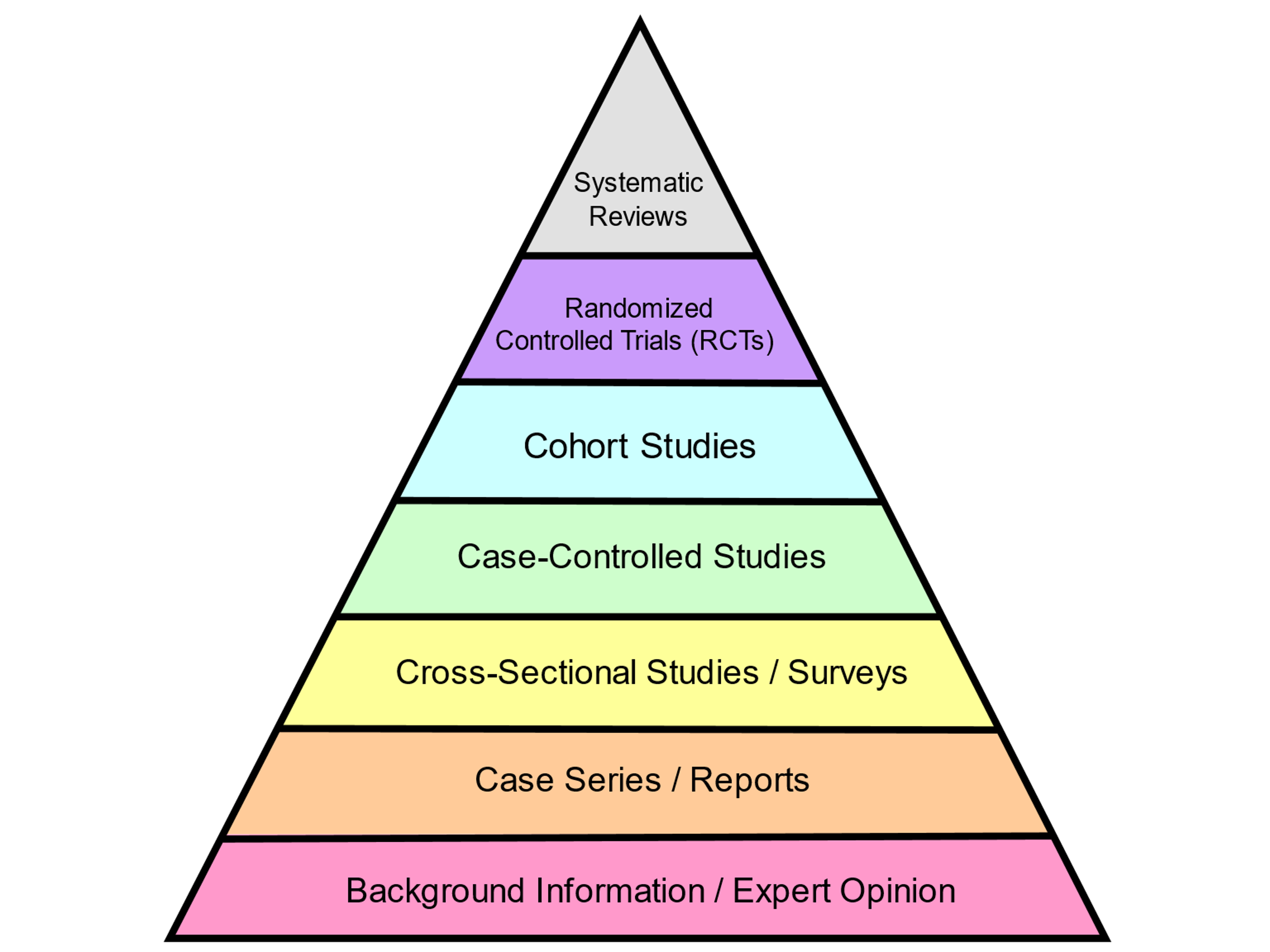 untrusted data
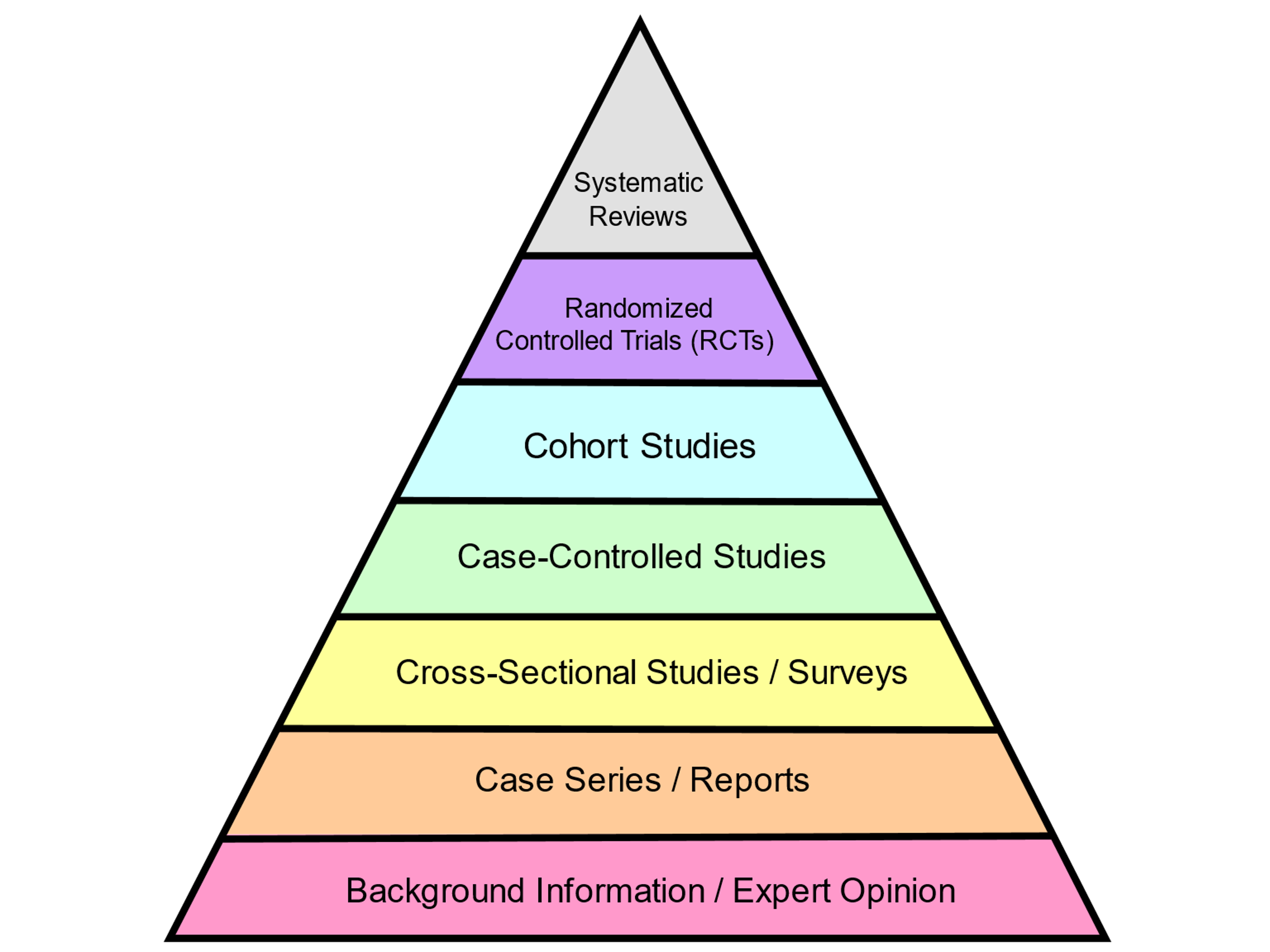 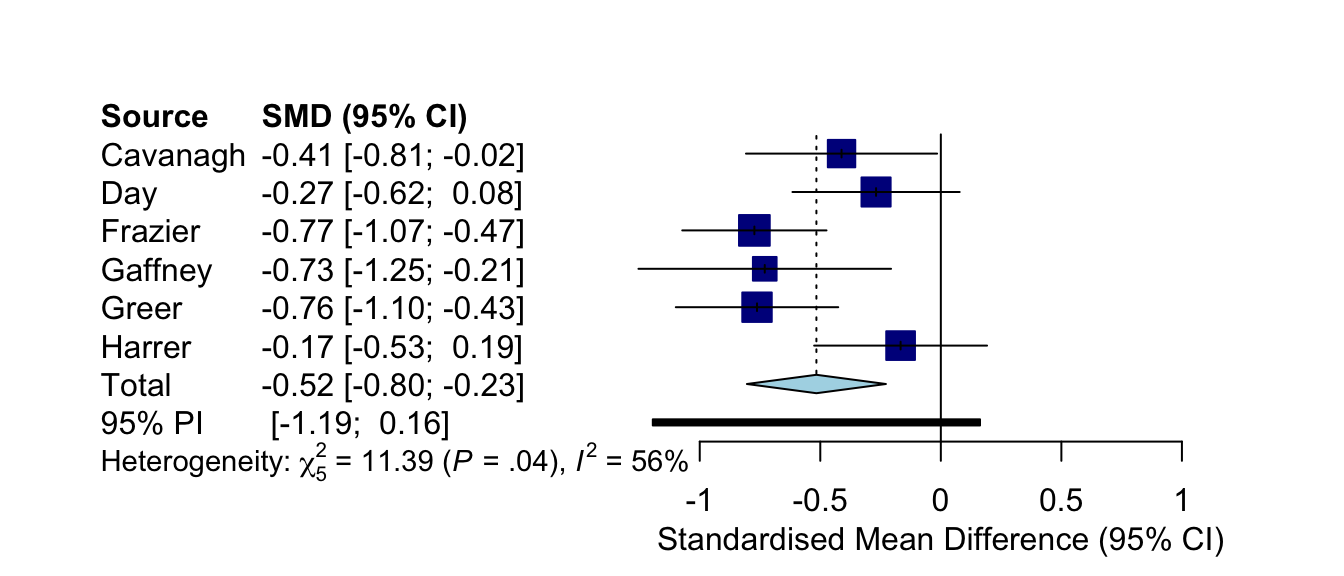 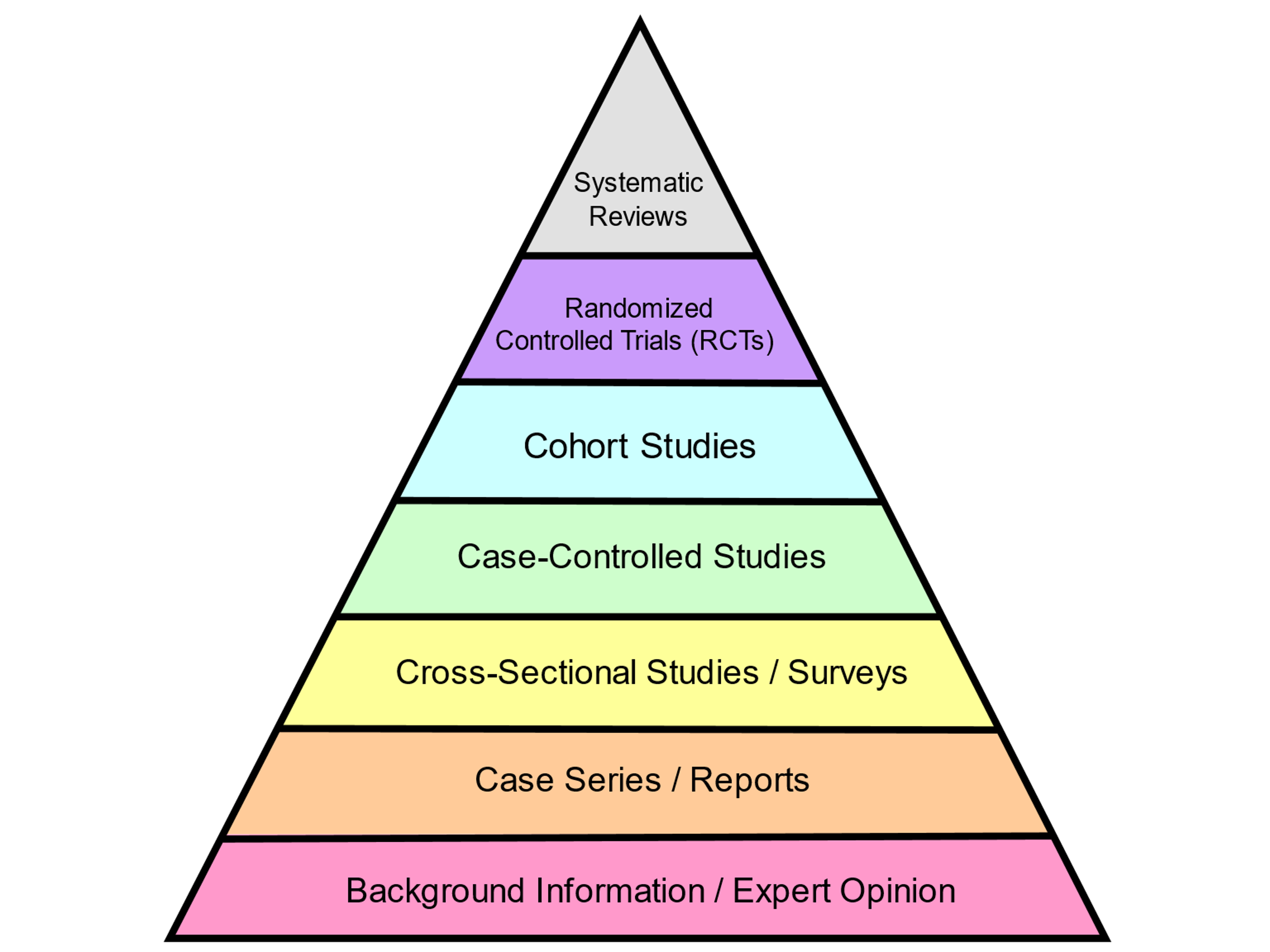 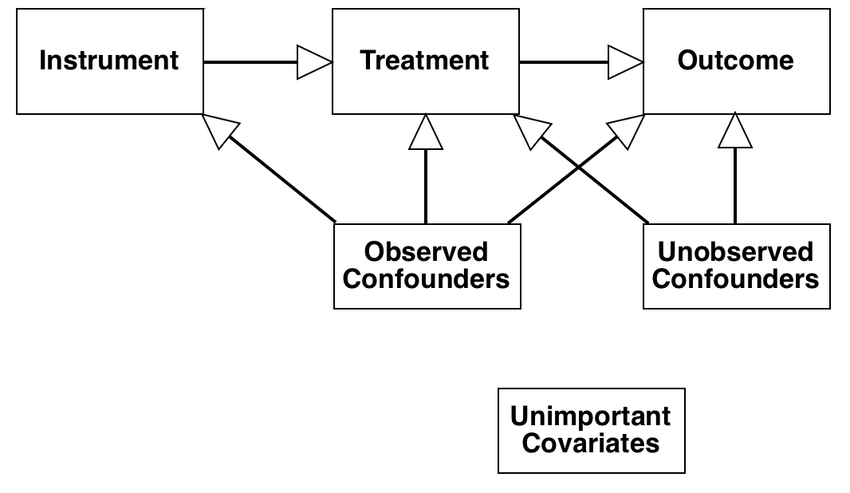 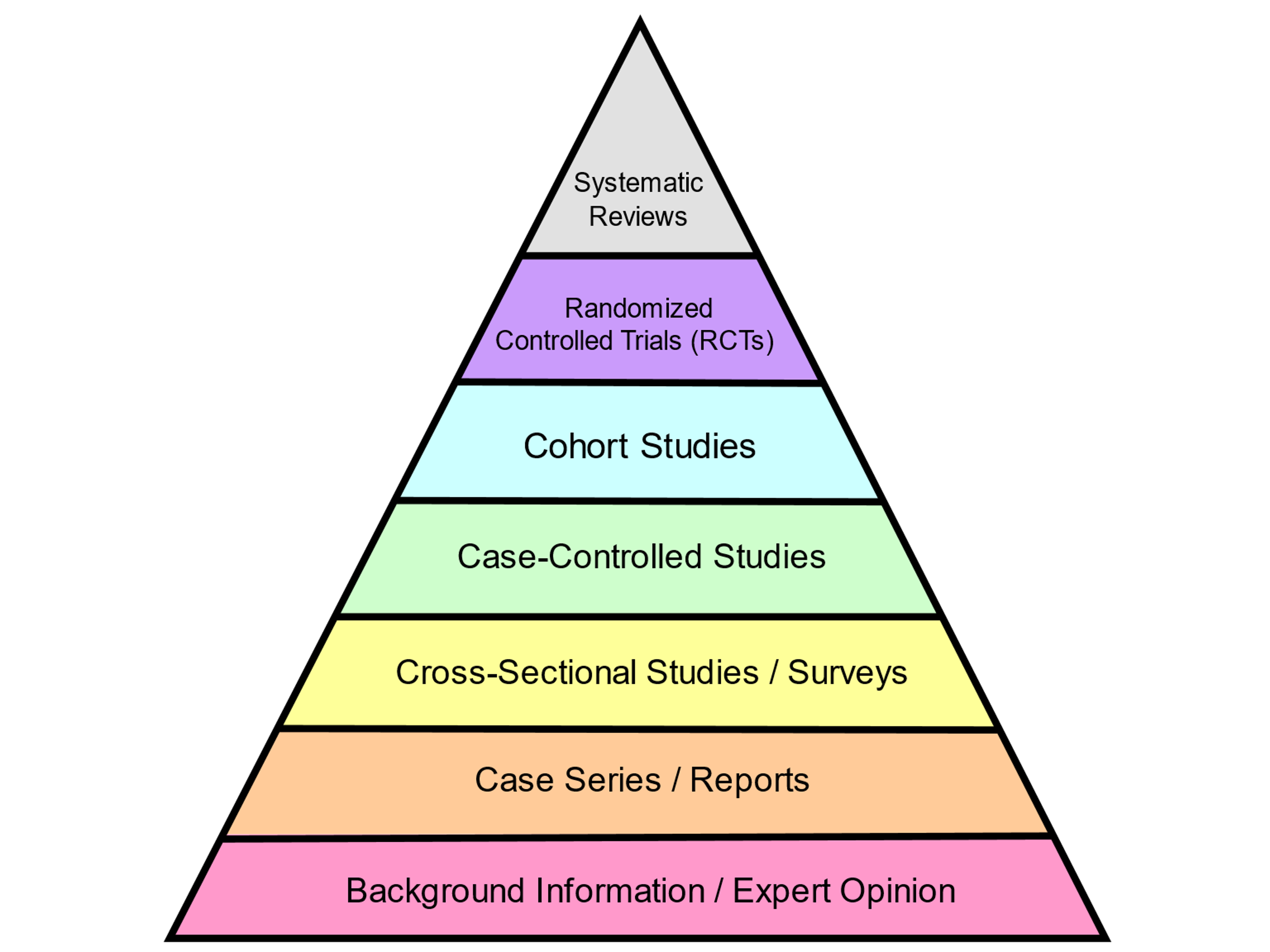 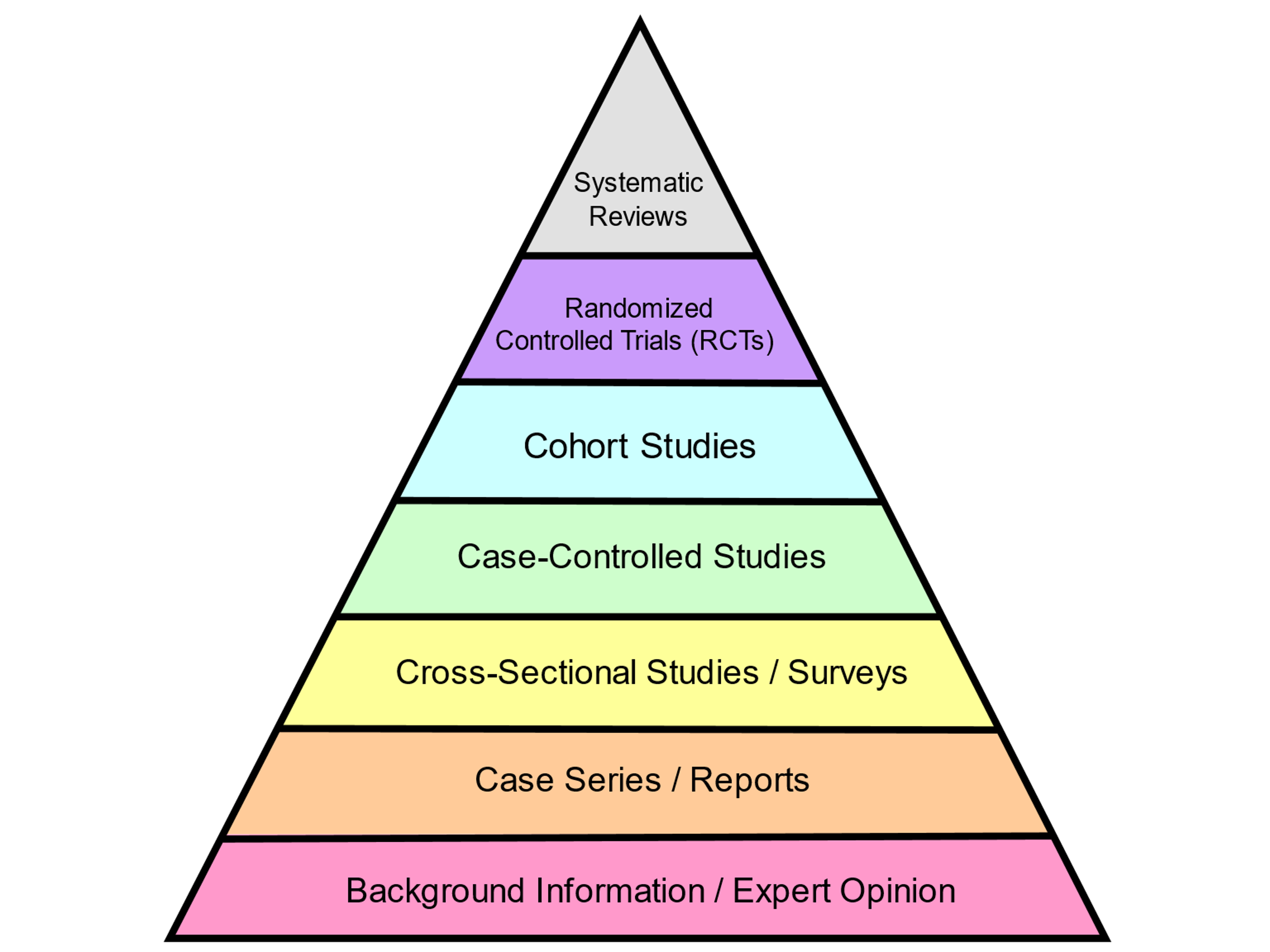 WIN-WIN
Assumption-free inclusion of untrusted prior
Conformal Prediction
……
…
exchangeable, so rank of r* is uniform among Ri
has residual
Past
has residual
Future
has residual
(Hypothetical) Future
train on everything for exchangeability
Posterior
Prior
Residuals
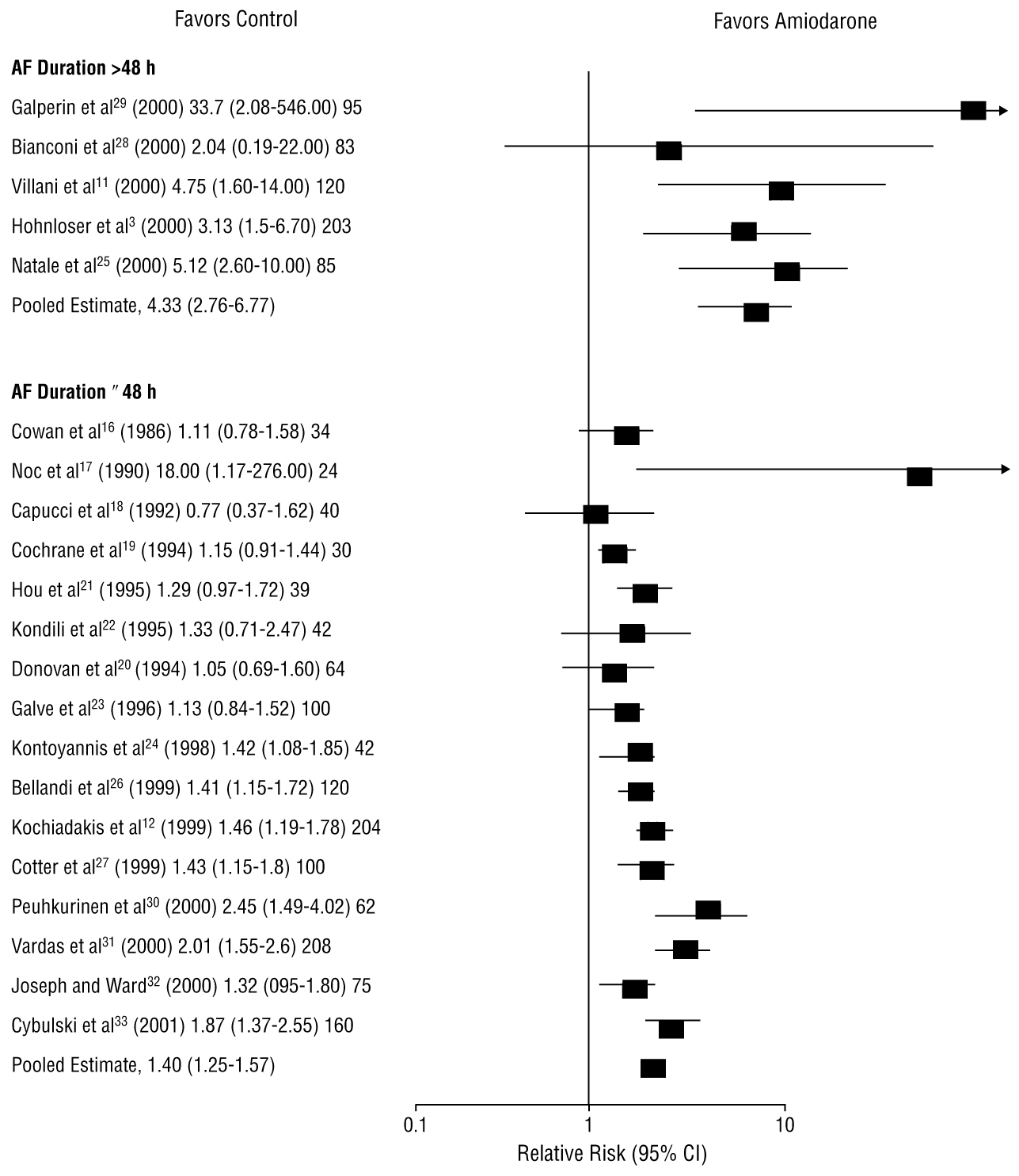 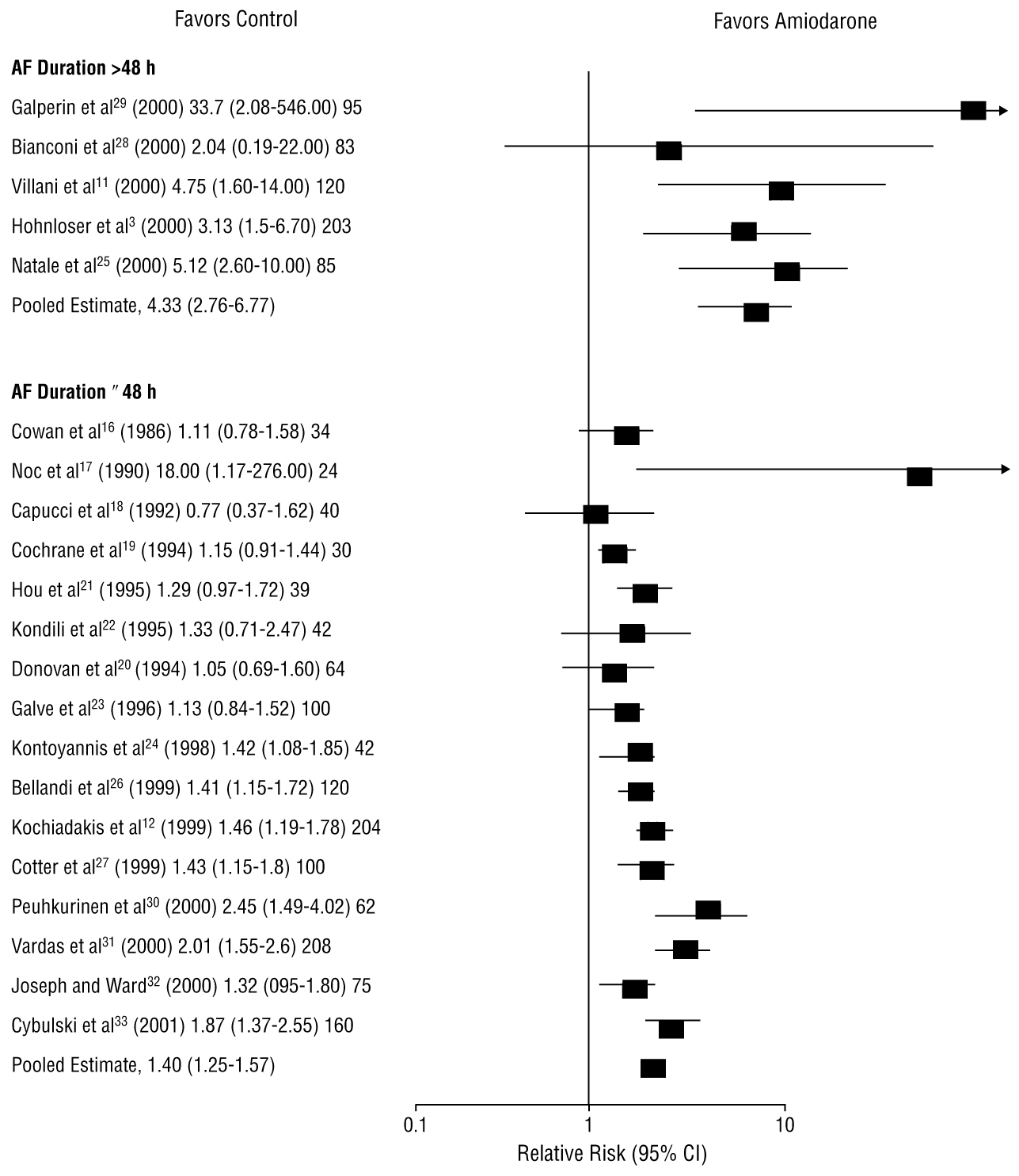 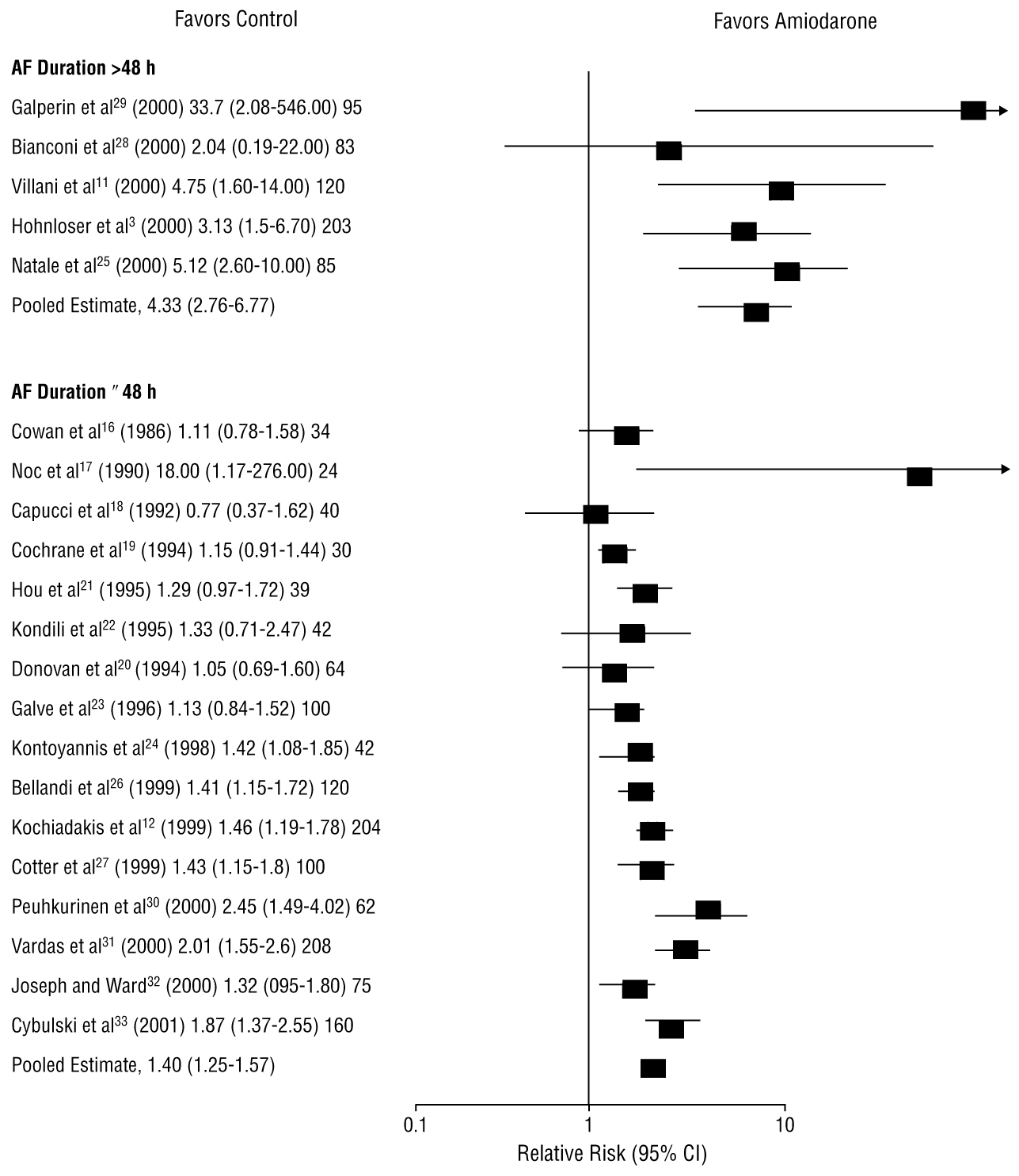 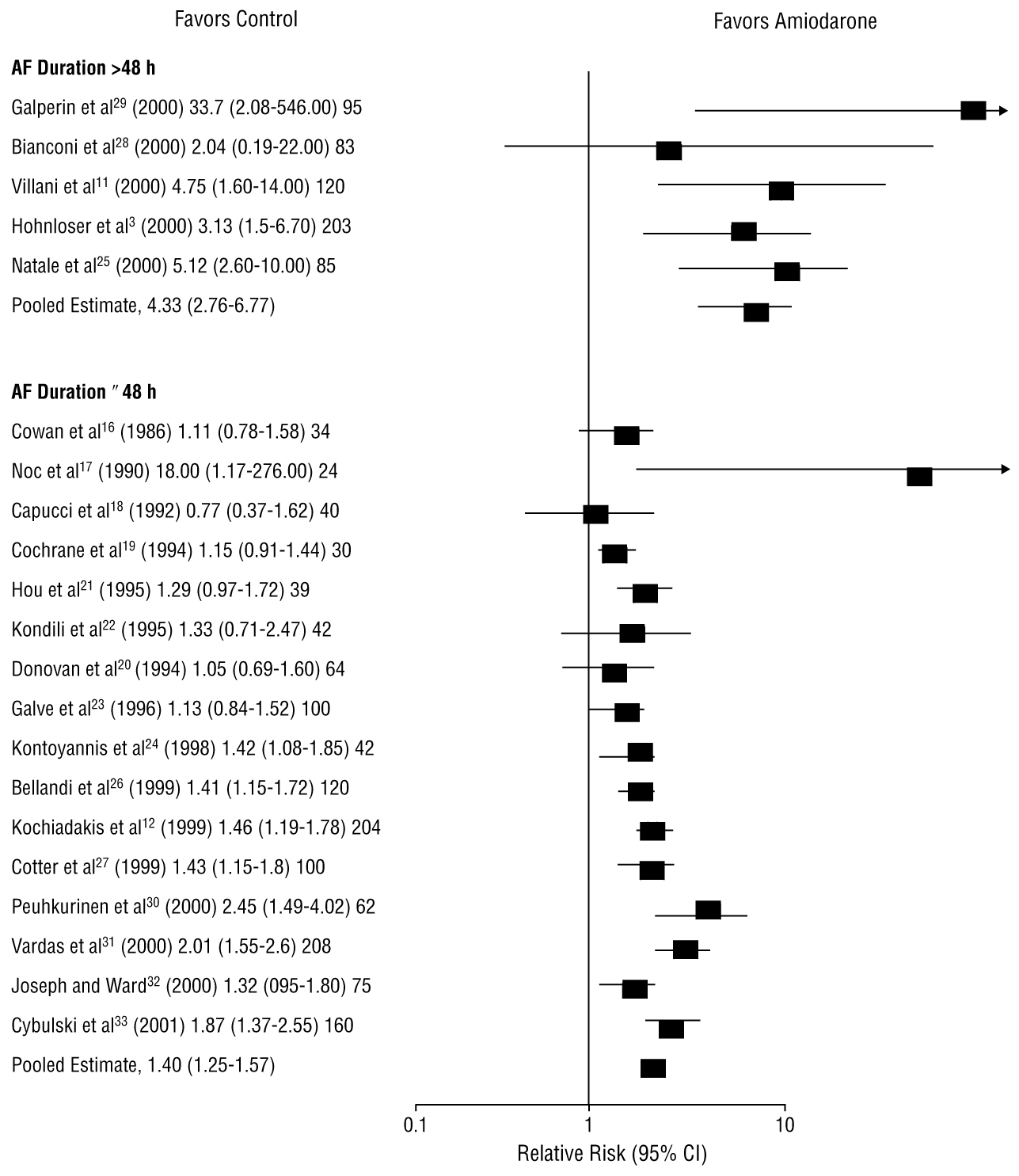 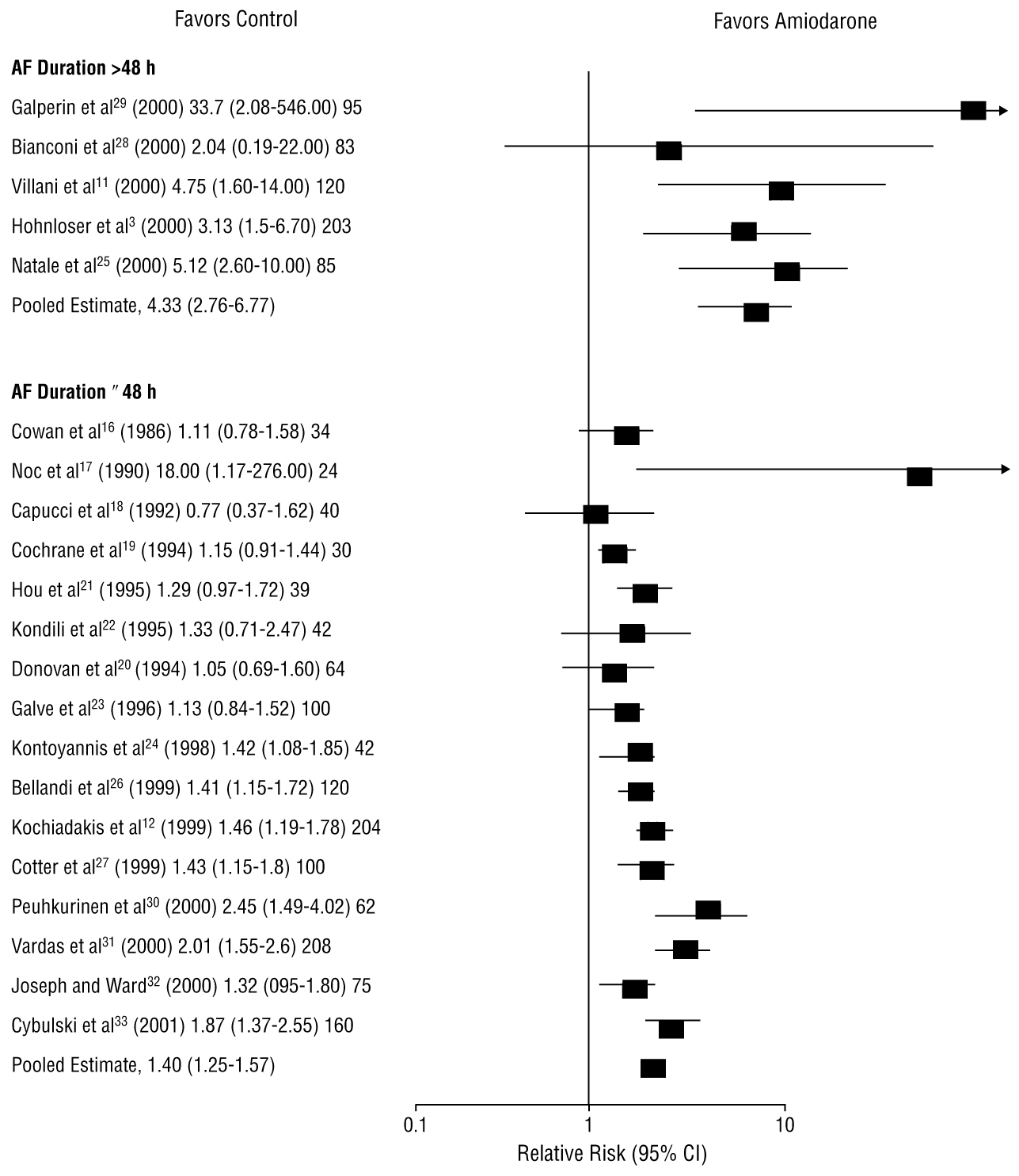 [Future]
90% PI for y
??????????????????
?
train on everything for exchangeability
Posterior
Prior
Residuals
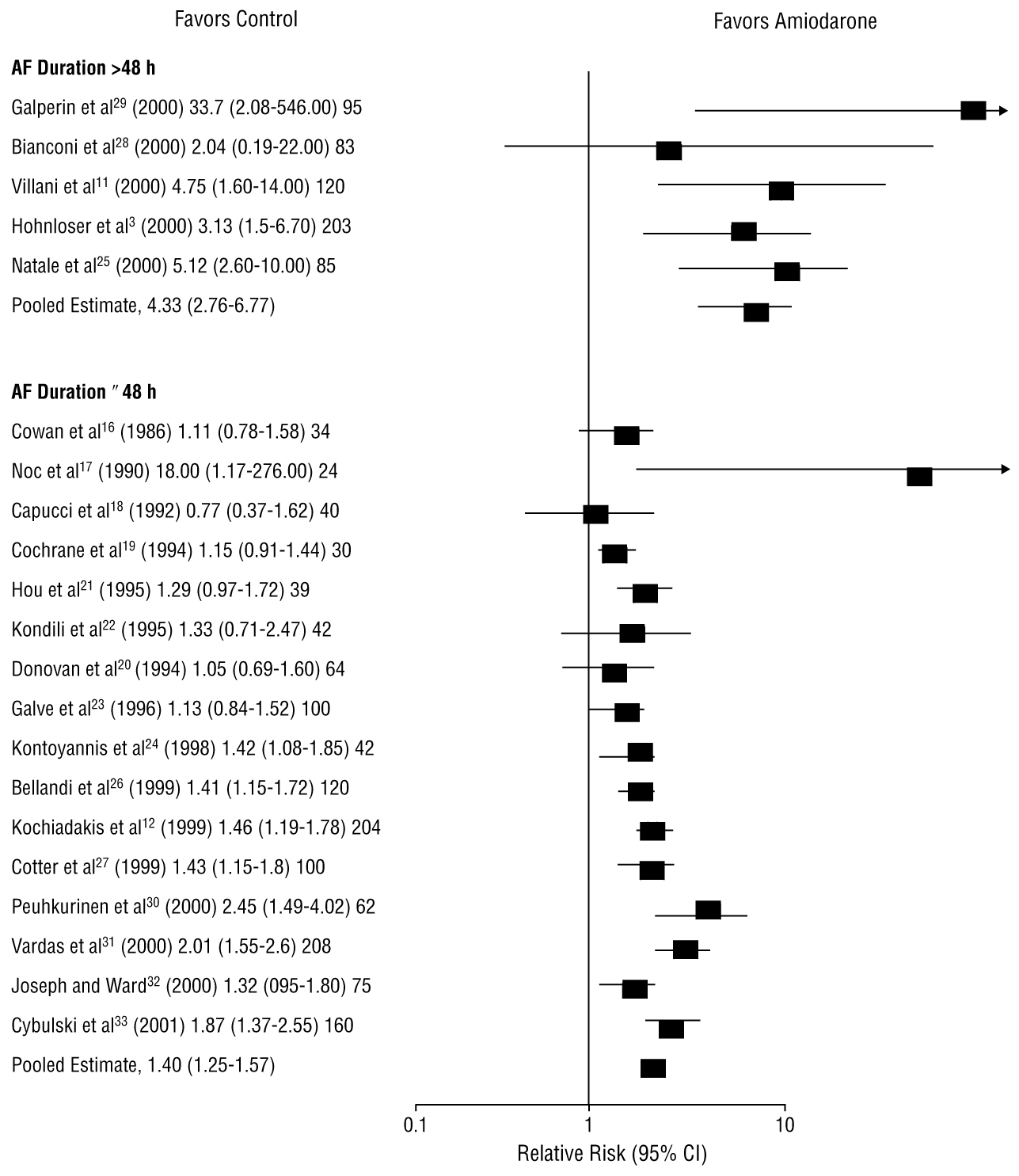 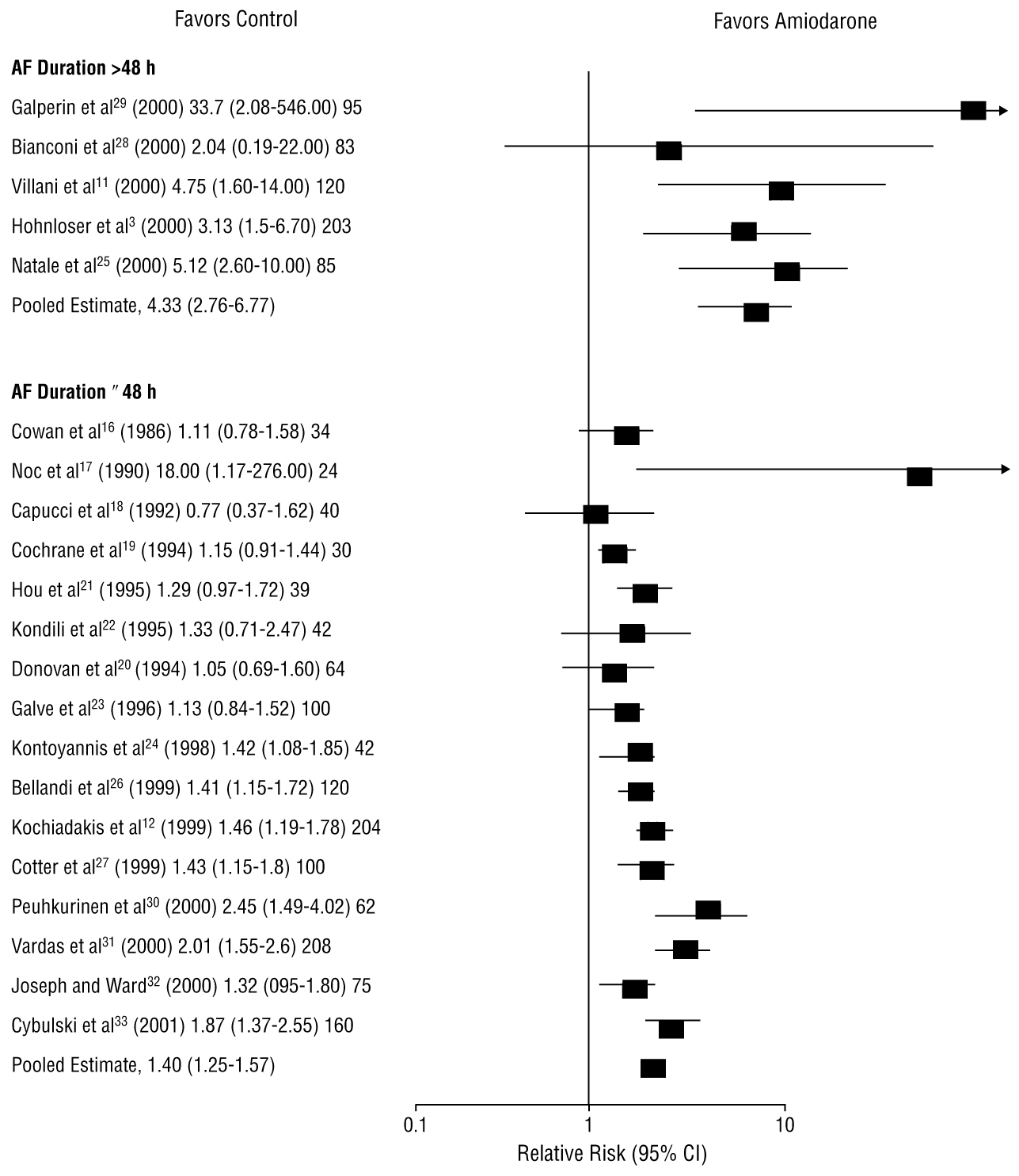 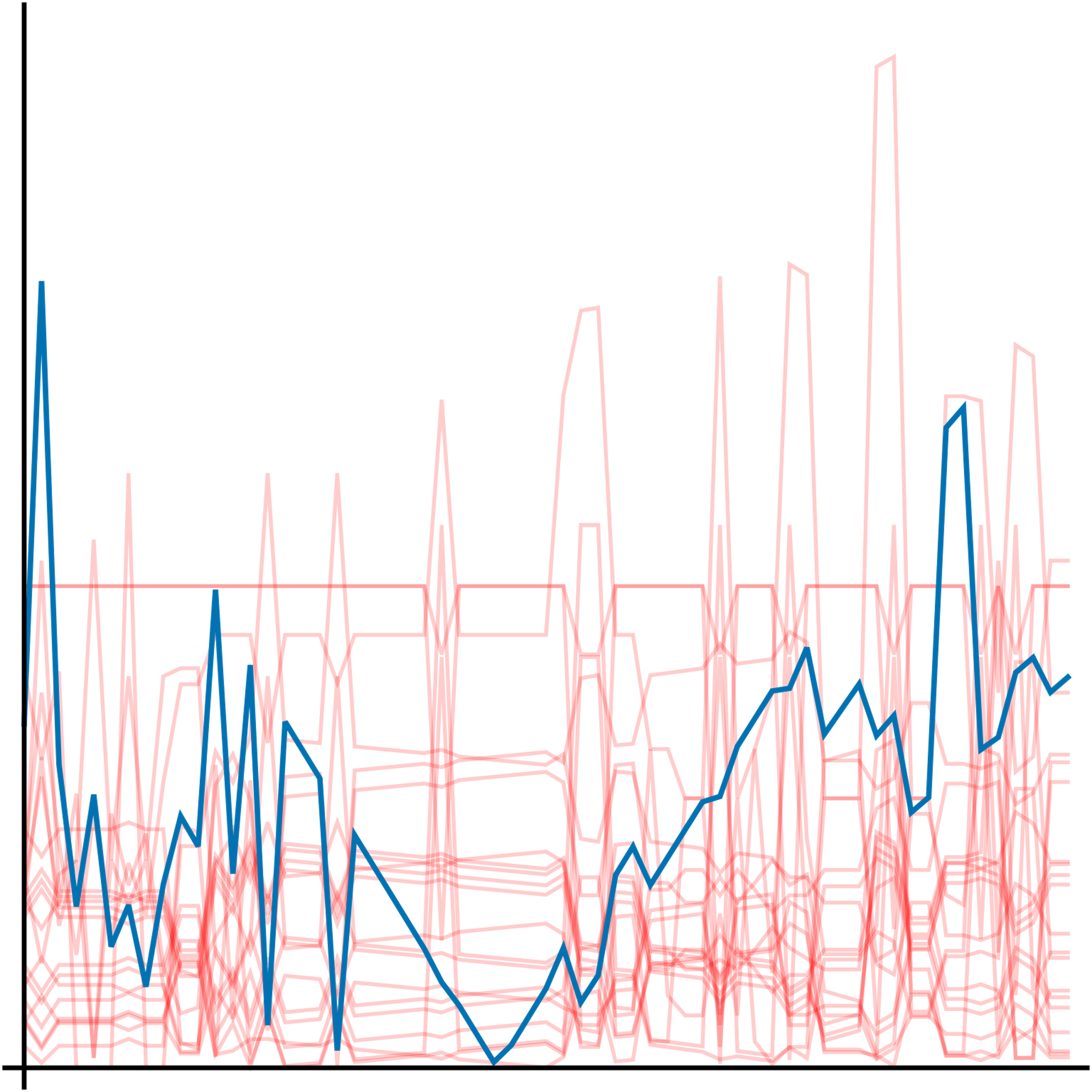 Residuals
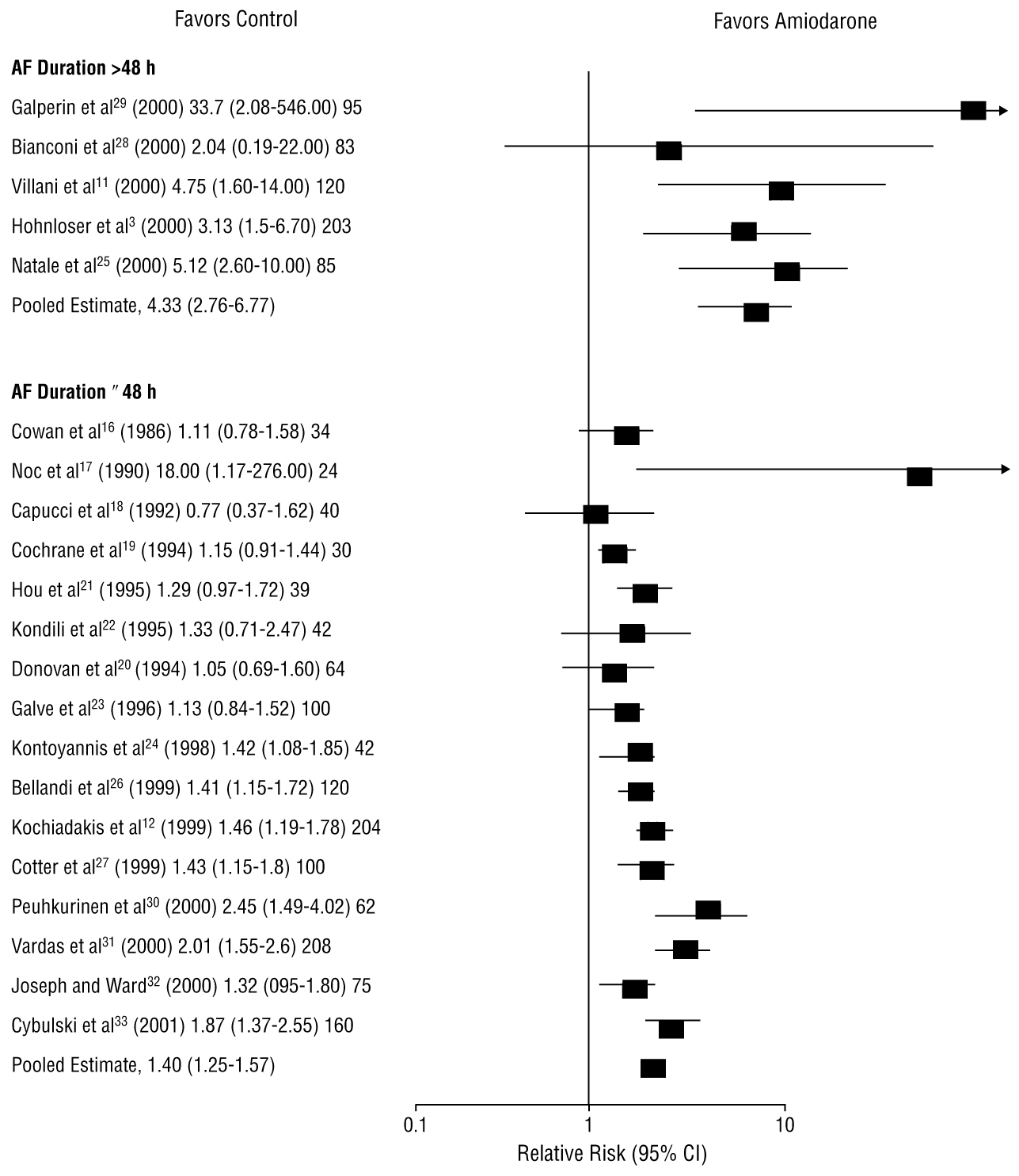 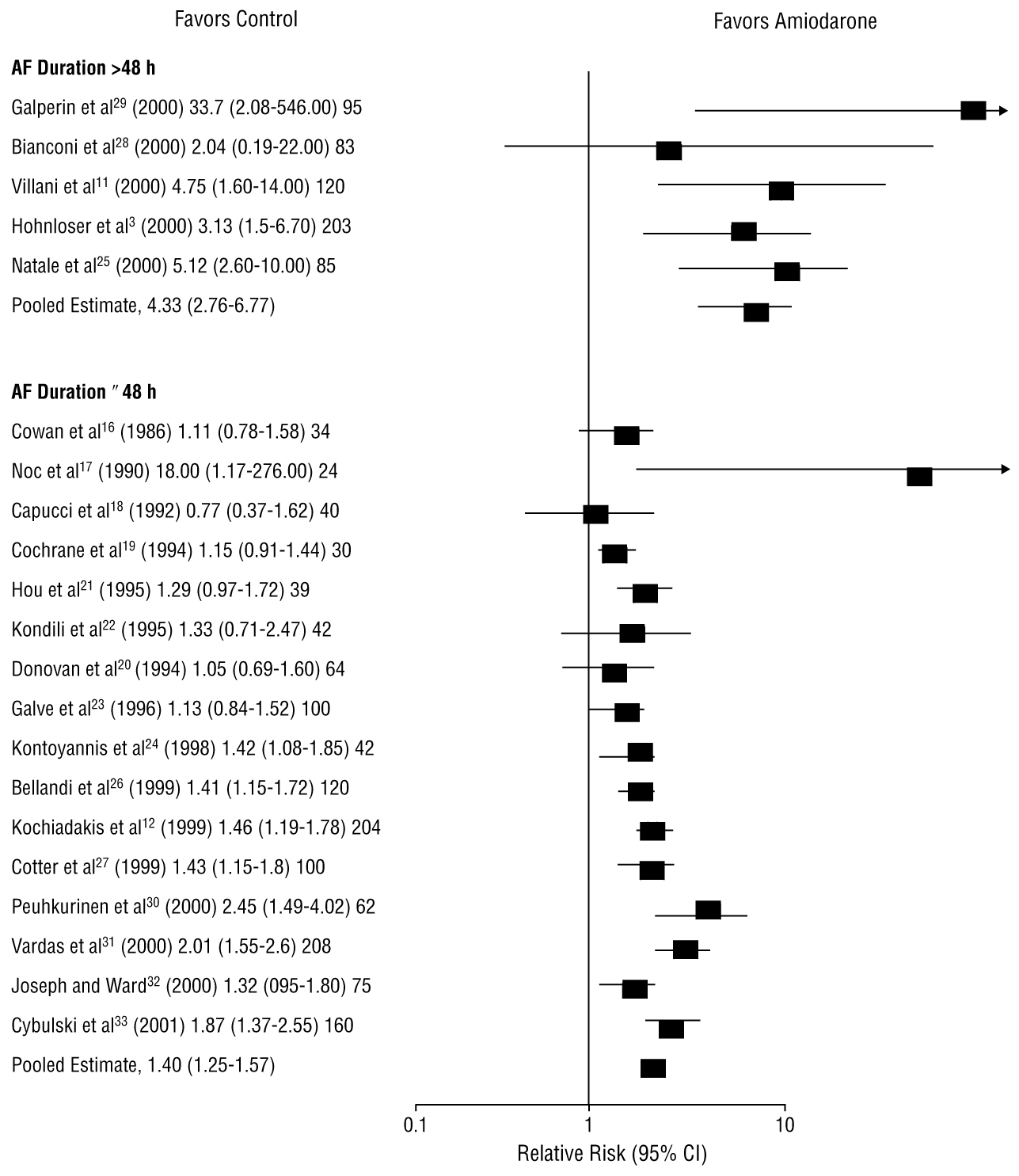 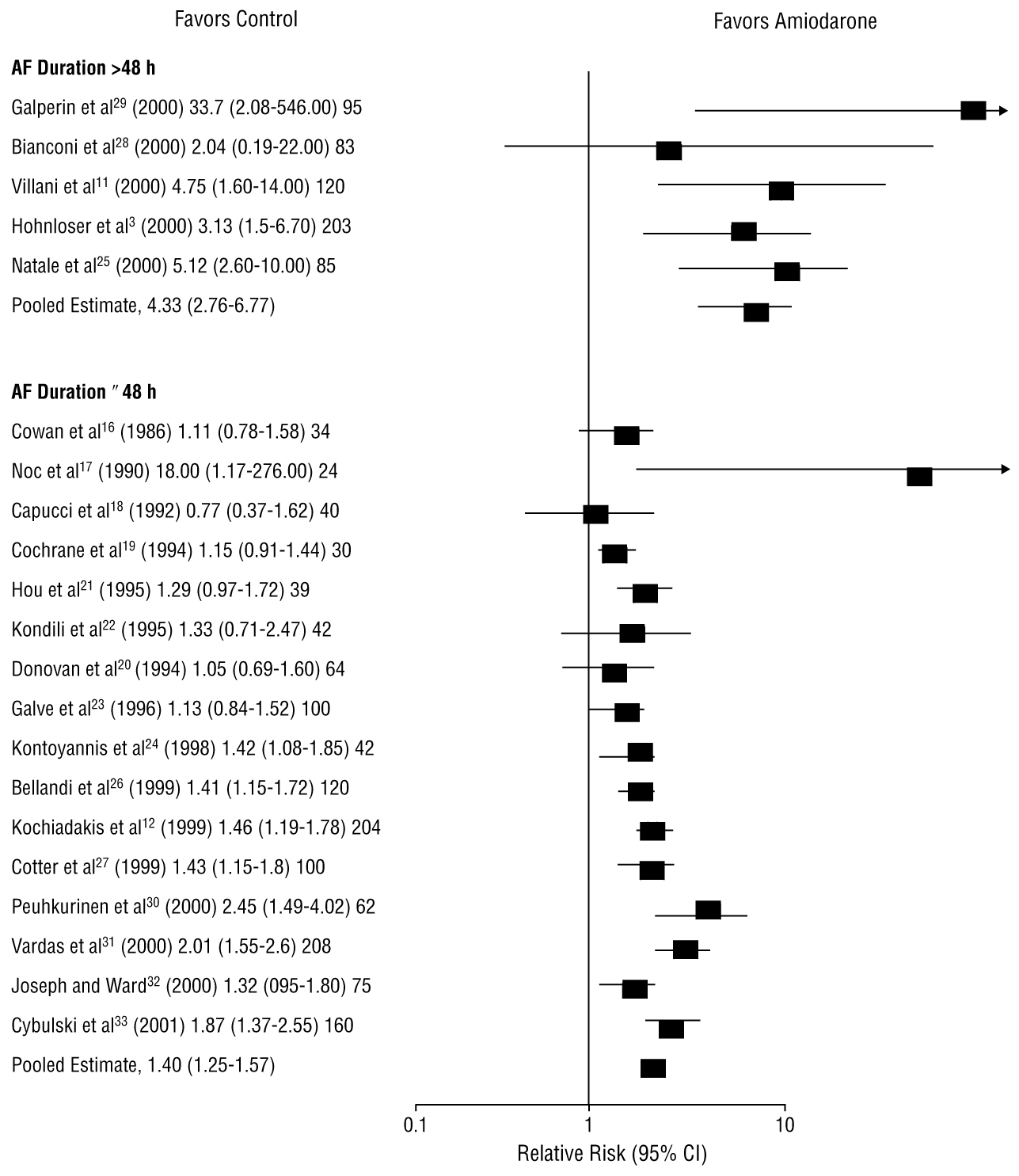 [Future]
90% PI for y
??????????????????
?
CHALLENGES
1.  Full conformal prediction is intractable
1.  (n is small, so cannot split the data)
2.  Also want interval for u, not just y = N(u,v)
Kaul and Gordon (2024)
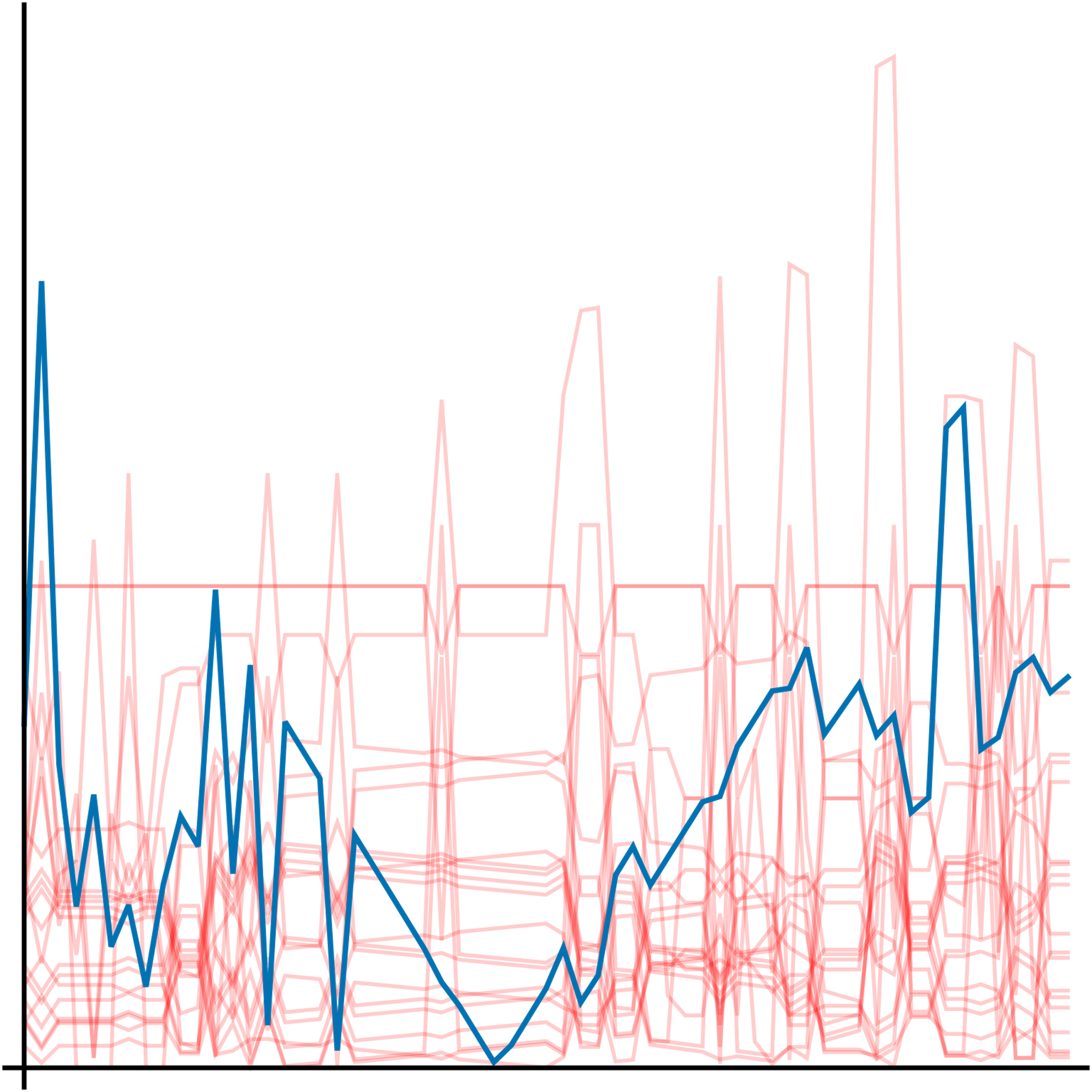 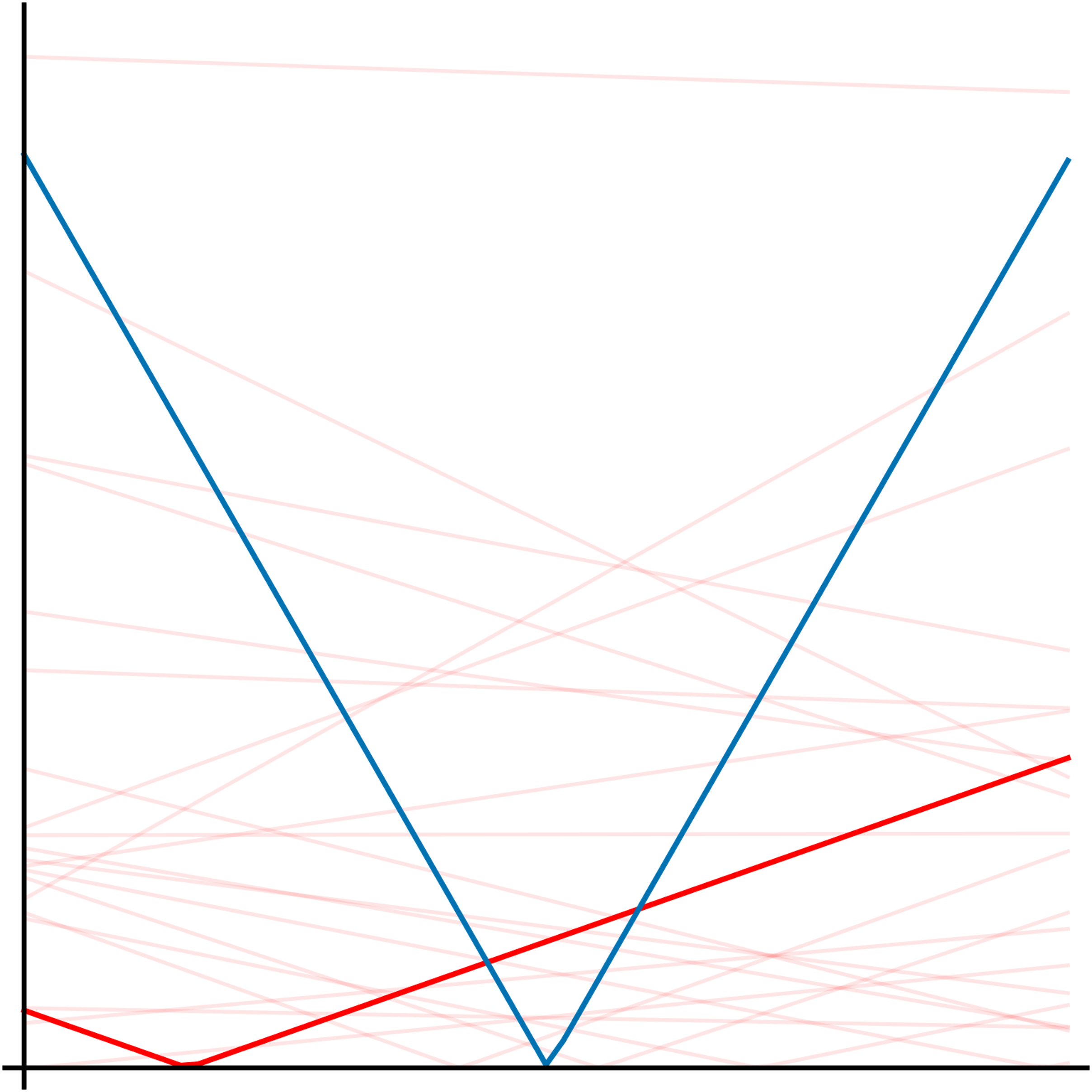 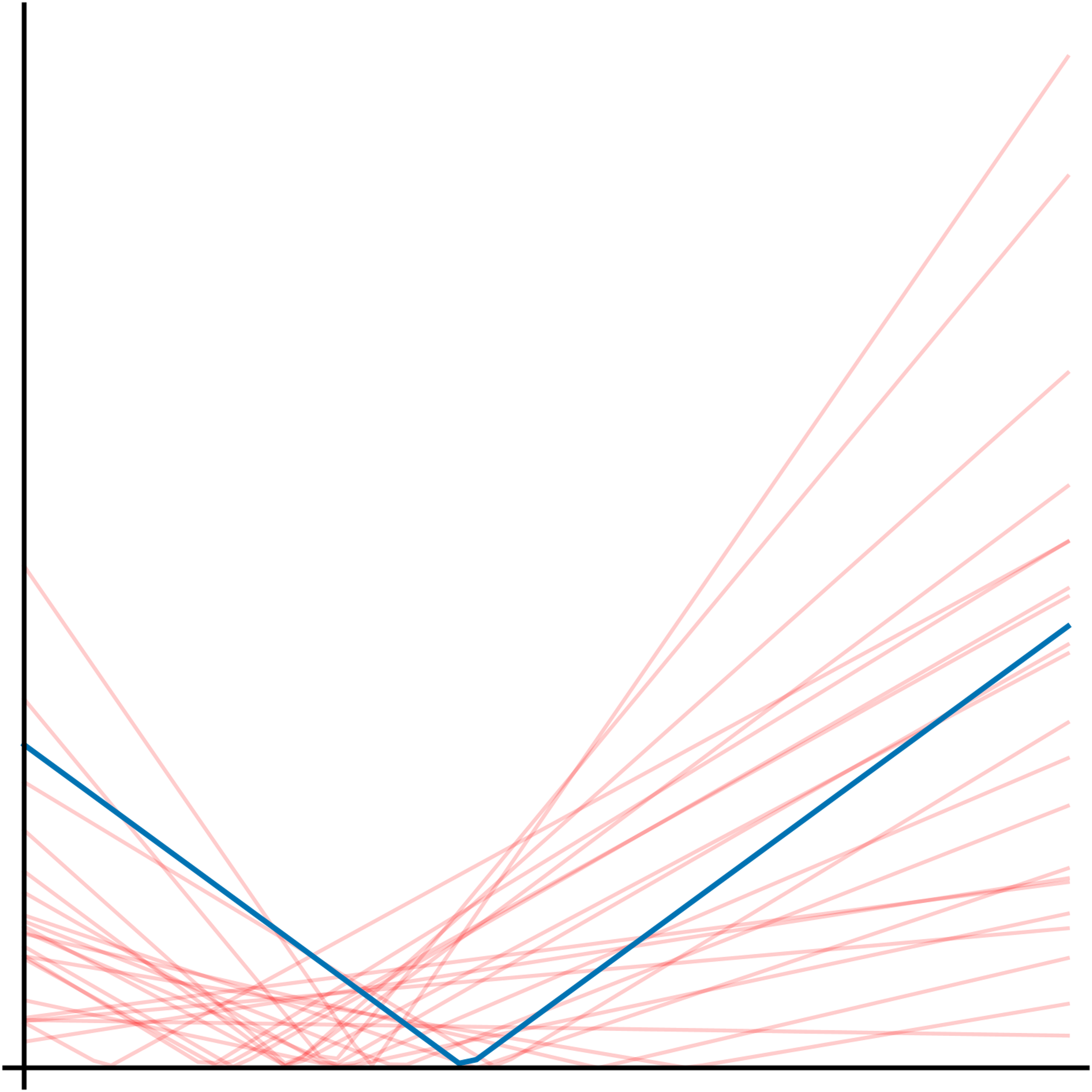 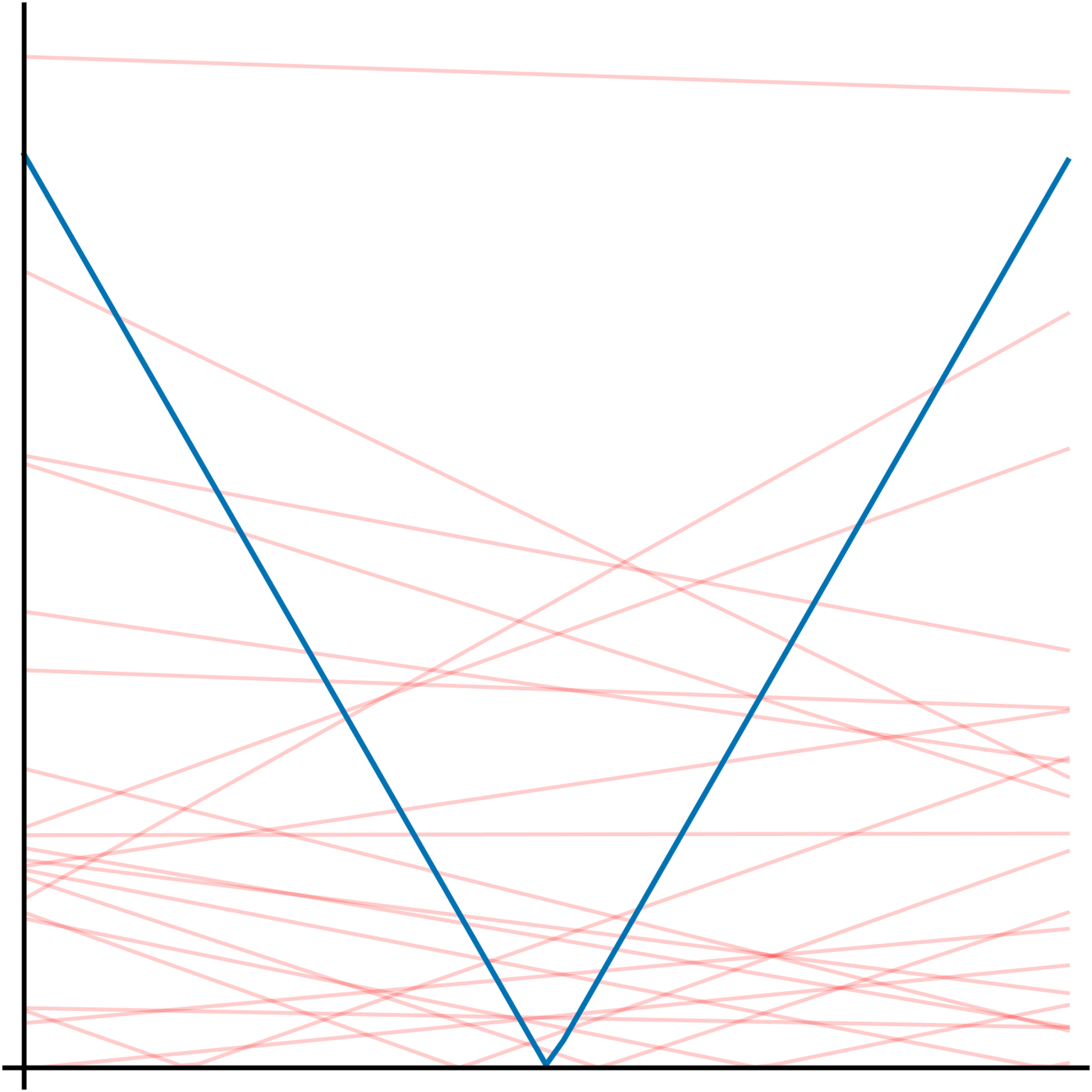 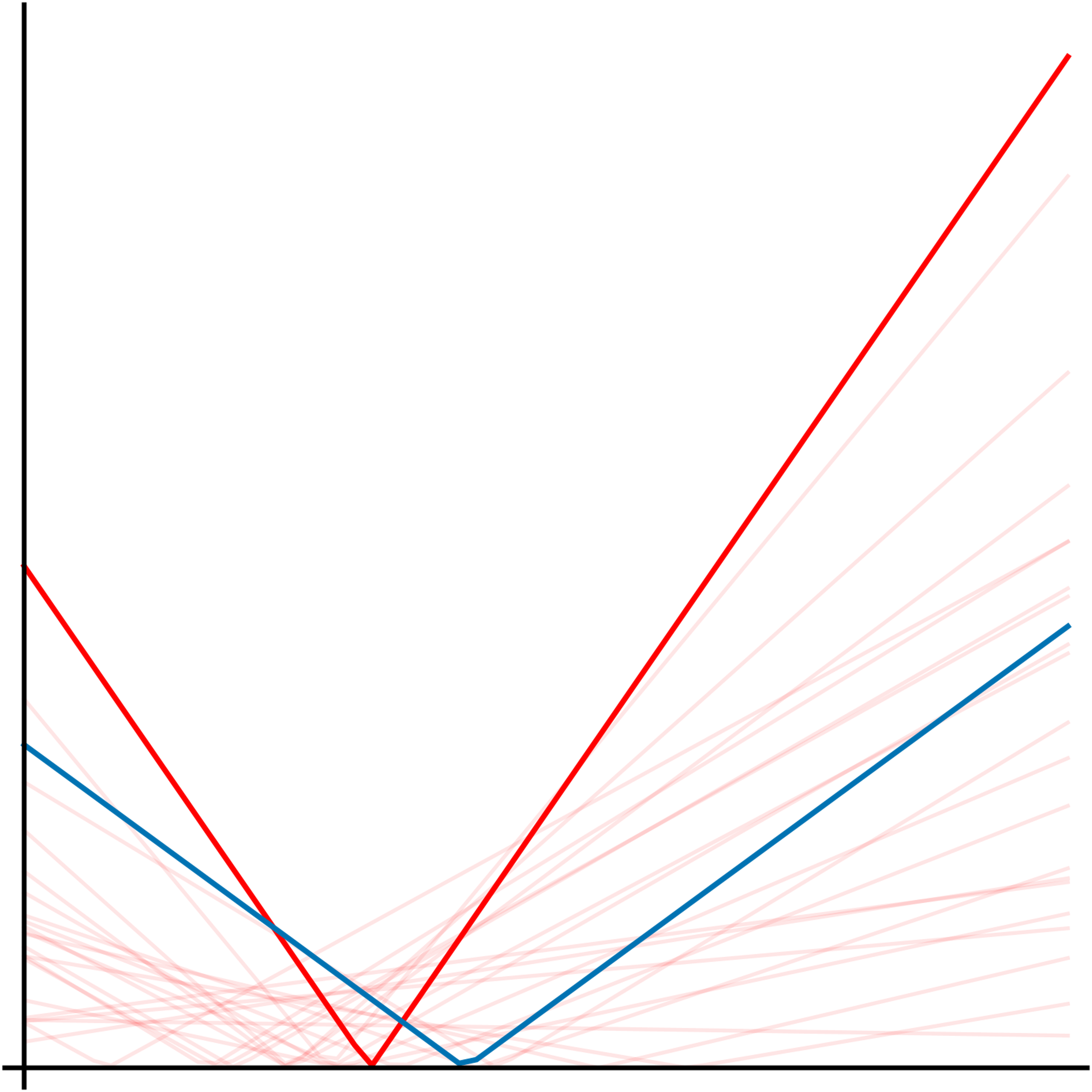 if and only if
disjoint in y
Focus on linear smoothers
like kernel ridge regression (KRR)
residuals are convex in y
Ensure idiocentricity
easy to ensure for KRR
changing y affects r more than any Ri
for linear smoothers
*Tolerate approximation
CHALLENGES
1.  Full conformal prediction is intractable
1.  …but not for idiocentric linear smoothers.
2.  Also want interval for u, not just y = N(u,v)
Kaul and Gordon (2024)
independent
CONFORMAL
CONFORMAL
VS
Exploit independence of noise
Idiocentricity      tightly bound outer interval
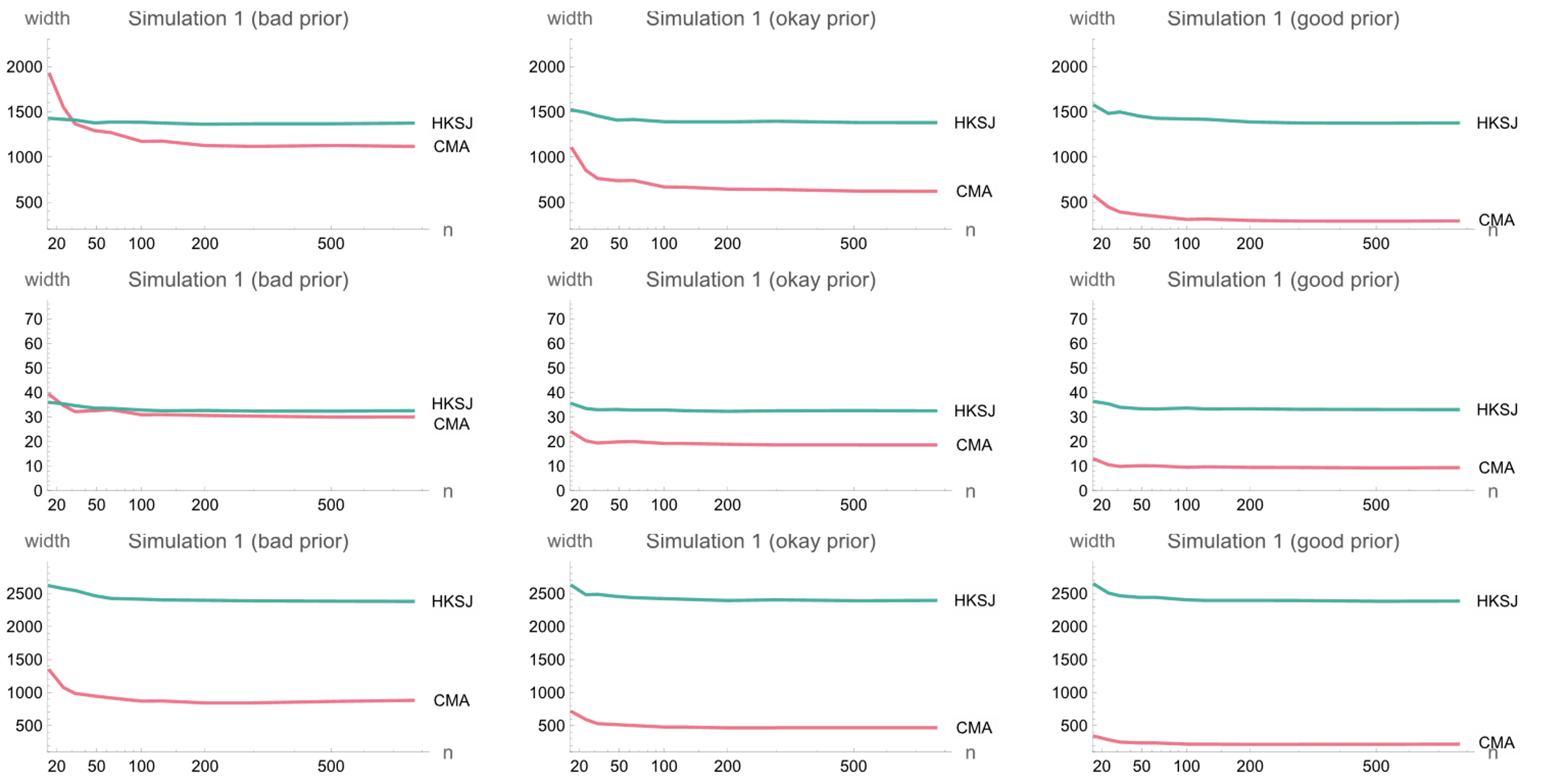 CONTRIBUTIONS
Formulated meta-analysis as an interesting machine learning problem
Simplified full conformal prediction for idiocentric linear smoothers
Addressed statistical/algorithmic challenges in handling noise
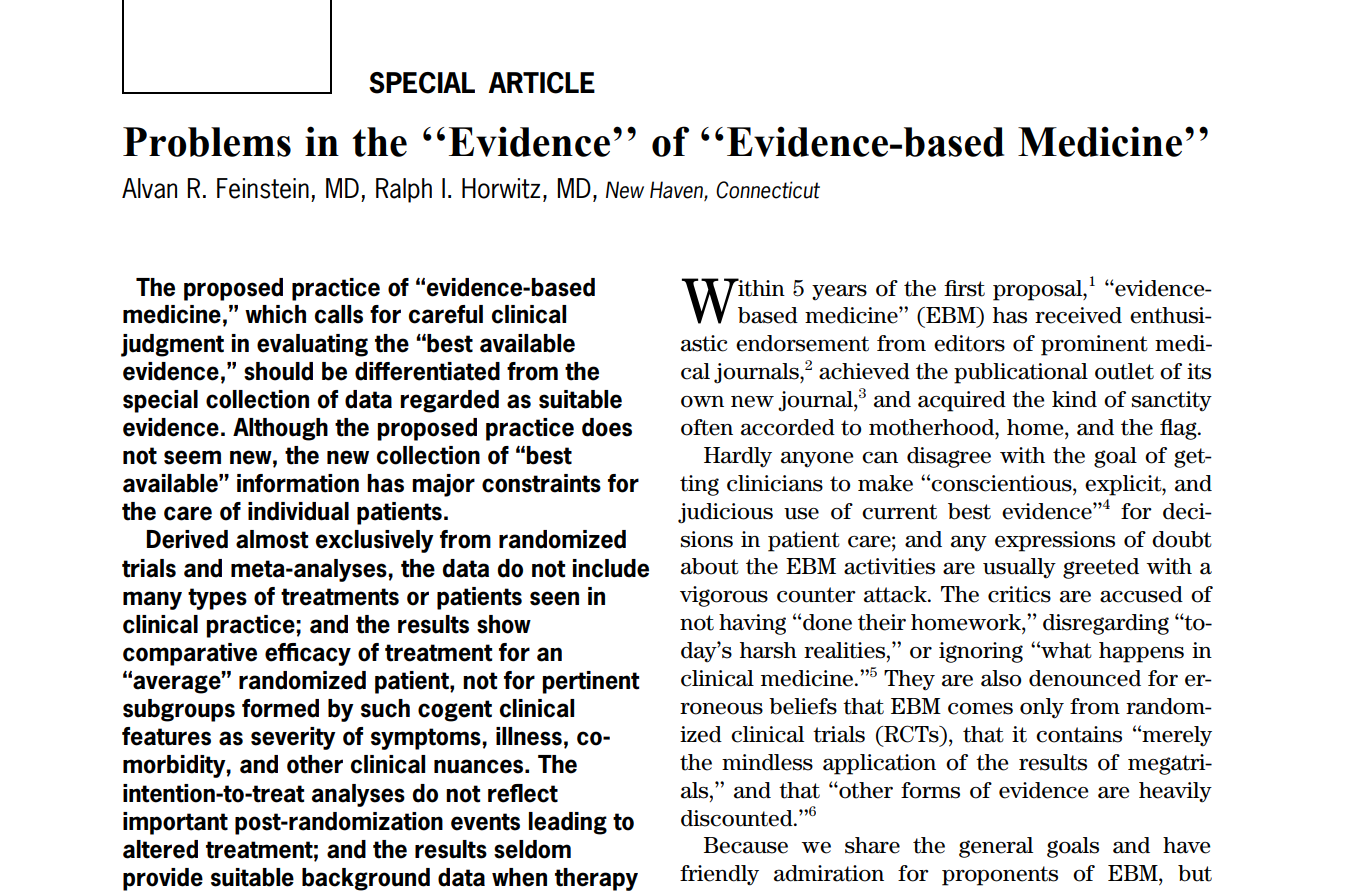 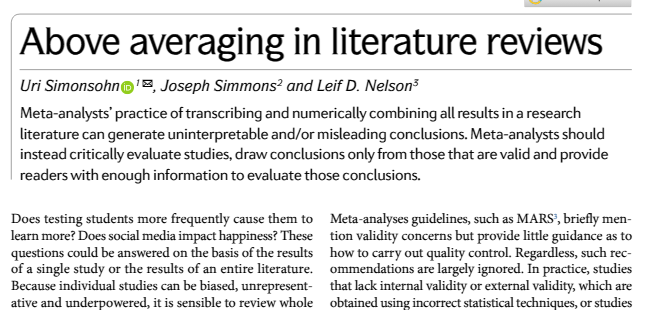 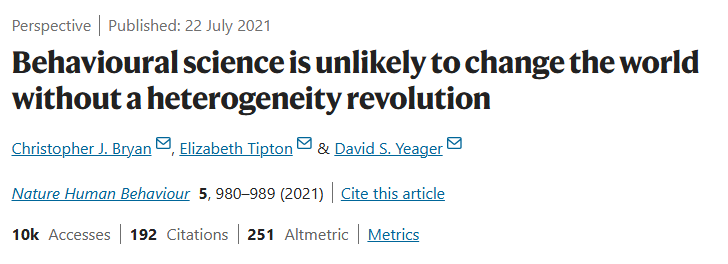 THIS TALK
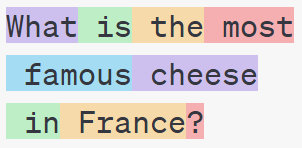 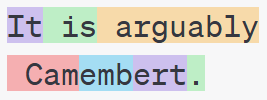 Sequence Models
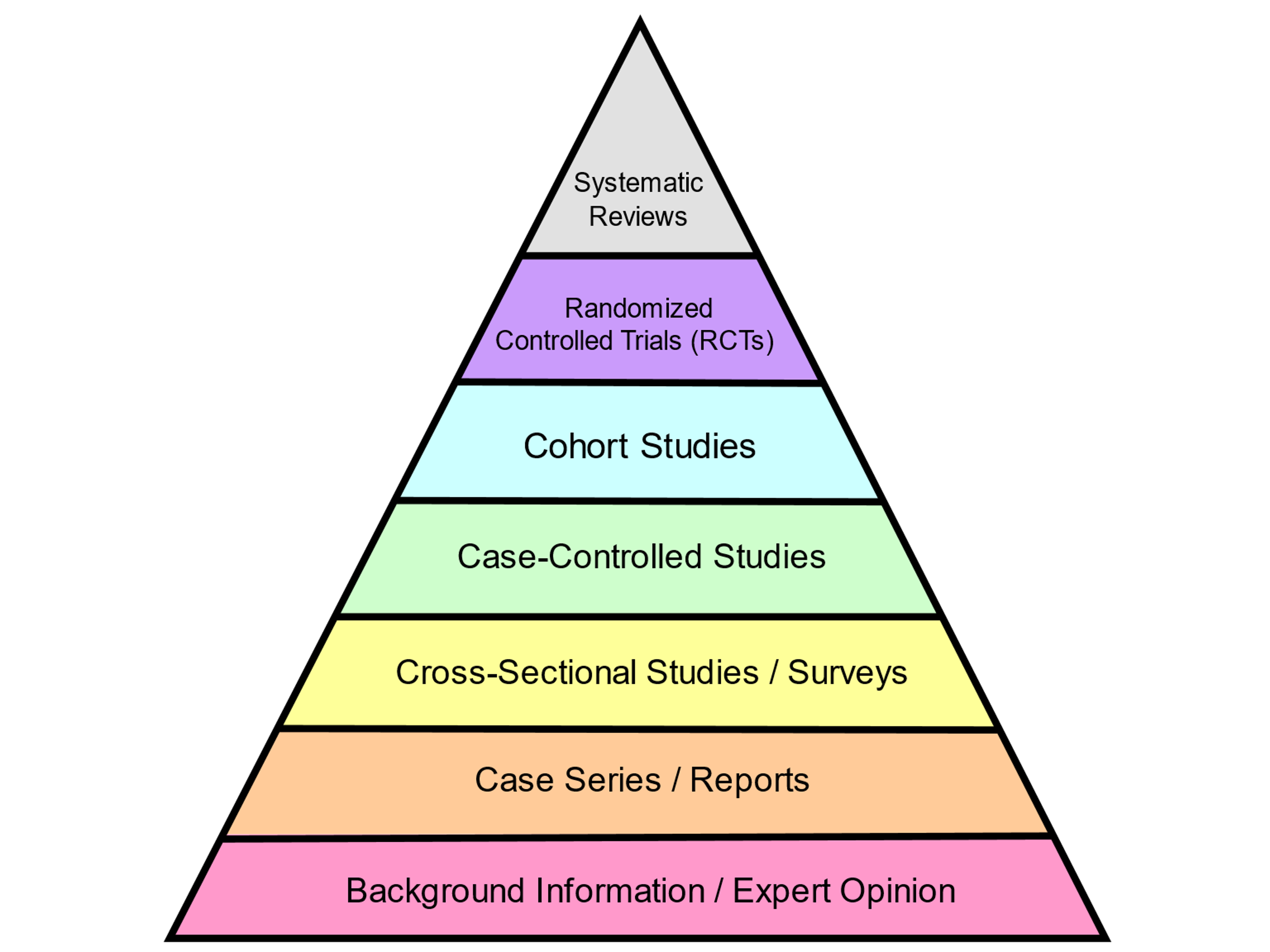 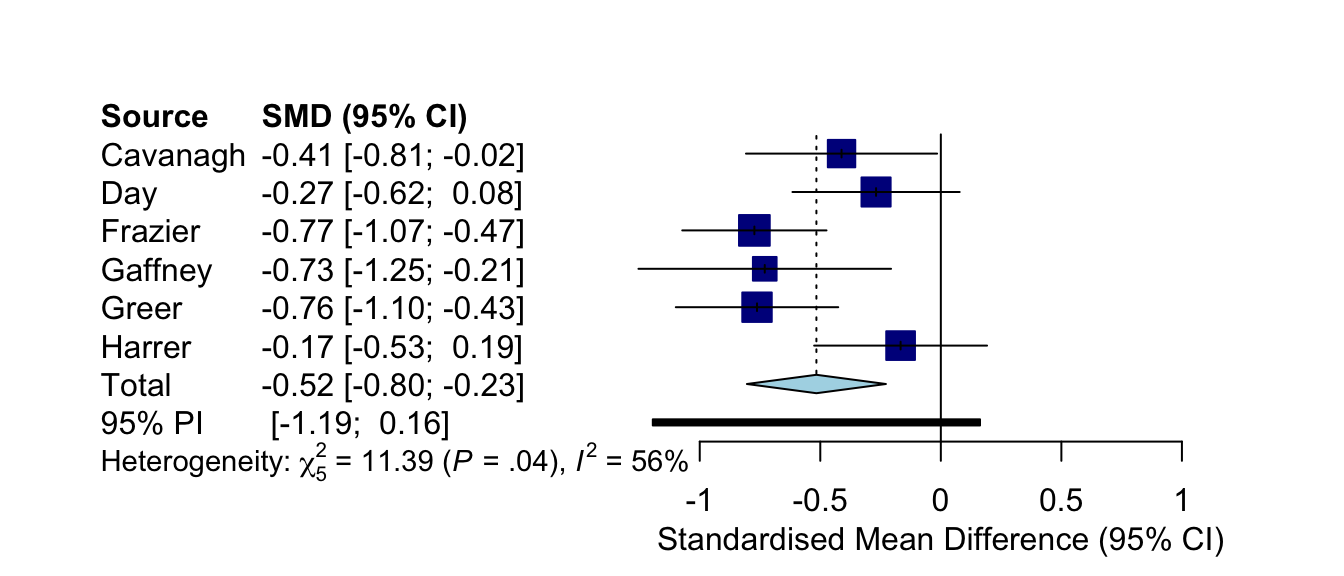 Meta-Analysis
Linear
Nonlinear
• Efficient (O(T) memory) and 
• Fast (O(log T) parallel time via scans)
• Unexpressive
Inefficient (O(T2) memory) or •
Slow (O(T) parallel time) • 
Expressive •
Attention
Recurrent neural network
(Time-varying) Linear dynamical system
Linear
Nonlinear
STATE-SPACE MODELS
• Efficient (O(T) memory) and 
• Fast (O(log T) parallel time via scans)
• Unexpressive
Inefficient (O(T2) memory) or •
Slow (O(T) parallel time) • 
Expressive •
INTERSPERSED NONLINEARITIES
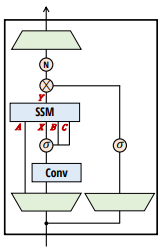 Mamba and Mamba-2  [Dao and Gu, 2024]
WIN-WIN
Linear (i.e. efficient) across time, nonlinear along depth
Attention
Recurrent neural network
(Time-varying) Linear dynamical system
Nonlinearity across time
along depth
via iterated local corrections
[Kaul 2020]
Goal: approximate nonlinear RNN by a stack of linear systems, with nonlinearity along only depth
Practice: use within new models
Theory: understand power of depth
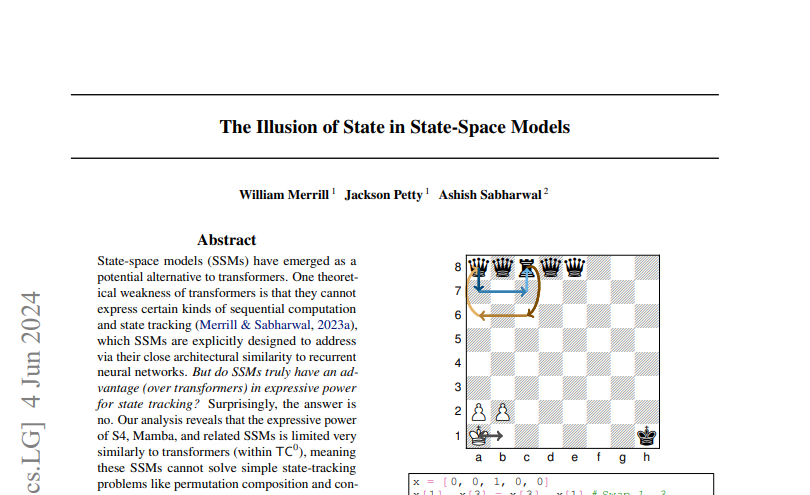 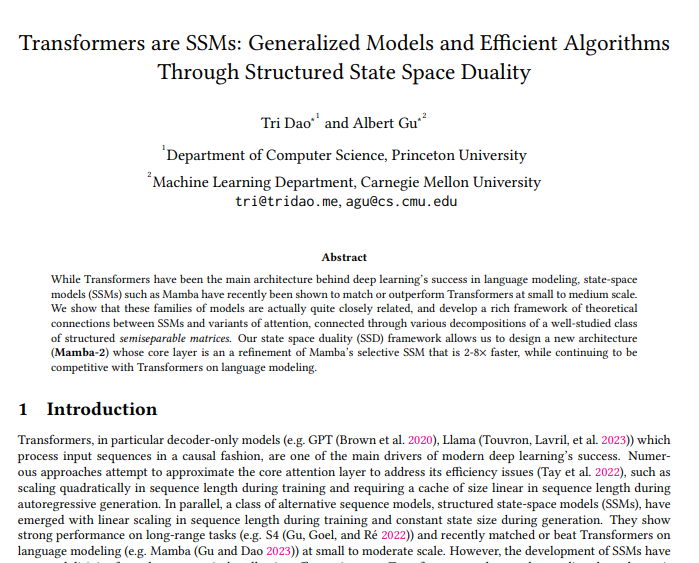 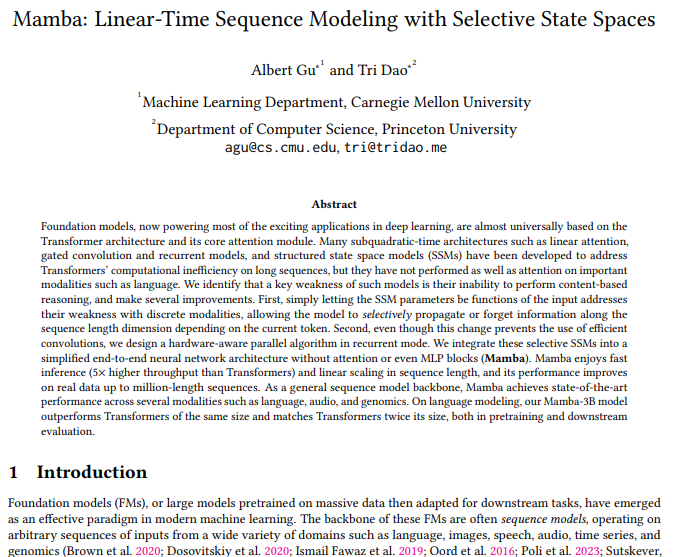 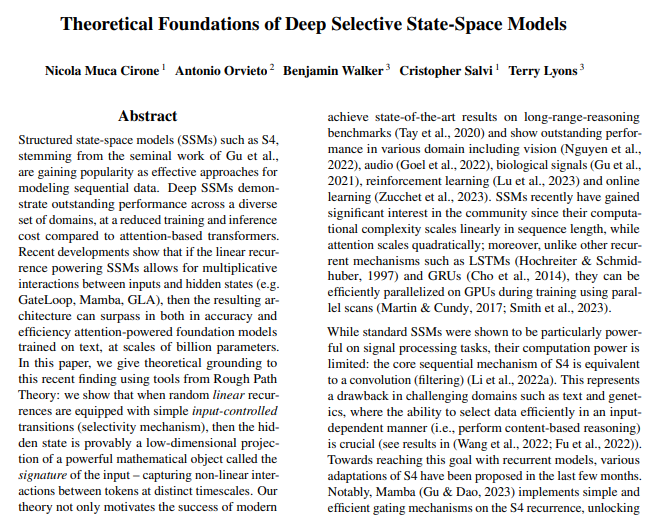 Nonlinearity across time
along depth
ASSUMPTION
via iterated local corrections
[Kaul 2020]
If a state is correct…
Then its next-state multiplier is correct…
So, in the next layer, the next state becomes correct.
Nonlinearity across time
along depth
ASSUMPTION
via iterated local corrections
[Kaul 2020]
If a state is correct…
Then its next-state multiplier is correct…
So, in the next layer, the next state becomes correct.
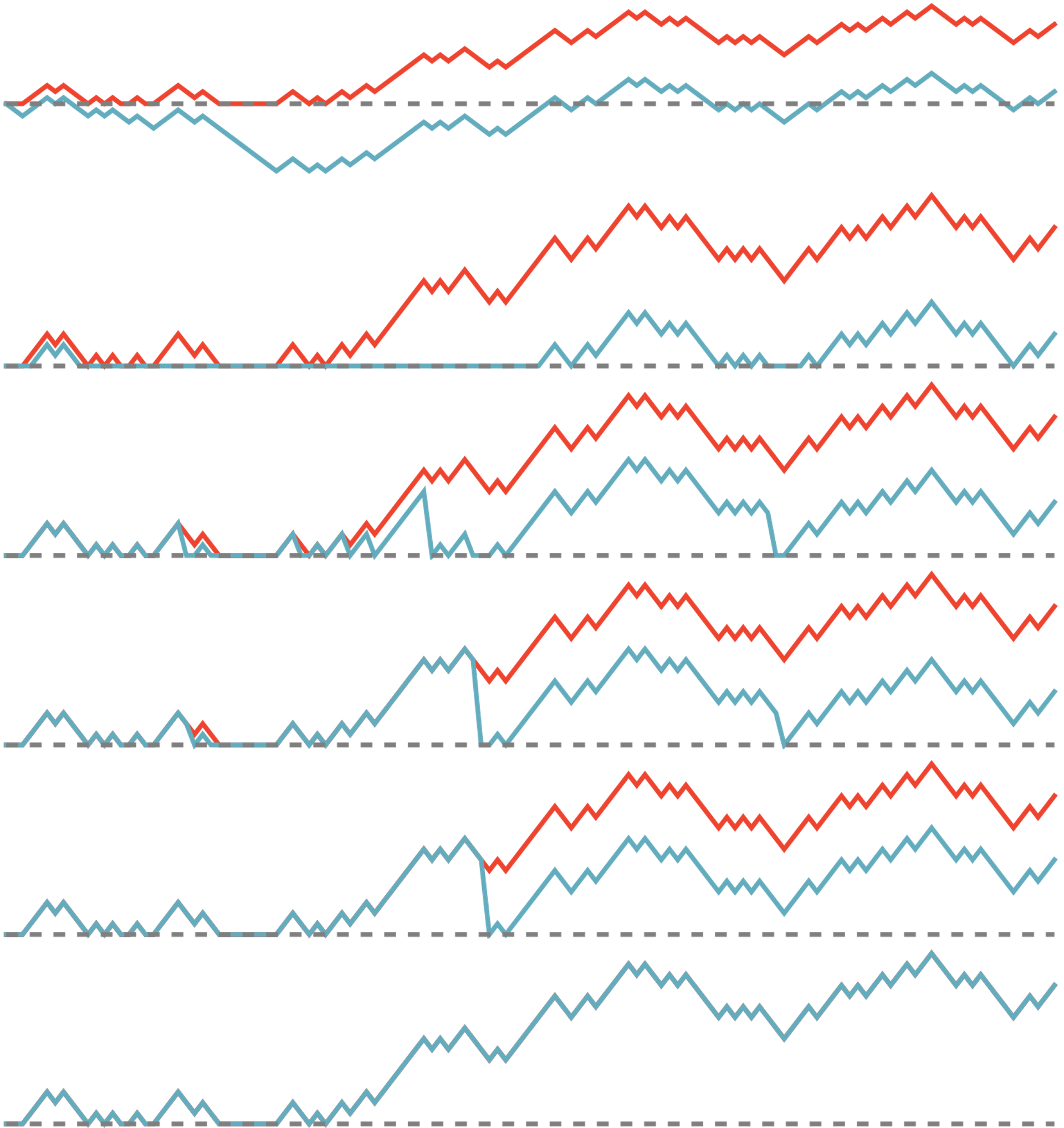 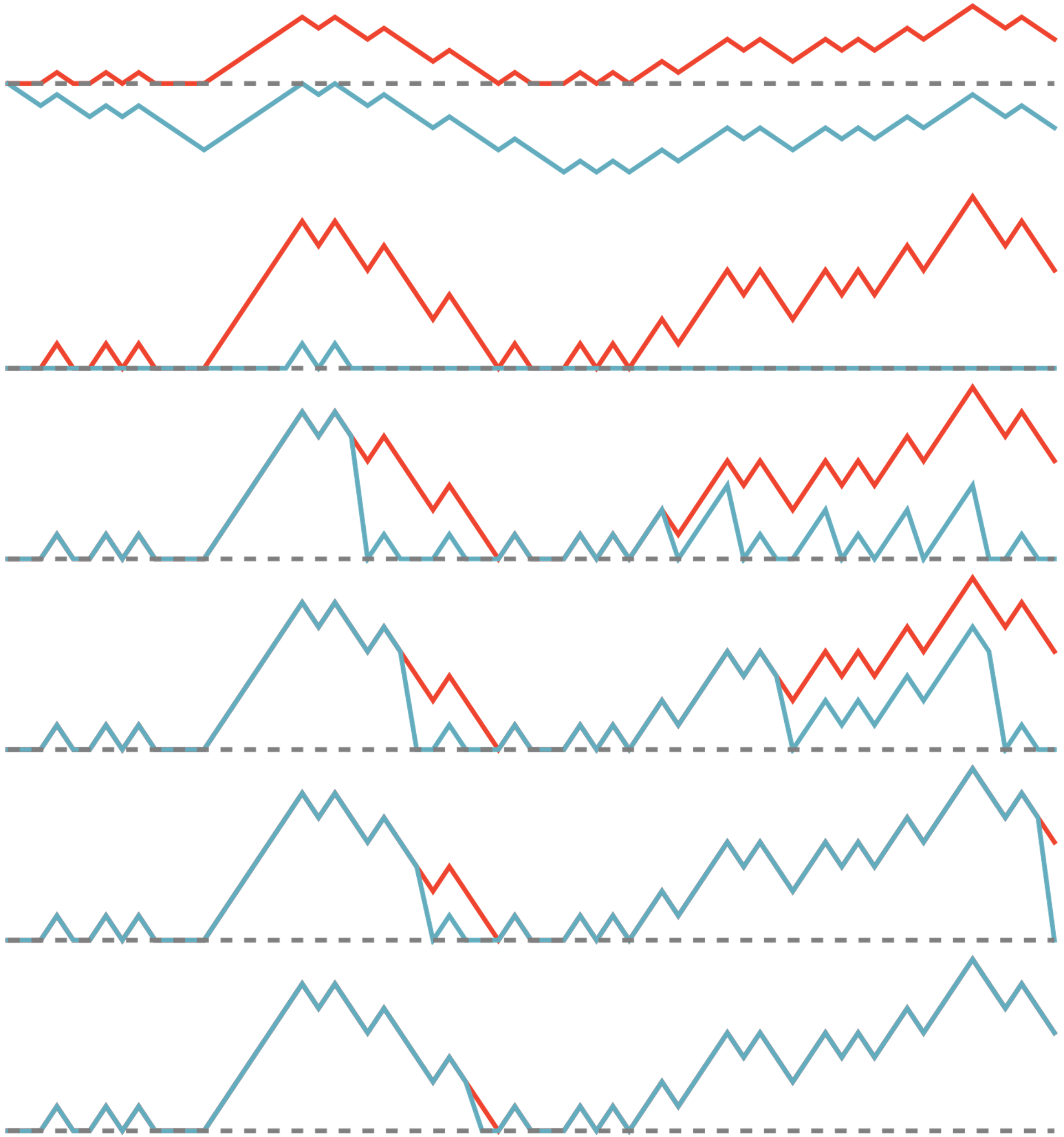 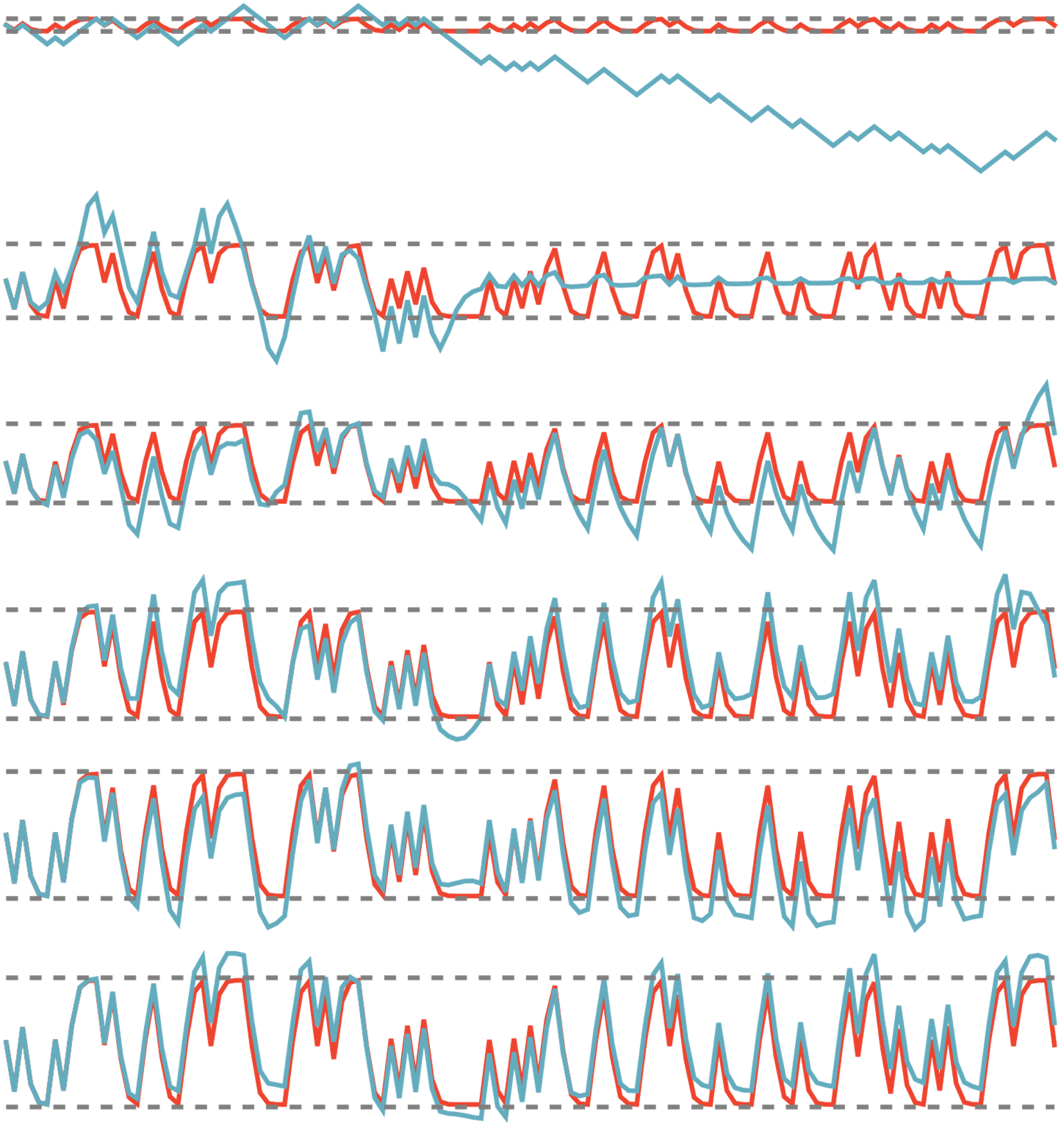 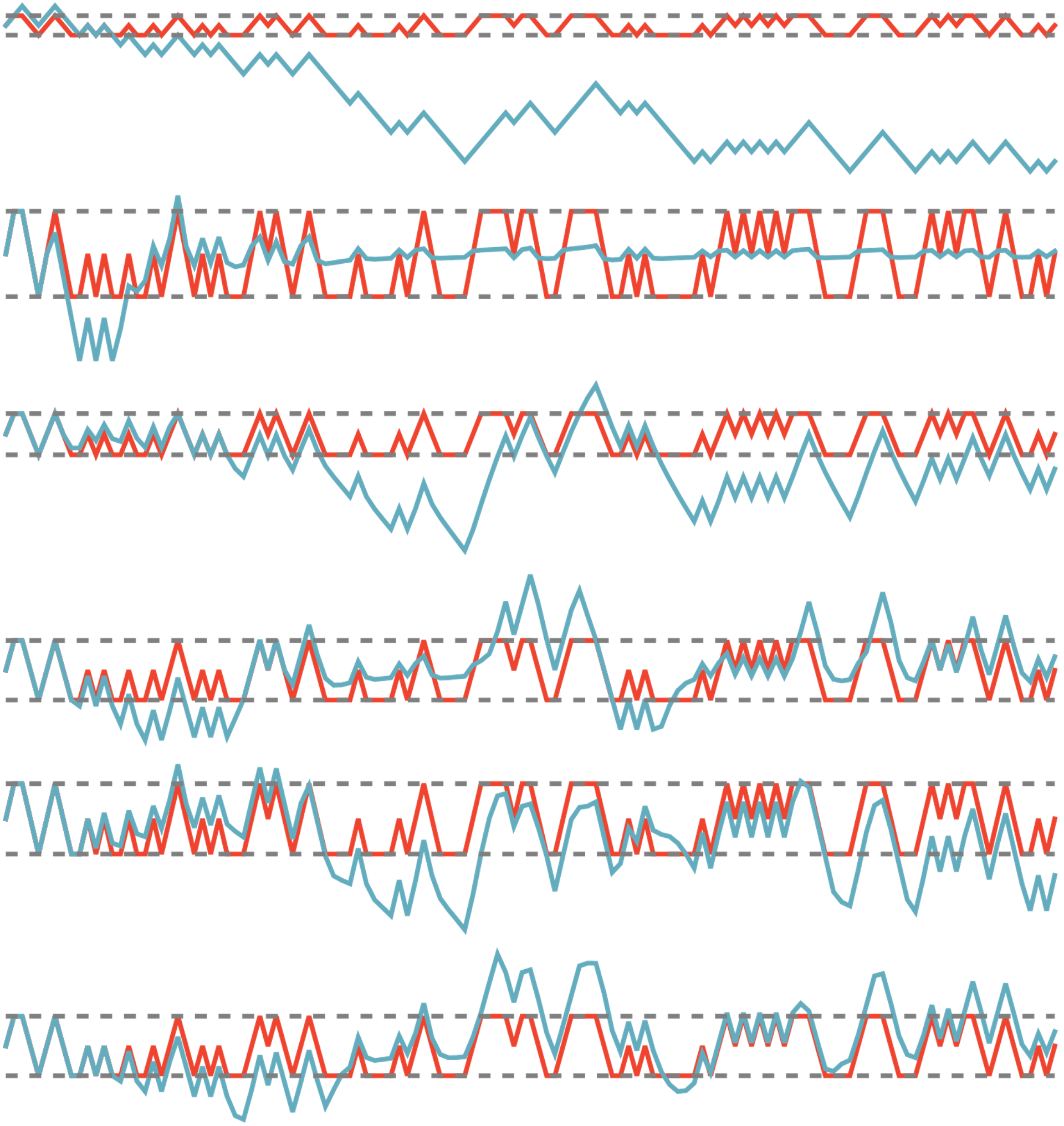 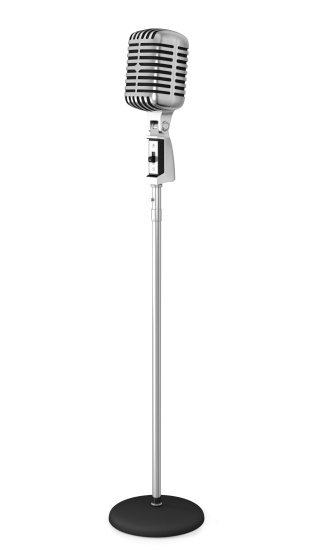